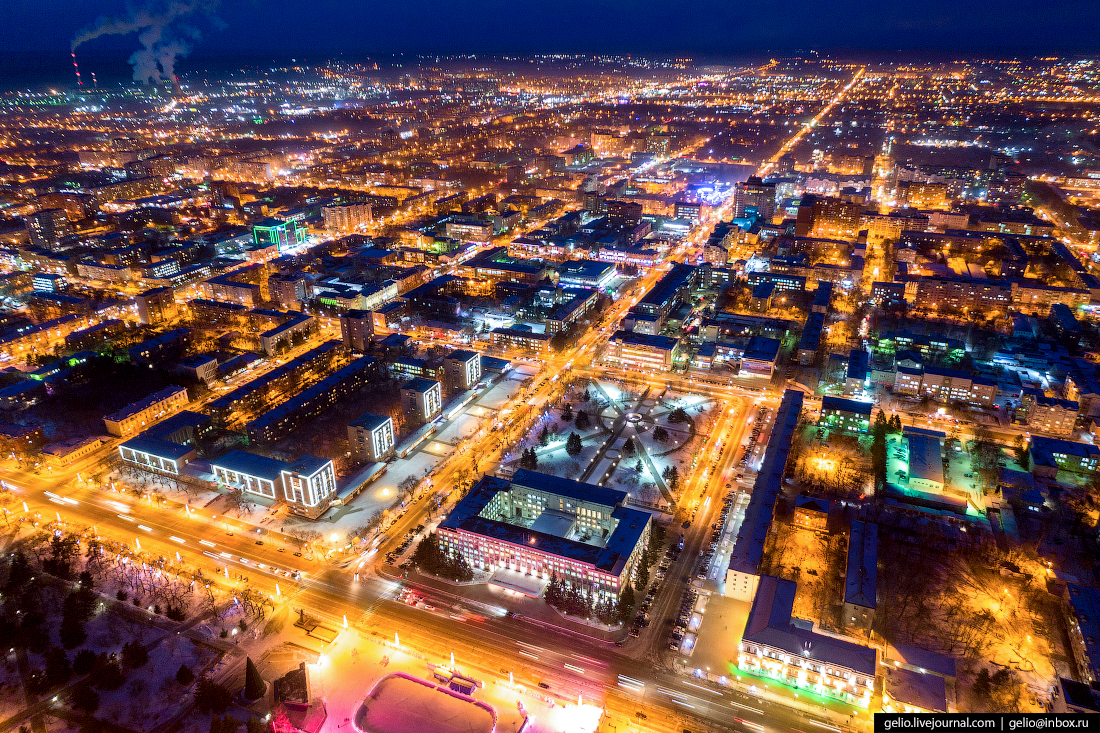 ИНВЕСТИЦИОННЫЙ ПАСПОРТ
города Благовещенска
2024
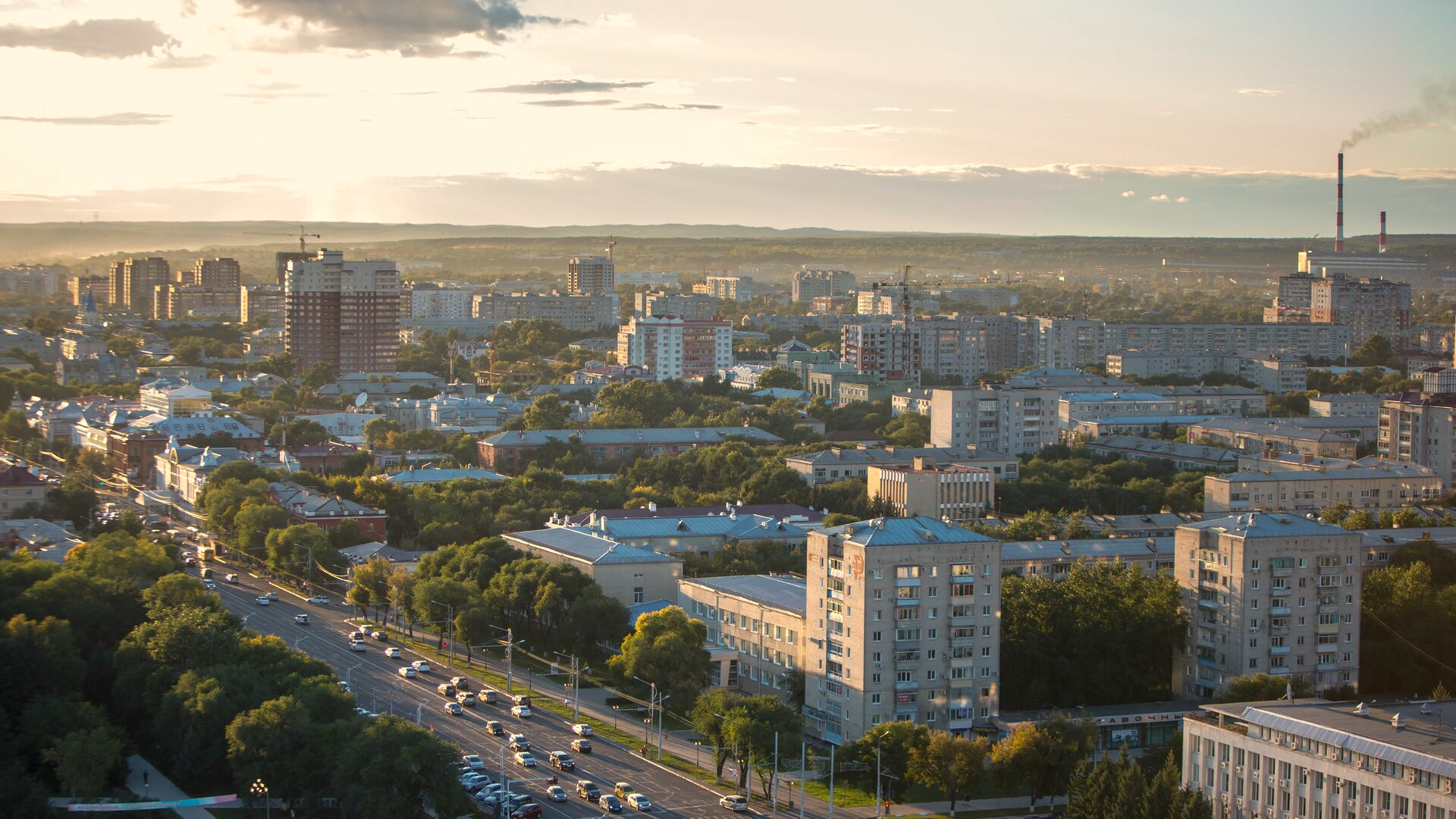 Публикация содержит информацию за 2023 год
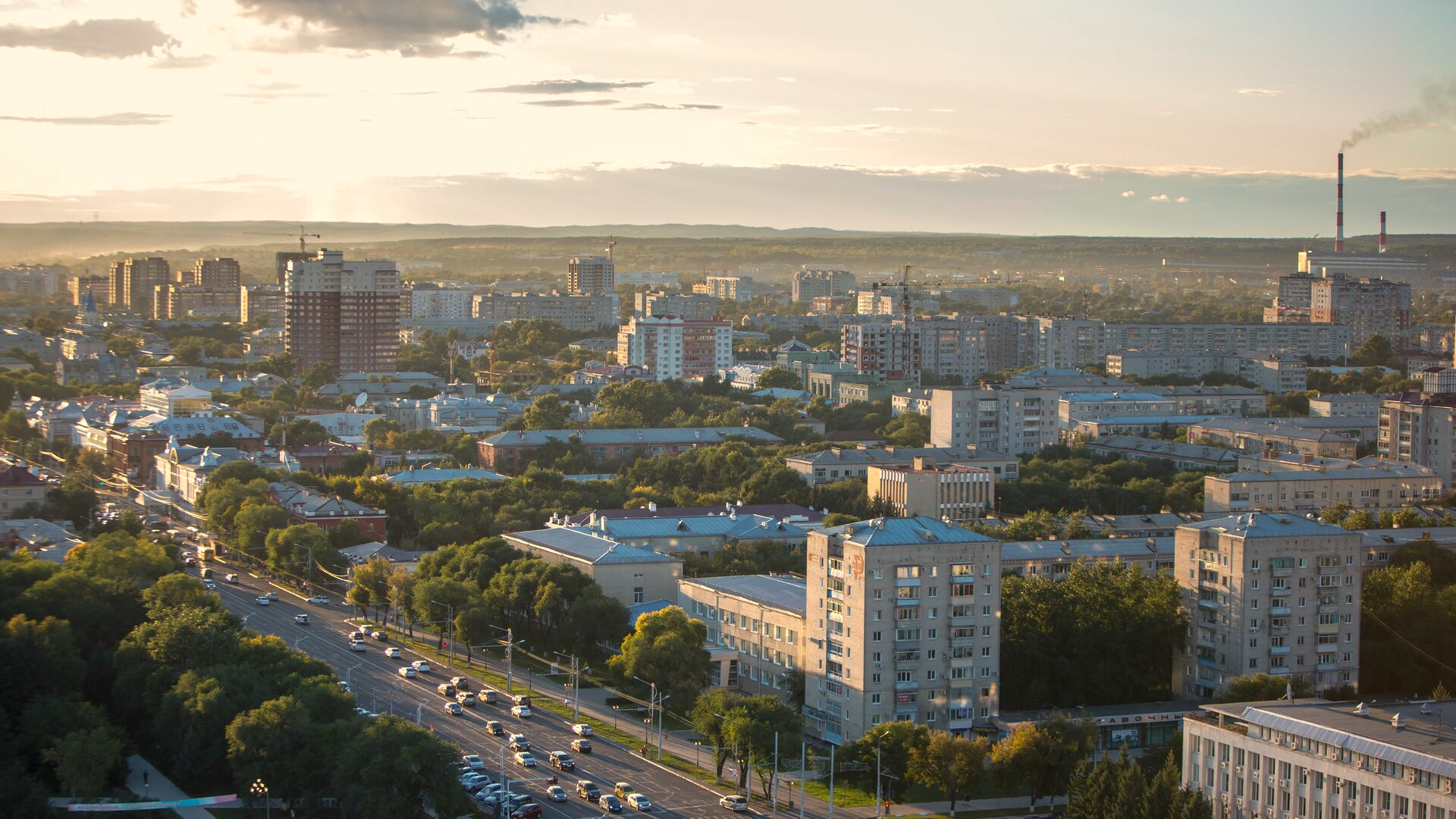 3
СОДЕРЖАНИЕ
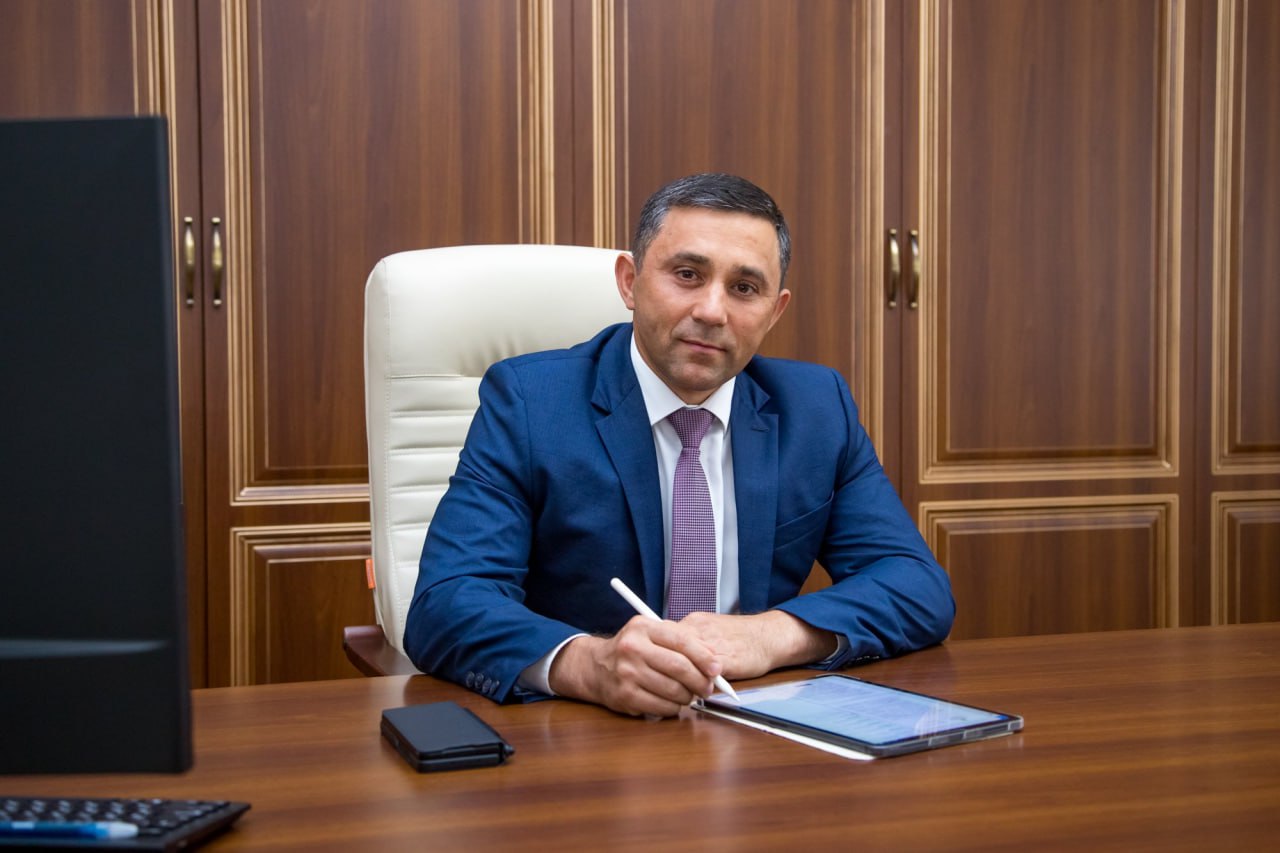 4
ОБРАЩЕНИЕ МЭРА
5
Уважаемые инвесторы и предприниматели!

Наш город был основан в 1856 году как Усть-Зейский военный пост на Амуре, на границе с Китаем. Сегодня Благовещенск – административный, политический, деловой, промышленный, научно-образова­тельный и культурный центр Амурской области. Администрация города делает всё возможное для того, чтобы повысить привлекательность делового  климата столицы Приамурья.
Уникальное географическое положение на границе с КНР, наличие таможенного перехода и развитой транспортной инфраструктуры – международного аэропорта, железнодорожного, автомобильного, речного транспорта – способствуют укреплению экономического и социального сотрудничества России и Китая. Трансграничный мост и канатно-подвесная дорога через реку Амур открывают новые возможности развития туризма, торговли и промышленного производства.  
На территории Благовещенска реализуются крупные инвестиционные проекты, город открыт для новых деловых партнеров. Наша инвестиционная политика направлена на поддержку конкурентоспособности, снижение административных барьеров, сопровождение перспективных проектов и установление эффективного сотрудничества с инвесторами во всех отраслях.
Мы готовы к диалогу с инвестиционным сообществом.
Приглашаем оценить инвестиционный потенциал нашего города и перспективы совместной работы.


Мэр города Благовещенска
Олег Имамеев
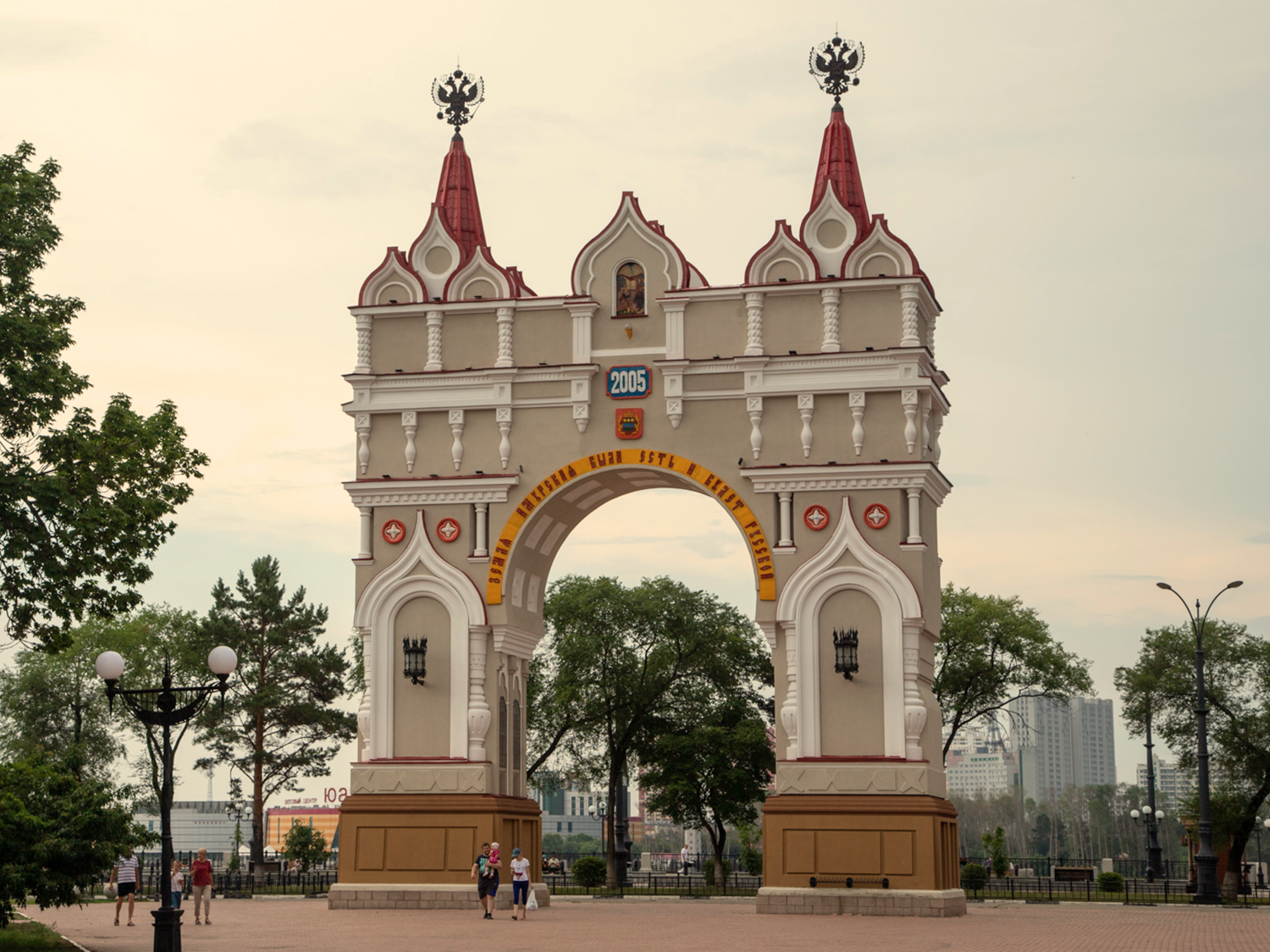 6
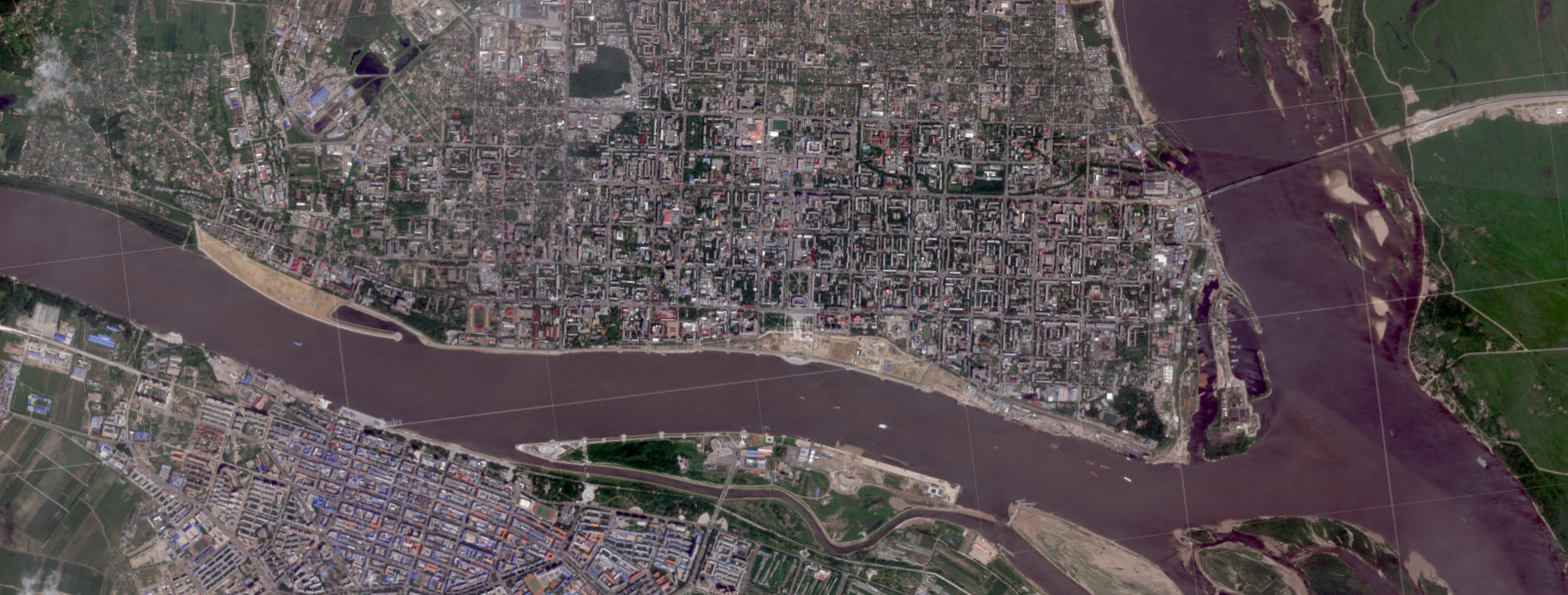 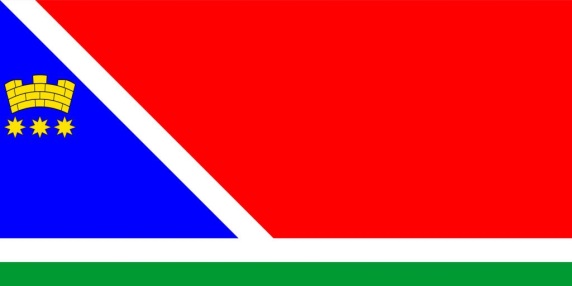 7
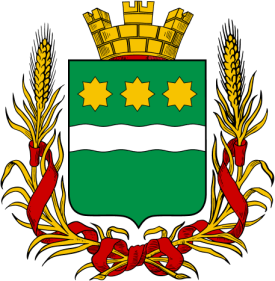 ОБЩАЯ ИНФОРМАЦИЯ
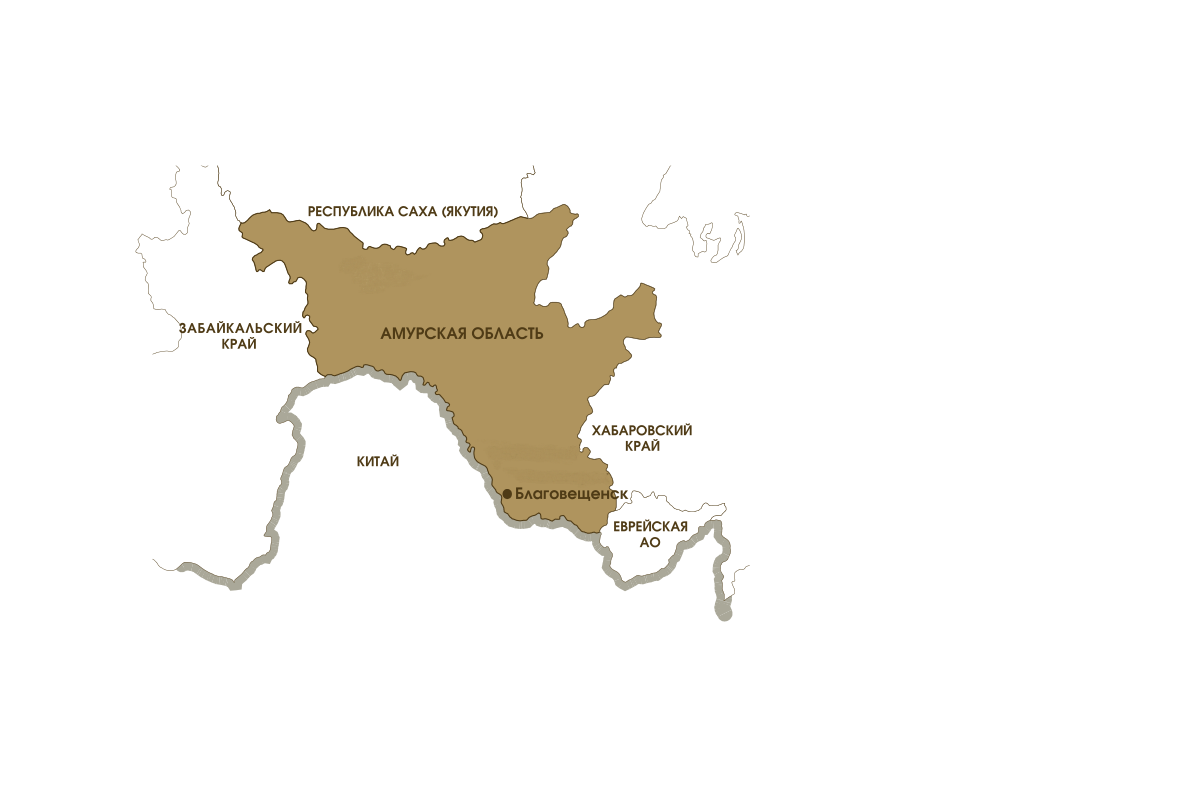 Дата основания: 1856 год
Площадь: 321 км2
Численность населения: 245,6 тыс. человек
Плотность населения: 766 чел./км2
В состав территории муниципального образования города Благовещенска входят сельские населенные пункты: село Белогорье, поселок Мухинка, железнодорожные станции Белогорье и Призейская, село Плодопитомник, село Садовое.
Климатические условия: Благовещенск расположен на юге Амурской области в умеренном географическом поясе, преобладает муссонный климат. Средняя температура января: – 21°С, средняя температура июля: +22,2°С.
Часовой пояс: UTC+9/MSK+6. Телефонный код: +7 4162.
Природные ресурсы: город Благовещенск расположен на левом берегу р. Амур при впадении в нее р. Зея. В долине рек Амур и Зея по территории города протекают реки Бурхановка и Чигири. Площадь зеленых насаждений в пределах современной городской черты составляет 11 783 га, что соответствует 36,7% общей площади города. Наибольшую площадь занимают городские леса 11 185 га, которые расположены большими массивами и представлены низкобонитетными насаждениями дуба монгольского, березы и ценными для рекреации насаждениями сосны.
Минеральные ресурсы: в пределах территории городского округа разведаны и утверждены балансы запасов месторождения полезных ископаемых: песок природный, песок кварцевый, песок строительный, галька, гравий, щебень, торф, суглинок для кирпича М 125, глина для керамического кирпича,  суглинок для керамзита М 500,  глина для керамзита, гранодиорит для получения щебня в тяжелый бетон, сапропель силикатный.
Благовещенск является административным центром Амурской области, расположен в Дальневосточном федеральном округе Российской Федерации
Город Благовещенск – единственный из областных центров Российской Федерации, который расположен на государственной границе. Благовещенск и китайский город Хэйхэ разделяют лишь 800 метров реки Амур.
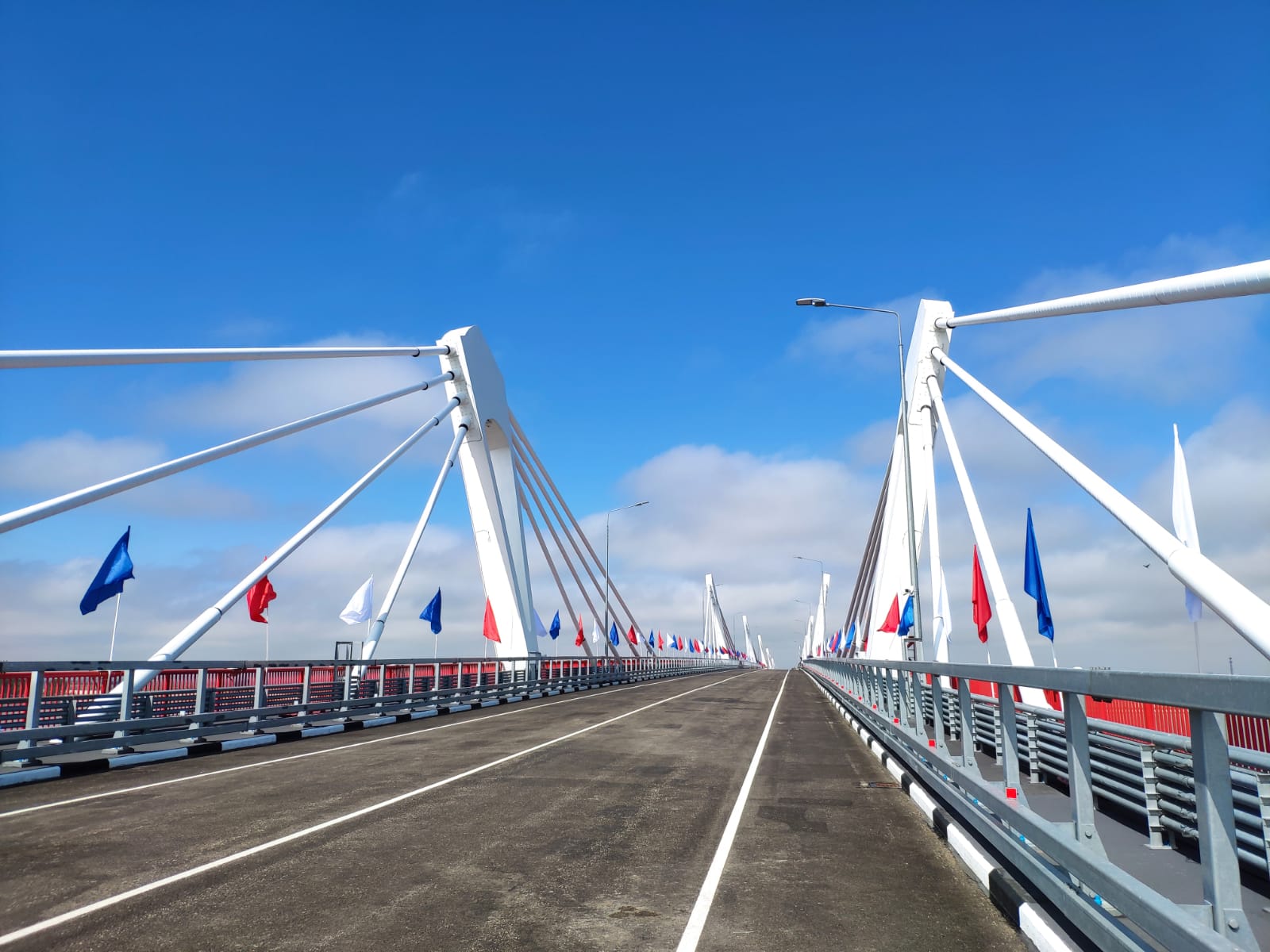 8
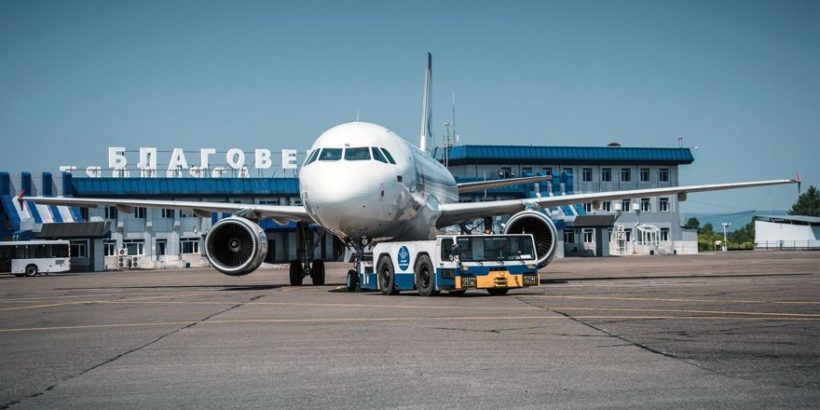 9
ТРАНСПОРТНАЯ ИНФРАСТРУКТУРА И СВЯЗЬ
Благовещенск – один из наиболее развитых приграничных городов на территории Дальнего Востока, он имеет сложившуюся транспортную инфраструктуру: железнодорожное, воздушное, речное, автомобильное сообщения. Таможенный переход города является транзитным центром для туристов, а также импорта и экспорта товаров.
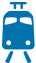 Железнодорожный транспорт
Автомобильный транспорт
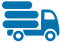 Общая протяженность муниципальной маршрутной сети (в одном направлении) составляет  505 км.
Грузооборот грузовых автомобилей крупных и средних предприятий всех видов экономической деятельности в 2023 году составил 105 646,6 тыс. т-км .
Пассажирооборот автомобильного транспорта общего пользования составил 34 003,3 тыс. пасс.-км.
Железнодорожная станция «Благовещенск» является грузовой станцией 1-го класса с параллельным расположением парков. Объем выполняемых погрузочно-разгрузочных работ составляет более 3,8 млн. тонн в год. Через станцию осуществляется движение поездов дальнего следования по направлениям: г. Москва; г. Чита; г. Тында; г. Хабаровск; г. Нижний Бестях (Якутия); г. Владивосток; г. Белогорск.
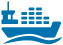 Воздушный транспорт
Водный транспорт
2 крупных предприятия речного транспорта:
ЗАО «Торговый порт Благовещенск» 
перевозка и перевалка сои, угля, контейнеров, леса, тарно-штучных грузов, навалочных грузов
добыча нерудных строительных материалов
В летний период работает грузовая паромная переправа, в зимний период - понтонный мост, соединяющий порты России и Китая. 
ЗАО «Пассажирский порт «АмурАССО» 
перевозка пассажиров и грузов, в том числе негабаритных 
погрузо-разгрузочные операции
складское хранение
таможенное оформление грузов
Аэропорт города Благовещенска входит в состав национальной опорной аэропортовой сети и включен в перечень аэродромов федерального значения. Взлетно-посадочная полоса класса В позволяет обслуживать все типы самолетов и вертолетов отечественного иностранного производства. Перевозка пассажиров осуществляется по внутрироссийским и международным направлениям. Ежегодно перевозится порядка 400,0 тыс. пассажиров.
НАПРАВЛЕНИЯ АЭРОПОРТА БЛАГОВЕЩЕНСК (ИГНАТЬЕВО)
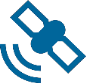 Связь
Основной оператор фиксированной связи и интернет-провайдер —  «Ростелеком».
Операторы сотовой связи: «МТС», Билайн», «МегаФон», «Теле2». В Благовещенске доступна GSM- и CDMA-связь китайских операторов China Mobile и China Unicom.
10
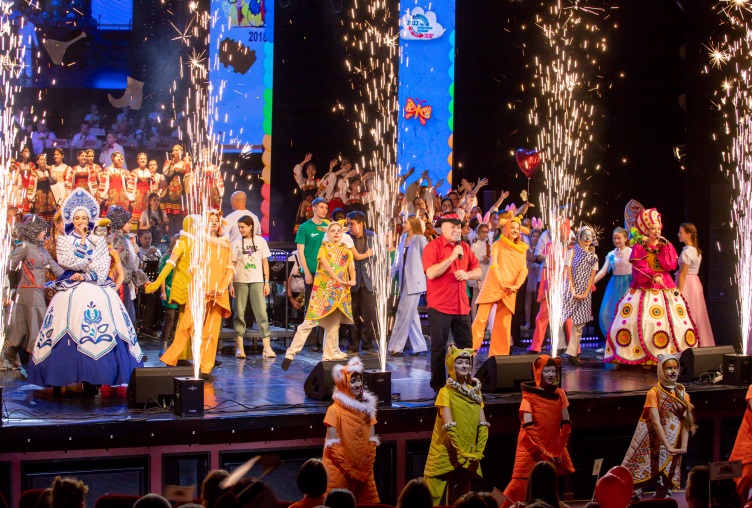 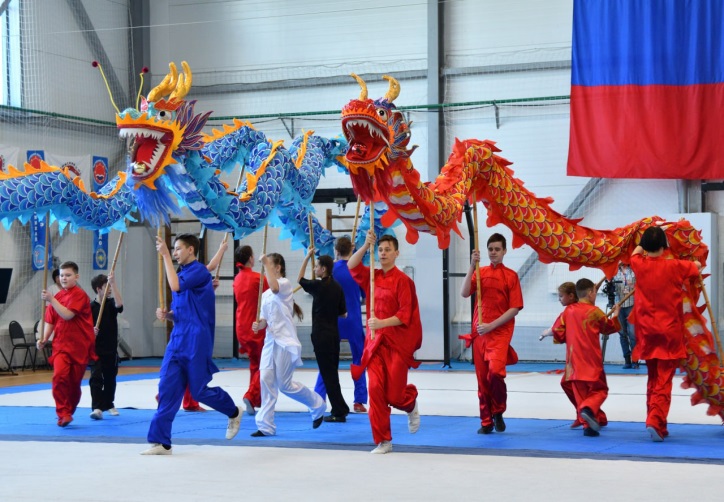 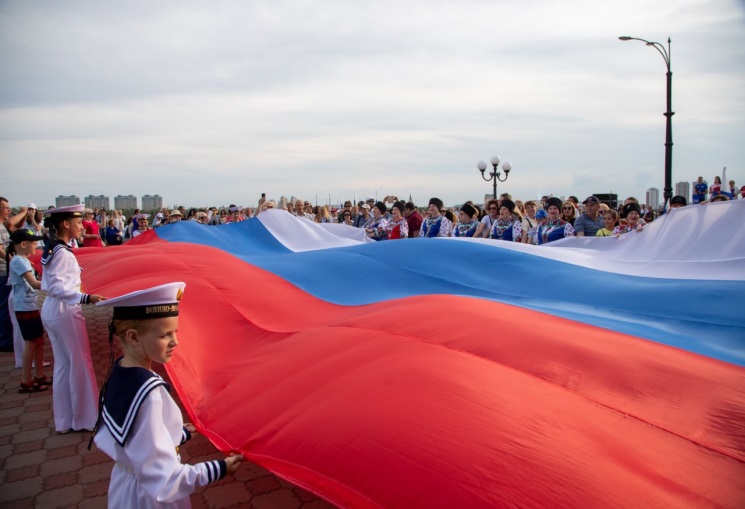 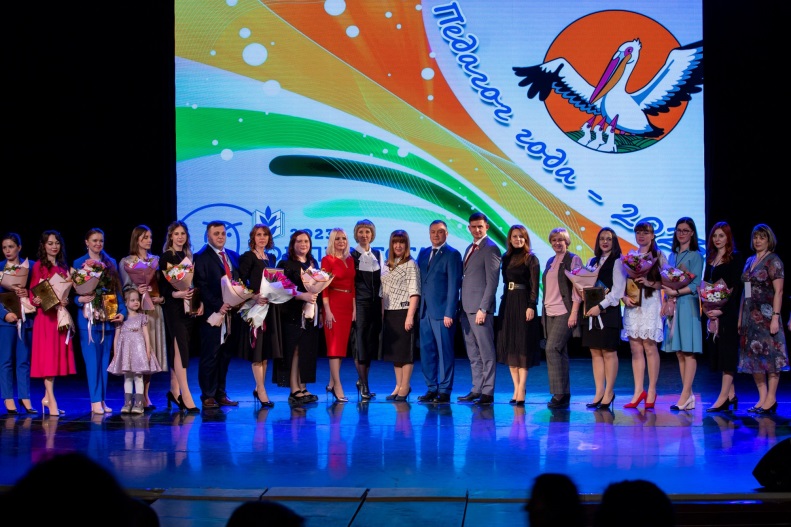 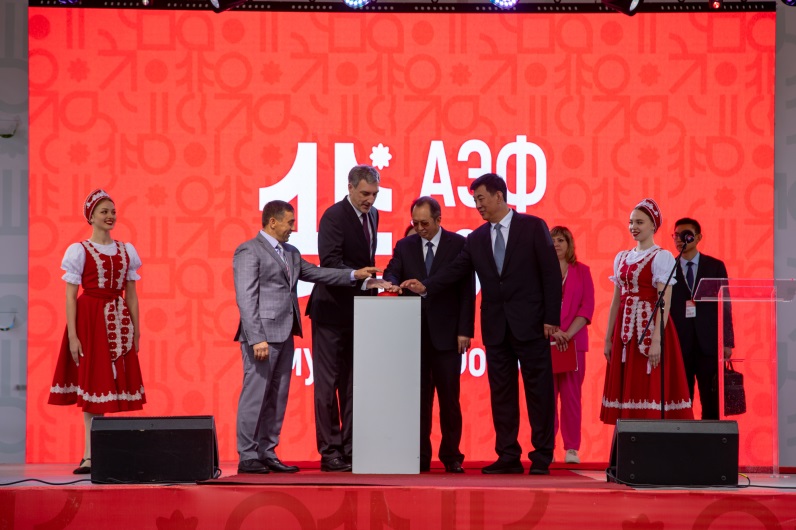 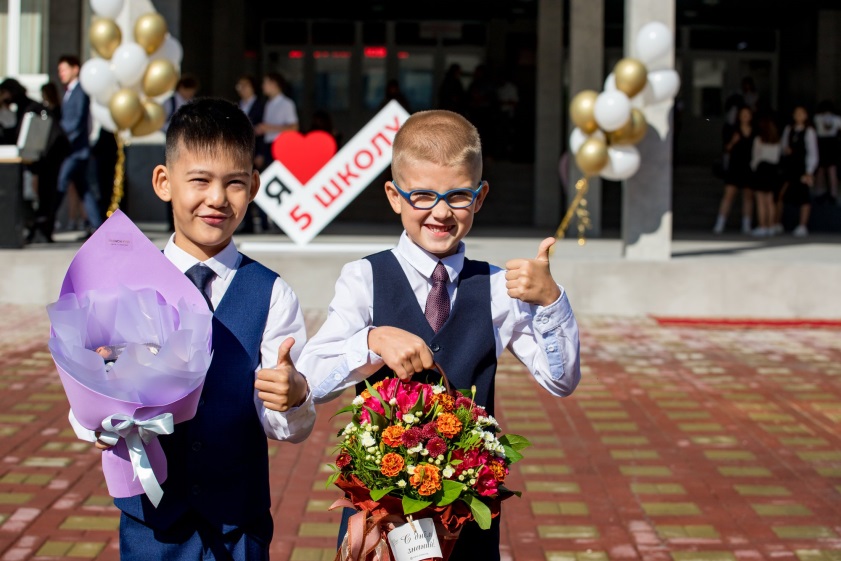 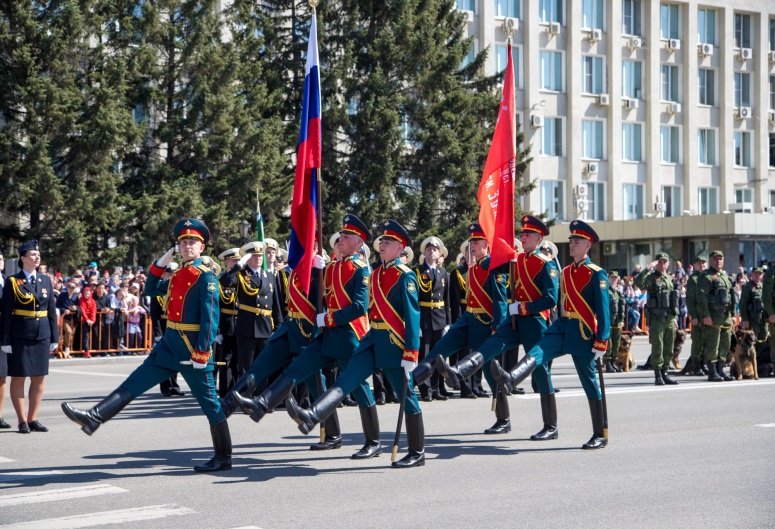 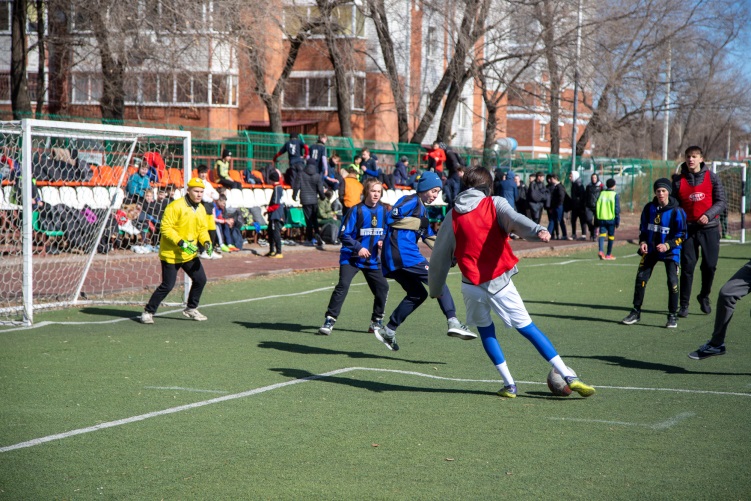 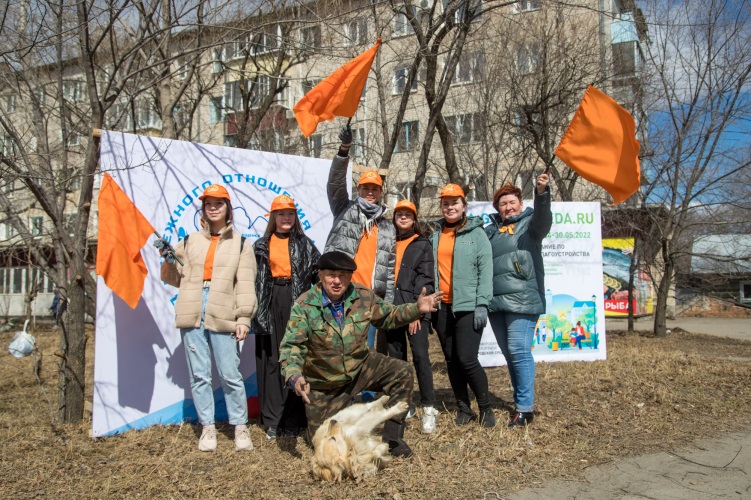 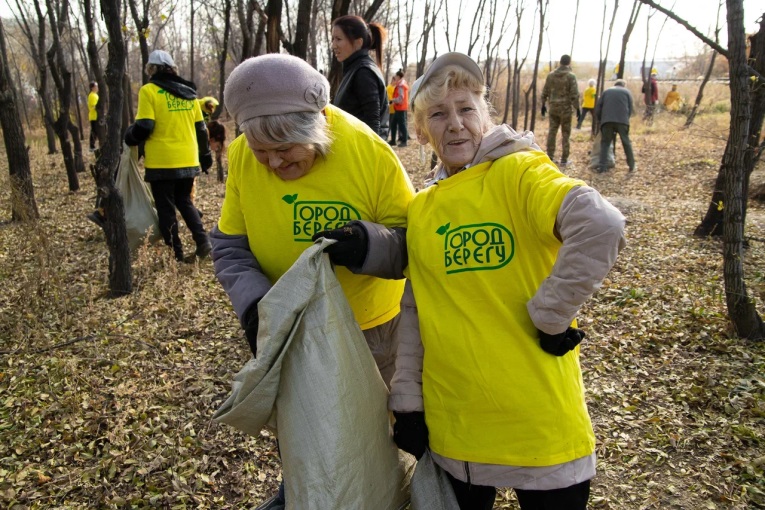 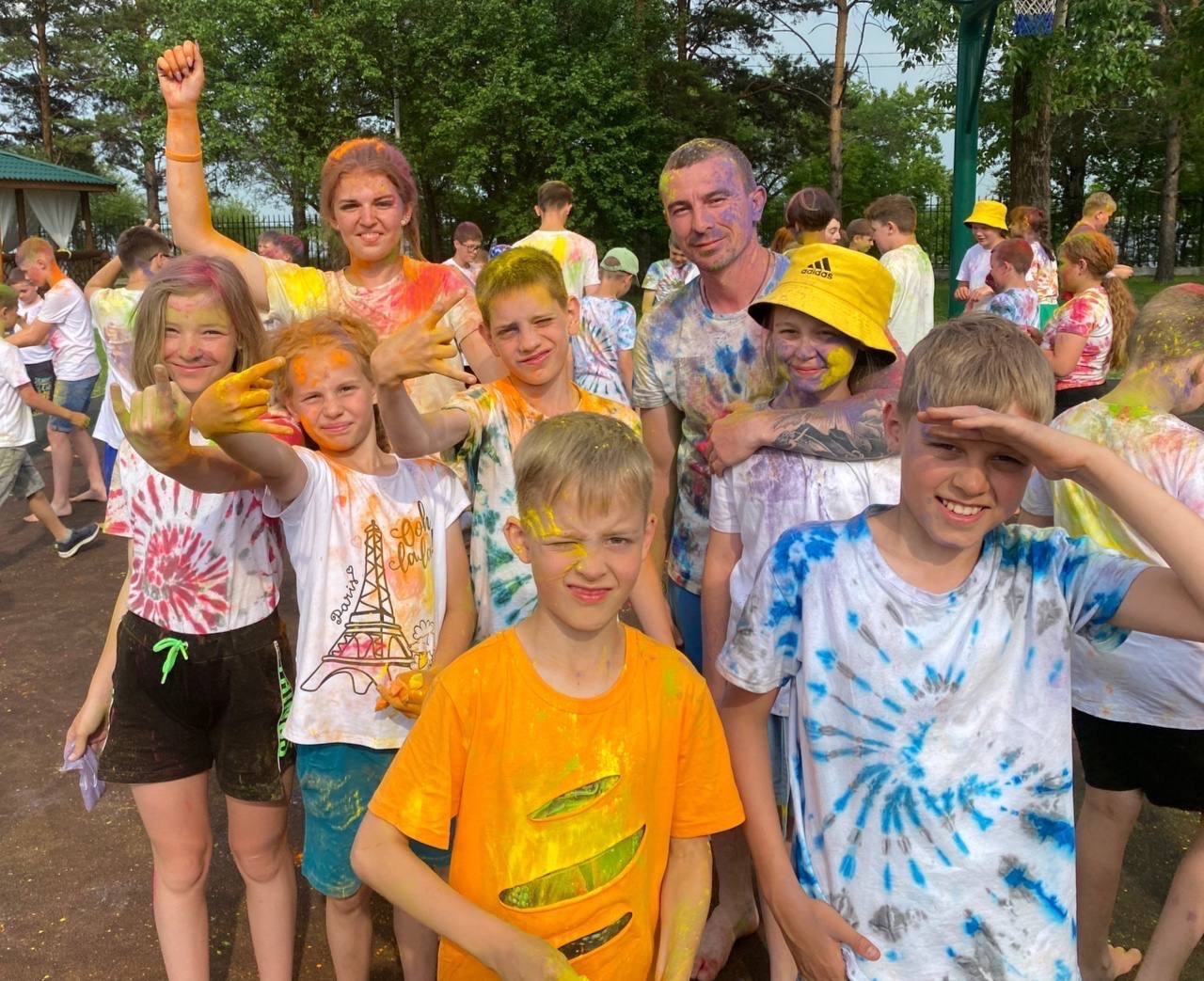 11
НАСЕЛЕНИЕ И ТРУДОВЫЕ РЕСУРСЫ
Численность населения города Благовещенска
По оценке Росстата с учетом итогов Всероссийской переписи населения 2020 года (01.10.2021), численность постоянного населения города Благовещенска на 01.01.2024 составляет 245 244 чел. и за январь-декабрь 2023 года уменьшилась на 380 чел. Или на 0,16%. Среднегодовая численность за 2023 год составляет 245 624 чел.
Темпы роста среднегодовой численности населения городского округа города Благовещенска за период с 2014 по 2023 год, %
ВПН 2020
Возрастно-половой состав населения города Благовещенска
52,8 % населения города составляют женщины, мужчин – 47,2 % соответственно. 
Средний возраст населения составляет 38 лет.
Численность населения трудоспособного возраста – 162,8 тыс. человек. 
В государственных учреждениях службы занятости населения на 01.01.2024 года в качестве безработных по г. Благовещенску и было зарегистрировано 562 человека.
Уровень регистрируемой безработицы - 0,3% (от численности трудоспособного населения).
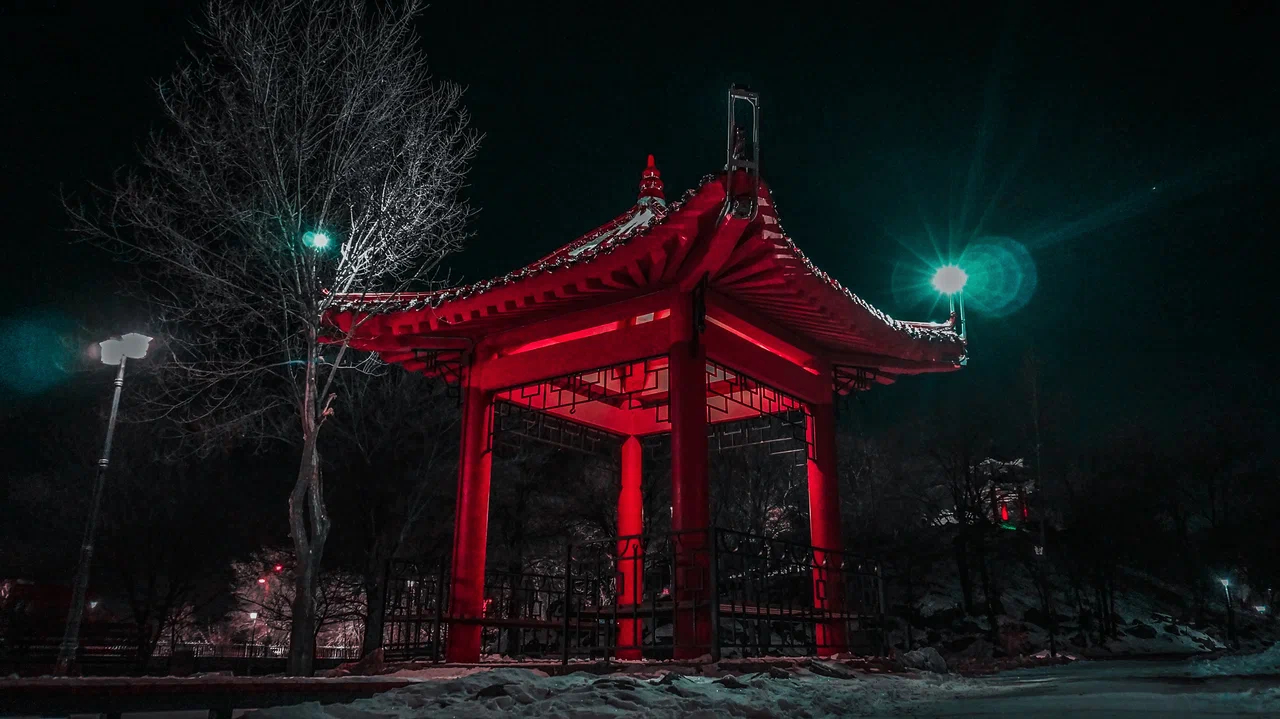 12
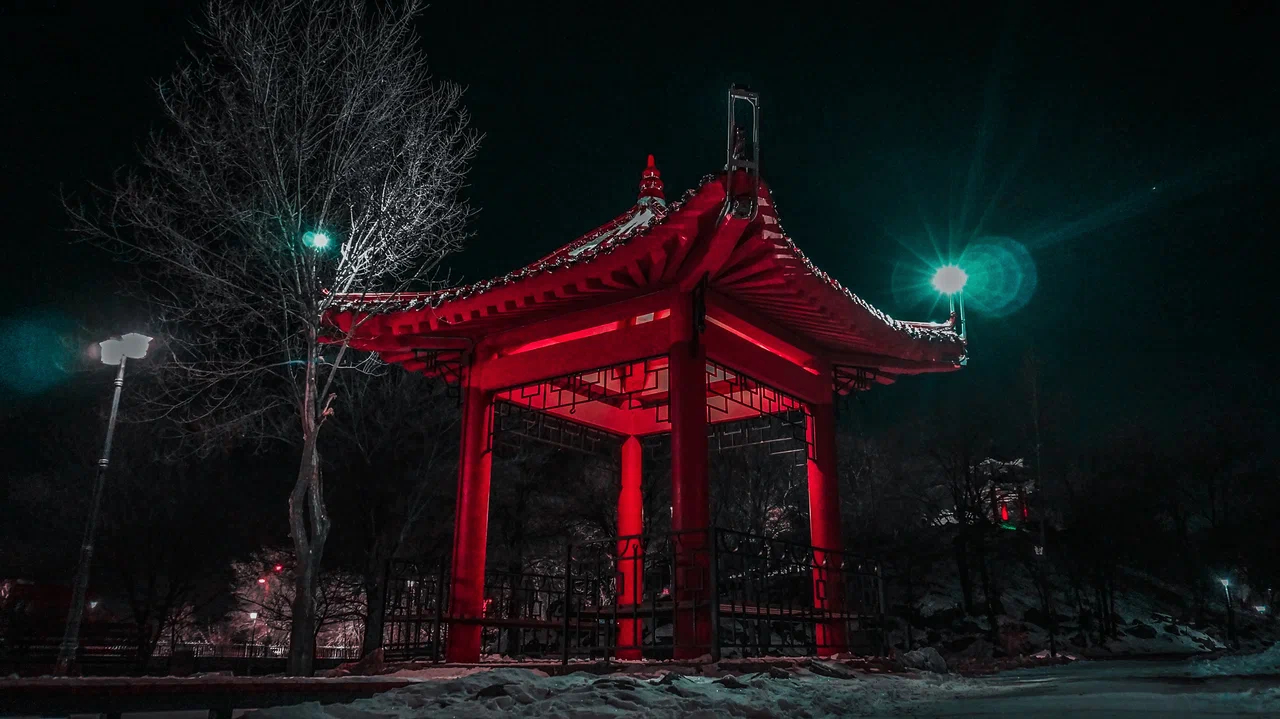 13
ТУРИЗМ
Благовещенск обладает большим туристским потенциалом.
Туристский поток
Богатая история и уникальные достопримечательности делают его привлекательным для развития въездного туризма. Здесь находятся старейшие на Дальнем Востоке Амурский областной театр драмы, Амурский областной краеведческий музей имени Г.С. Новикова-Даурского, епархиальное женское училище (ныне Амурский педагогический колледж), открытое в 1901 году по Указу Святейшего Правительственного Синода, первая городская общественная библиотека, созданная в 1859 году, речное училище, действующее с 1899 года (ныне Амурский филиал Морского государственного университета имени адмирала      Г.И. Невельского), Алексеевская женская гимназия (ныне МАОУ «Алексеевская гимназия г. Благовещенска»), работающая с 1912 года.
99% иностранных потребителей туруслуг – граждане КНР
Туроператоров - 17
Гостиниц и аналогичных средств размещения – 36
(номерной фонд 1396 ед.)
Туристский интерес в Благовещенске представляют кварталы деревянных домов с приусадебными участками конца XIX века, кирпичные здания начала XX века, раскопки древних ящеров, расположенные непосредственно в черте города.
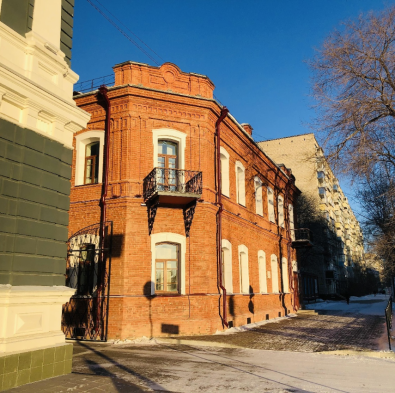 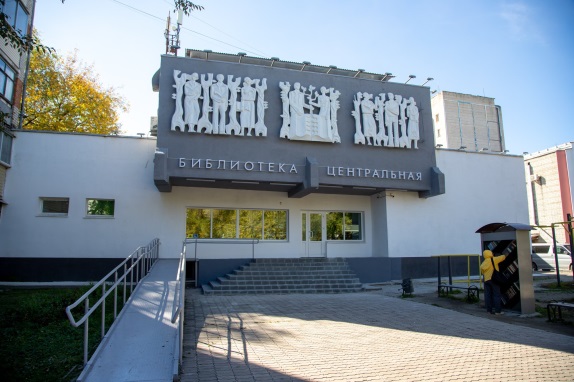 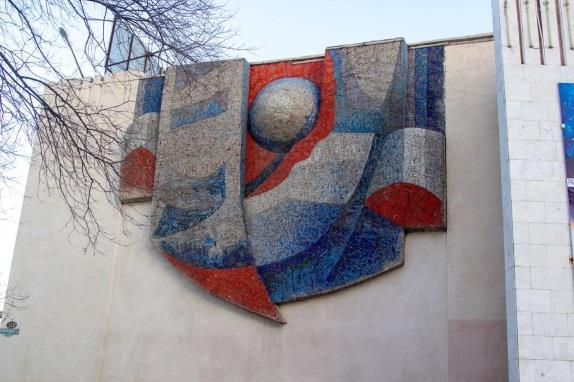 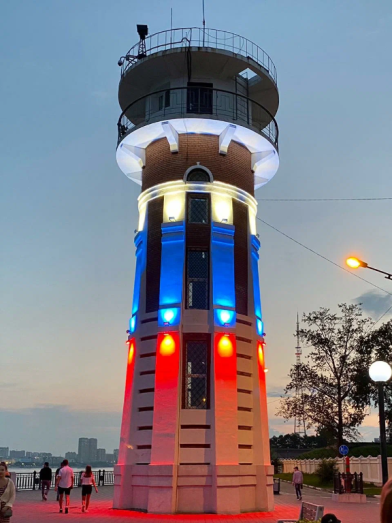 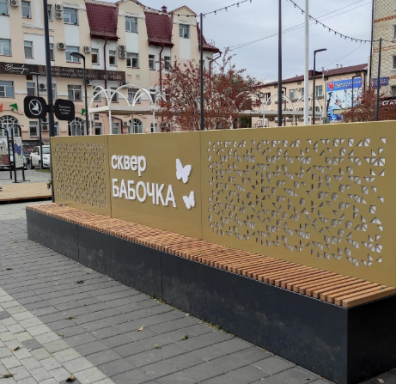 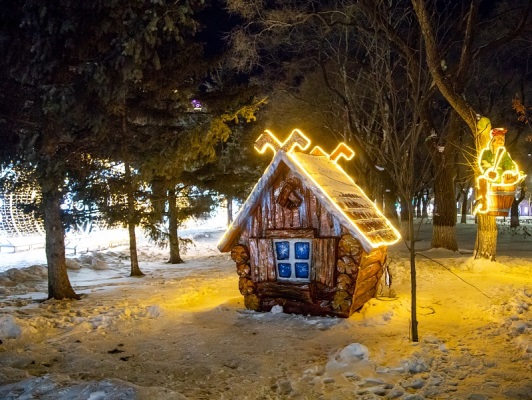 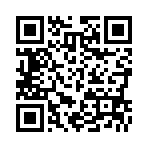 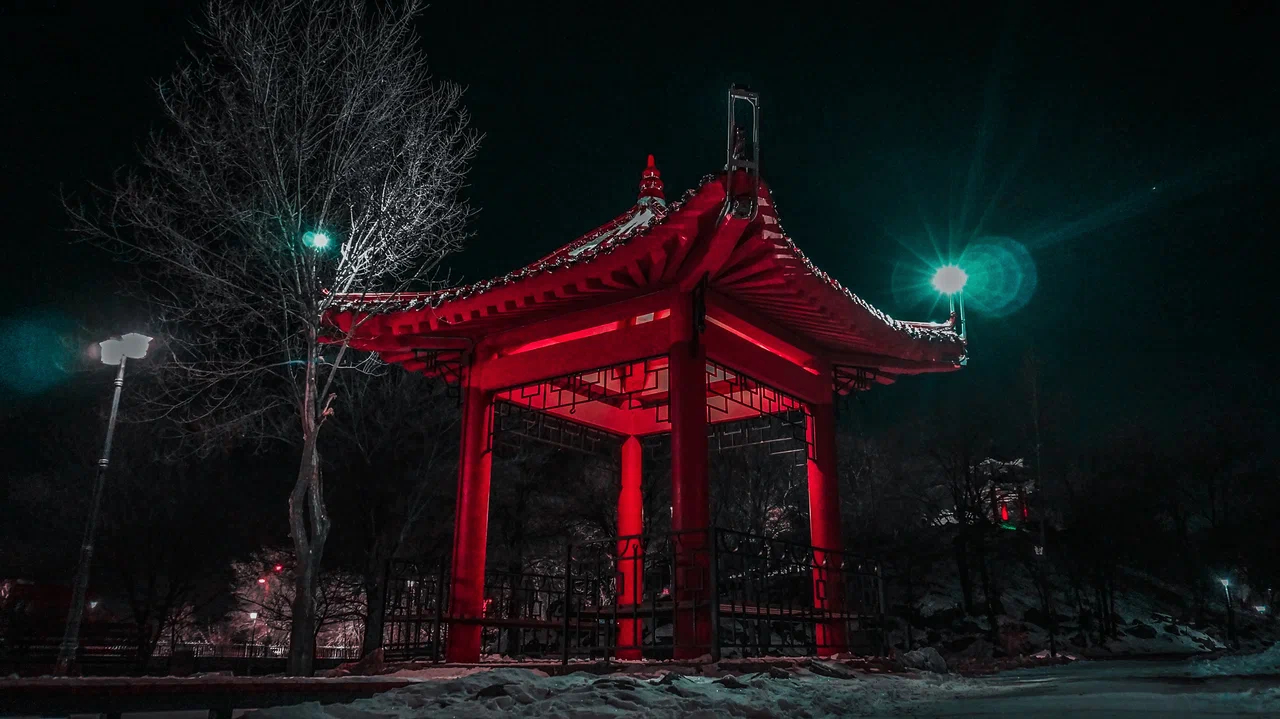 14
ТУРИЗМ
Приоритетным направлением в сфере туризма является развитие внутреннего туризма, 
в том числе делового, событийного, культурно-познавательного, активного.
Город Благовещенск имеет благоприятное географическое положение, что создает все предпосылки для развития туризма. Российский город Благовещенск Амурской области и город Хэйхэ провинции Хэйлунцзян Китая являются единственной парой городов, расположенной на границе двух государств.
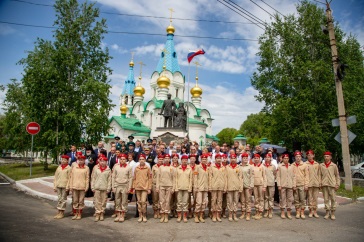 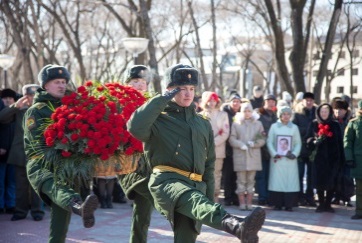 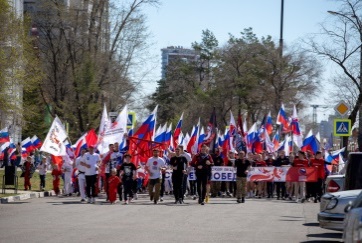 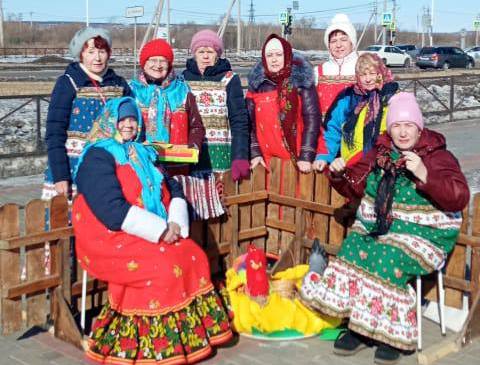 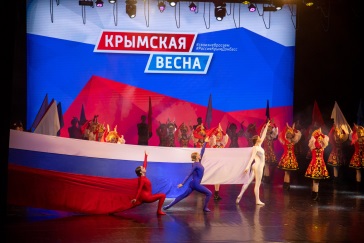 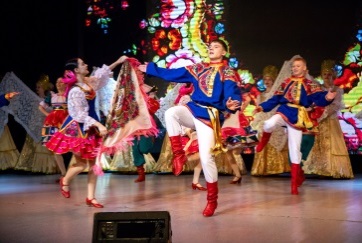 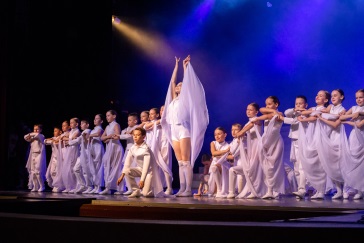 С 26 по 28 мая 2023 года на территории города Благовещенска в Общественно-культурном центре проходила международная выставка-форум «АмурЭкспо-2024». Форум состоял из мероприятий деловой, культурной и спортивной программ: круглые столы, выставки, пленарные и выездные сессии, панельная дискуссия, концерты, мастер-классы российских и китайских мастеров, фестиваль по уличным видам спорта, показательные выступления по традиционному китайскому единоборству – ушу. От администрации города Благовещенска (РФ) совместно с городом Хэйхэ (КНР) был представлен стенд Трансграничной агломерации «Благовещенск – Хэйхэ».
25-26 августа на набережной реки Амур проходил международный российско-китайский гастрономический фестиваль «Берега вкуса». В рамках культурно-развлекательной программы проведена серия мероприятий, направленных на создание и популяризацию гастрономического бренда региона, обучение и проведение мастер-классов для предпринимателей сферы гостеприимства.
В своей деятельности по развитию дружественных и взаимовыгодных экономических и культурных связей с городами зарубежных стран Благовещенск тесно сотрудничает с муниципальными властями российских и зарубежных городов в области экономики, образования, культуры.
Международные мероприятия широко освещаются в средствах массовой информации, как Благовещенска, так и наших зарубежных городов-партнеров, что способствует привлечению внимания общественности к вопросам укрепления международного и побратимского сотрудничества.
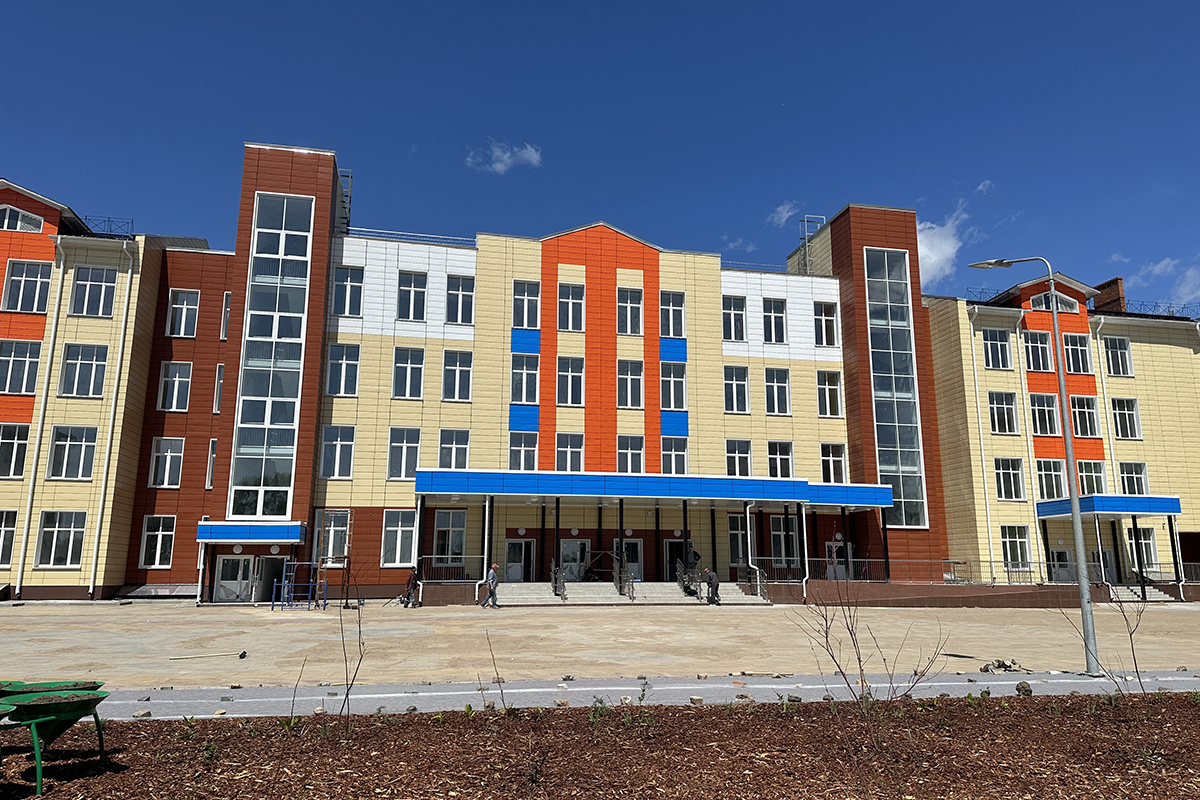 15
16
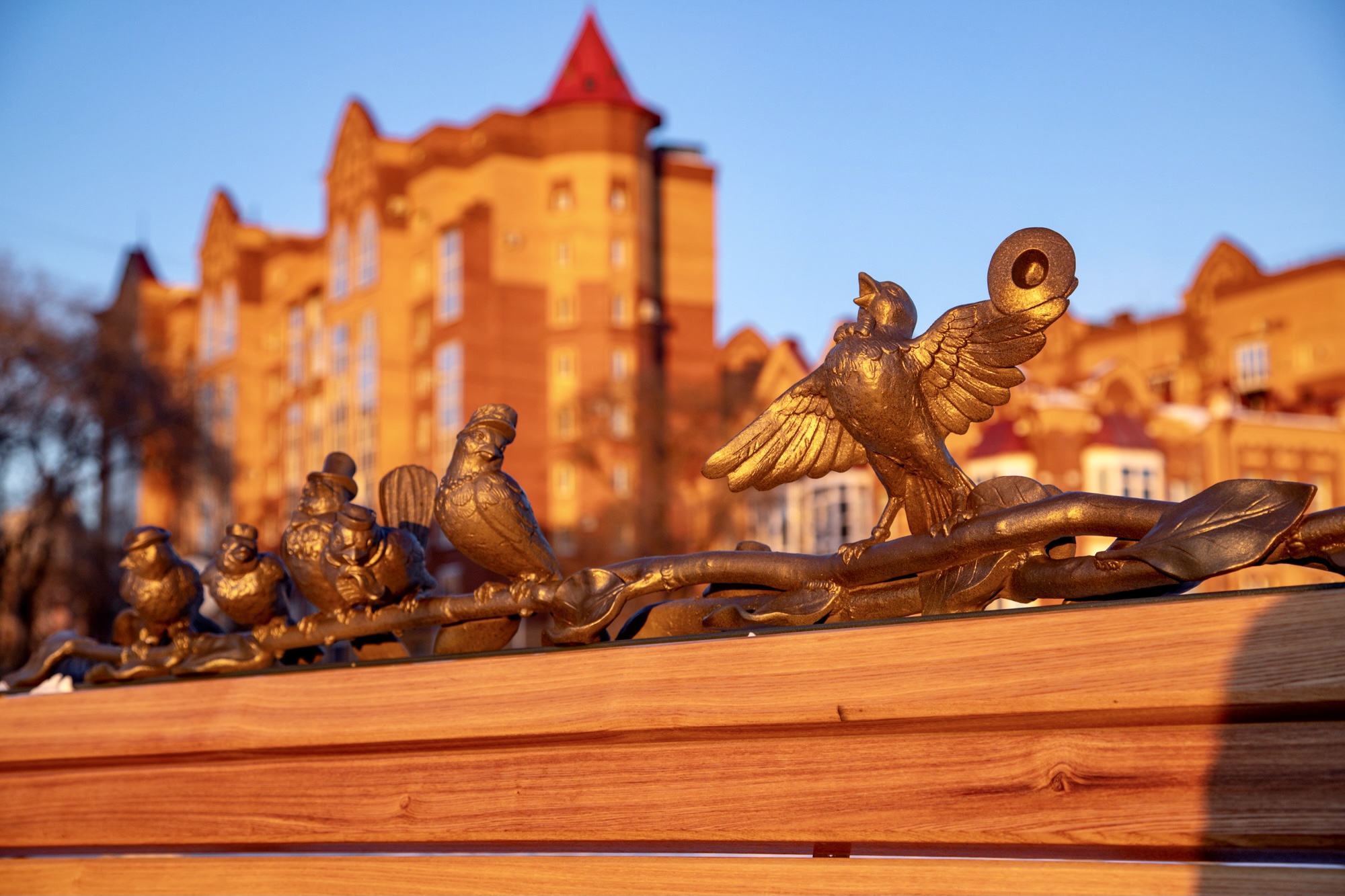 СОЦИАЛЬНАЯ ИНФРАСТРУКТУРА
Образование
Здравоохранение
На территории города располагаются 27 лечебно-профилактических организаций:
Благовещенск – один из крупнейших на Дальнем Востоке центров образования и науки, обладает большим кадровым и интеллектуальным потенциалом.
6
больничных учреждений
6
амбулаторно-поликлинических учреждений
4
диспансера
17
дошкольных образовательных организаций
21
общеобразовательное учреждение
9
центров, санаториев, бюро
1
станция скорой медицинской помощи
1
станция переливания крови
13
профессиональных образовательных организаций
4
 организации высшего образования
Культура
Физическая культура и спорт
118,6 тысяч горожан охвачено систематическими занятиями физической культурой и спортом. Ежегодно проводятся порядка 230 спортивных мероприятий.
На территории города действуют:
2+10 филиалов 
культурно-досуговых учреждений
3
парка культуры и отдыха
5
детских школ искусств
В городе действуют:
6 детско-юношеских спортивных школ
Амурские областные научная и детская библиотеки,
Муниципальная информационная библиотечная система, объединяющая 12 библиотек
Амурский областной театр кукол,
Амурский областной театр драмы
612 
спортивных сооружений, 
в том числе:
3 
стадиона с трибунами
89 спортивных залов
6 
плавательных бассейнов
Амурский областной краеведческий музей
Амурская областная филармония
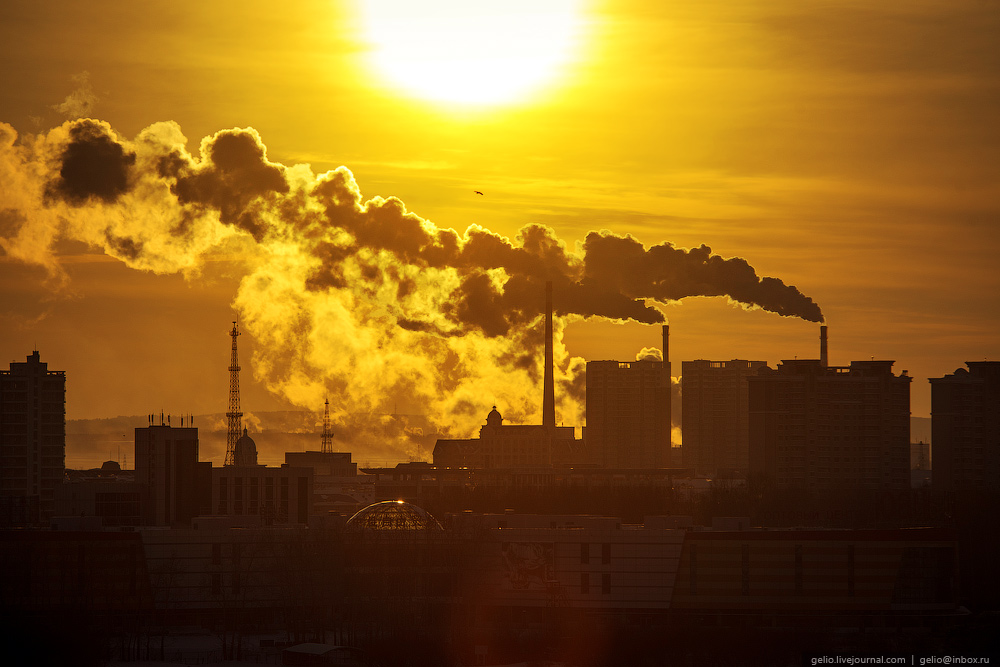 17
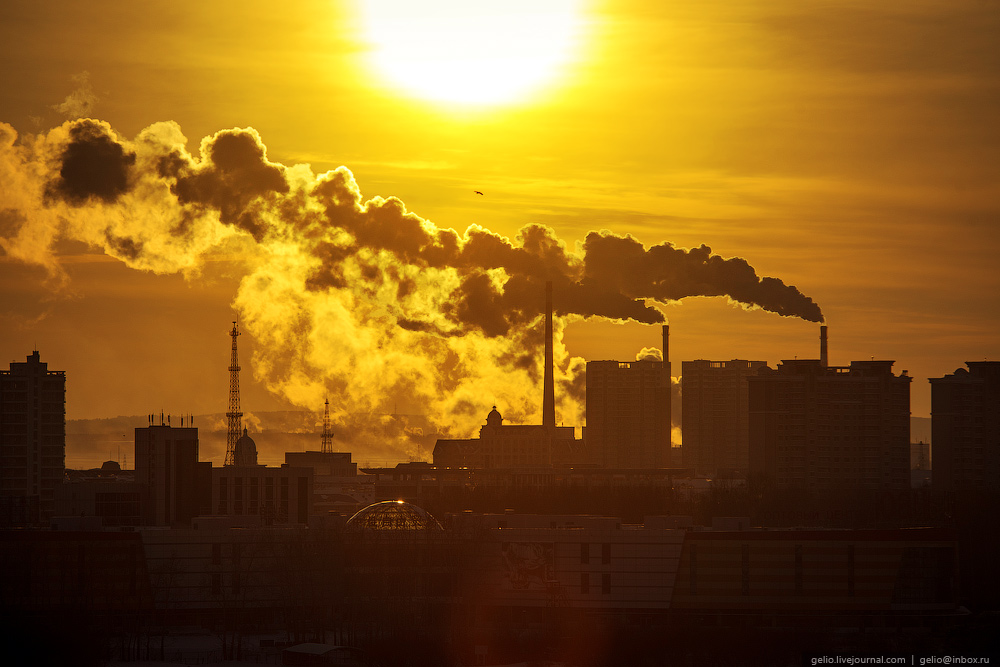 18
ЭКОНОМИЧЕСКИЙ ПОТЕНЦИАЛ
Показатели социально-экономического развития города Благовещенска в 2023 году
Структура инвестиций в основной капитал
по видам экономической деятельности (без СМП)
Оборот организаций, не относящихся к субъектам малого предпринимательства (включая средние предприятия) – 
275 649,9 млн. рублей
Доля прибыльных предприятий и организаций (без субъектов малого предпринимательства) – 
75,9%
Объем работ, выполненных по виду деятельности «строительство» – 
17 773,4 млн. рублей
Объем ввода жилья – 
157,8 тыс. кв. м.
Оборот розничной торговли – 
68 542,8 млн. рублей
Объем платных услуг населению – 
16 765,8 млн. рублей
Среднемесячная номинальная начисленная заработная плата 
(по предприятиям, не относящимся к субъектам малого предпринимательства) – 77 291,3 рублей
Объем инвестиций в основной капитал (без СМП) 
по источникам финансирования, %
В структуре инвестиций в основной капитал собственные средства составляют 63,7%; привлеченные средства – 36,3%, из которых бюджетные средства – 75%, средства внебюджетных фондов – 0,1%, прочие – 3,7%.
52 442,1 млн. руб.
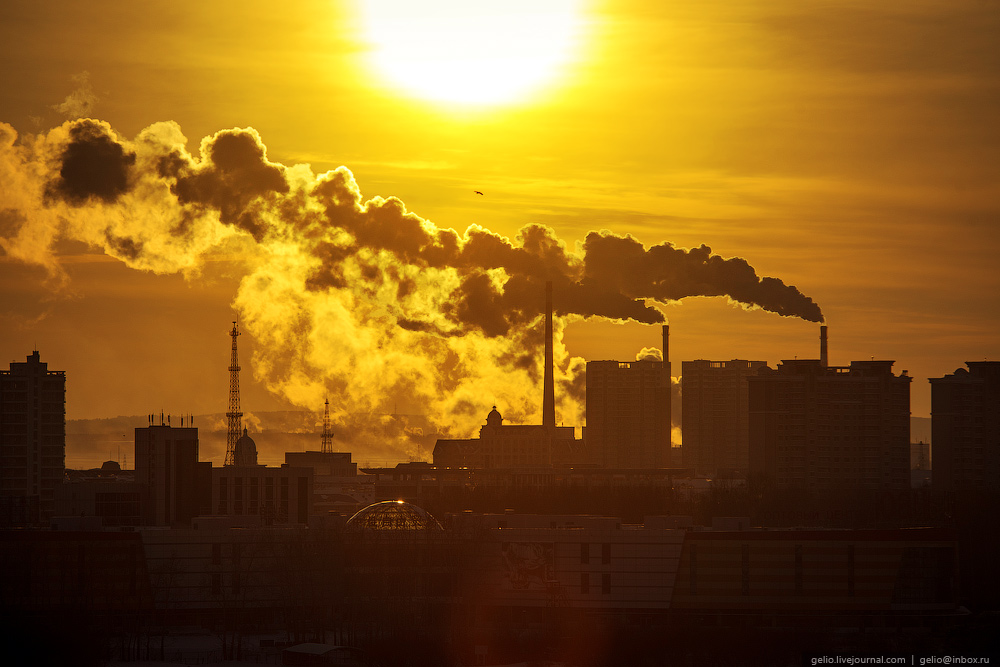 19
ЭКОНОМИЧЕСКИЙ ПОТЕНЦИАЛ
Доля отгруженной продукции и численности работников
по видам экономической деятельности в 2023 г., %
По объему отгруженной продукции
По численности работников
125 381 млн. руб.
62,7 тыс. человек
Структура продукции обрабатывающих производств
В Благовещенске производится широкая номенклатура пищевых продуктов (мясо птицы, колбасные изделия, полуфабрикаты мясные и мясосодержащие, масло сливочное, цельномолочная продукция, кондитерские и макаронные изделия)   издательская и полиграфическая продукция, электрооборудование, разнообразные строительные материалы и мебель.
26 694 млн. руб.
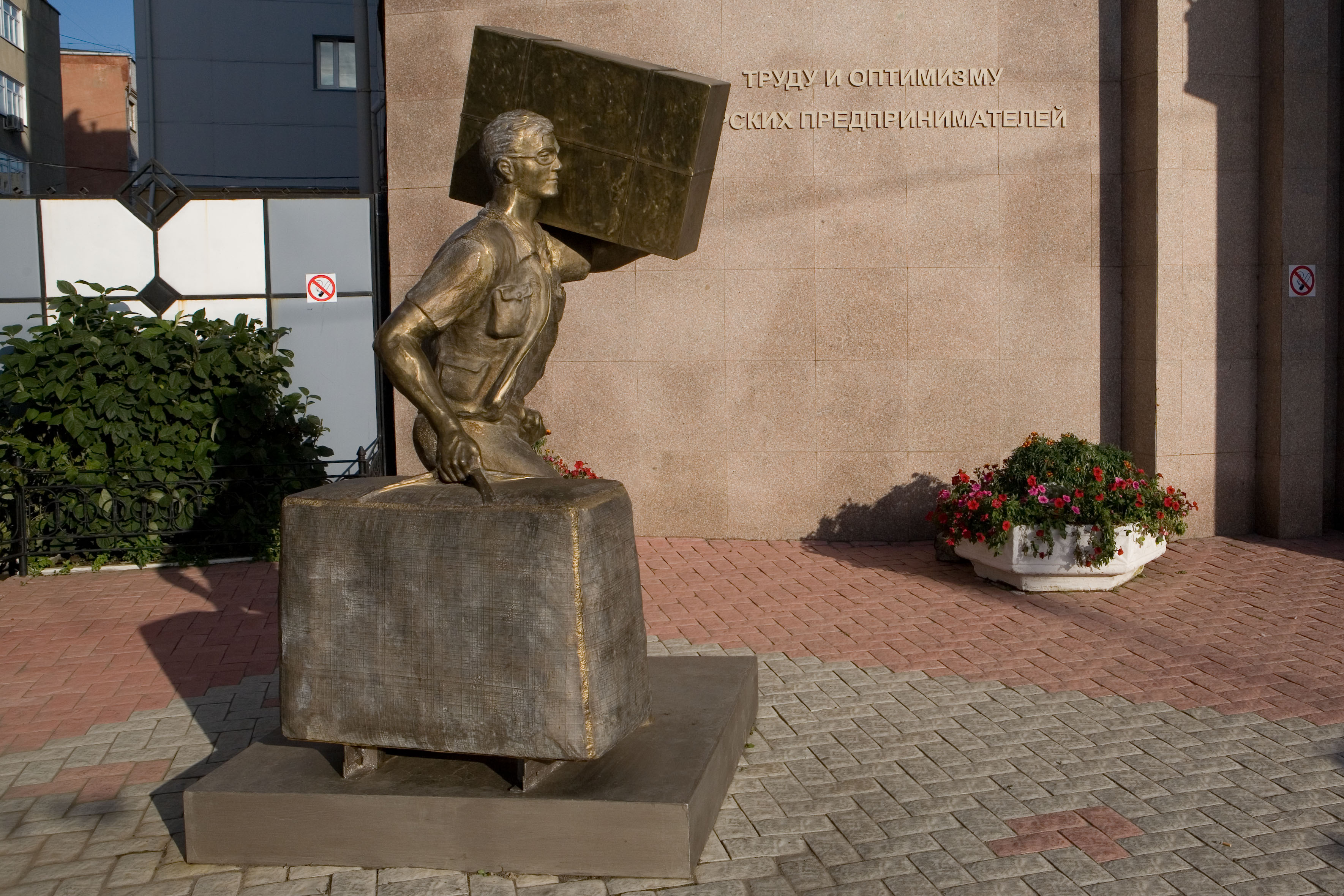 20
ЭКОНОМИЧЕСКИЙ ПОТЕНЦИАЛ
Структура малых предприятий по видам экономической деятельности
Малый и средний бизнес
Число предприятий малого (с микропредприятиями) и среднего бизнеса (без учета ИП) в 2023 году составило 6 545 единиц. Количество индивидуальных предпринимателей 
на 01.01.2024 составило 7 529 единиц. 
Основную долю в общем числе субъектов малого и среднего бизнеса составляют:
малые
предприятия 4,8%
микро-
предприятия 95%
средние
предприятия 0,2%
Доля работников малого и среднего бизнеса в среднесписочной численности работников всех предприятий и организаций города Благовещенска составляет 70,1%.
Выручка от реализации товаров (выполнения работ, оказания услуг)
180 526,9
млн. рублей
Налоговые поступления
19 416,2
млн. рублей
Поддержка СМСП
Поддержка субъектов малого и среднего предпринимательства на территории города Благовещенска осуществляется в рамках реализации подпрограммы «Развитие малого и среднего предпринимательства в городе Благовещенске» муниципальной программы «Развитие малого и среднего предпринимательства и туризма на территории города Благовещенска», утвержденной постановлением администрации города Благовещенска от 03.10.2014 № 4129.
Поддержка субъектов МСП включает в себя финансовую, имущественную, информационную, консультационную и организационную поддержку.
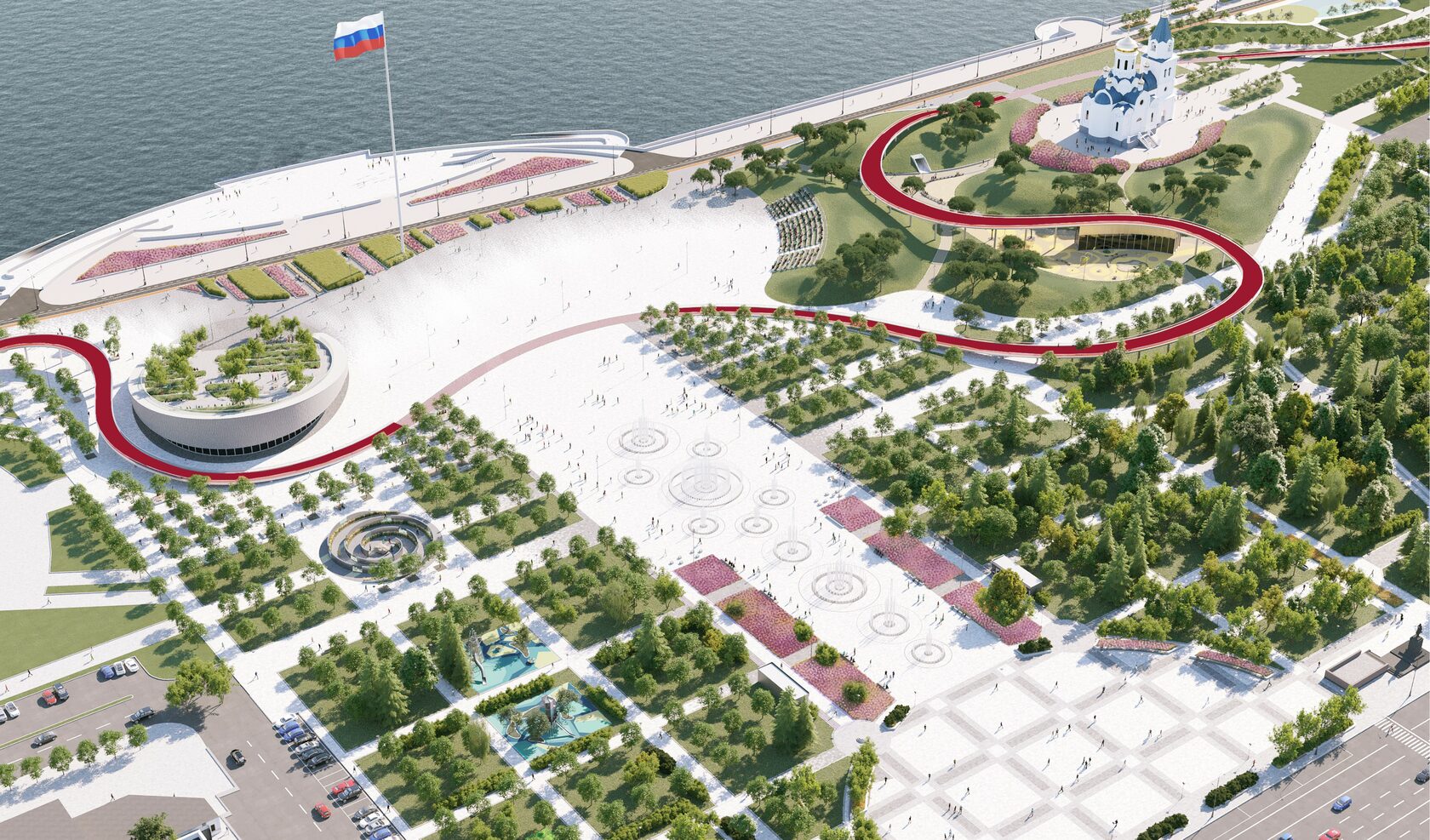 21
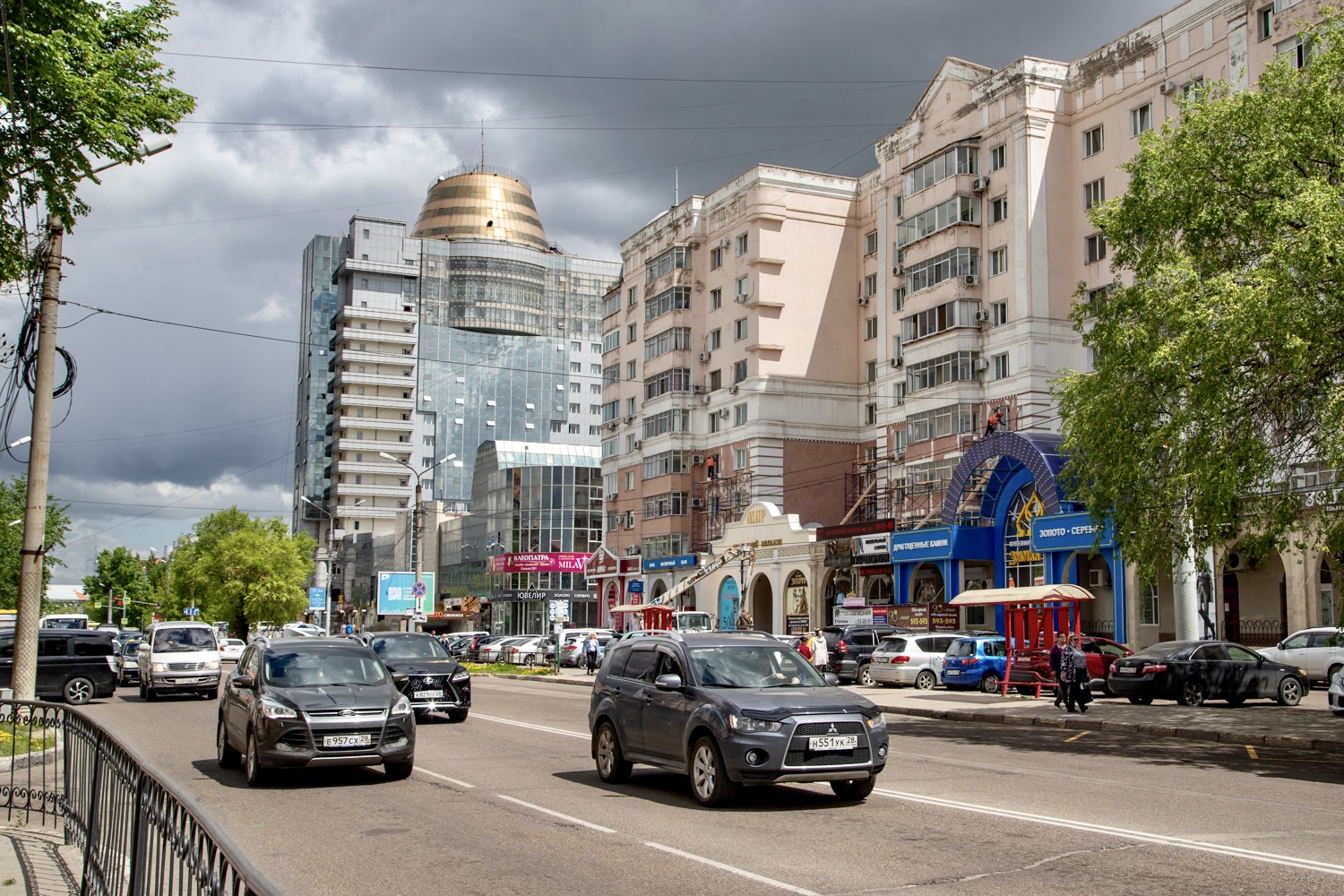 22
ИНВЕСТИЦИОННАЯ ПРИВЛЕКАТЕЛЬНОСТЬ
Конкурентные  преимущества
Современные институты развития
На территории города расположены областные и муниципальные структуры, современные институты развития:
Центр поддержки бизнеса и инвестиций «Мой Бизнес»
Агентство Амурской области по привлечению инвестиций
Фонд содействия кредитованию субъектов малого и среднего предпринимательства Амурской области 
Совет по улучшению инвестиционного климата и развитию предпринимательства при мэре города Благовещенска
Амурская региональная микрокредитная компания
Многофункциональный центр предоставления государственных и муниципальных услуг по городу Благовещенску
Свою деятельность осуществляют общероссийские организации, представляющие интересы малого бизнеса (Торгово-промышленная палата Амурской области, ОПОРА РОССИИ, Деловая Россия, Союз промышленников, предпринимателей и работодателей Амурской области).
 Индивидуальный подход к инвестору
Равный подход к отечественным и зарубежным инвесторов
Полное административное сопровождение проекта в режиме «одного окна»
Масштабы
Благовещенск - административный центр Амурской области с население 245,6 тыс. человек – шестой по величине город Дальнего Востока.
Выгодное географическое положение
Расположен на левом берегу Амура и на правом берегу Зеи. Единственный административный центр региона России, находящийся на государственной границе, китайский город Хэйхэ стоит на правом берегу Амура. Наличие железной дороги, обеспечивающей выход к Транссибирской магистрали. 
Развитая система профессионального образования
В городе развита система средних и высших учебных заведений, научно-исследовательских институтов.
Развитая инфраструктура бизнеса
В Благовещенске осуществляют свою деятельность 23 кредитные организации, 13 страховых, 13 лизинговых, а так же консалтинговые, аудиторские компании, рекламные и рекрутинговые агентства.
Привлекательность города для жизни
В Благовещенске развитый рынок жилья, развитый потребительский рынок, высокая обеспеченность медицинскими организациями и  учреждениями здравоохранения, образования и культуры.
Ресурсы
Наличие ресурсной базы для деятельности предприятий по производству  строительных материалов и пищевой продукции.
Структурные «точки роста» 
города Благовещенска
Туризм и рекреация
Транспорт и связь
Обрабатывающие производства
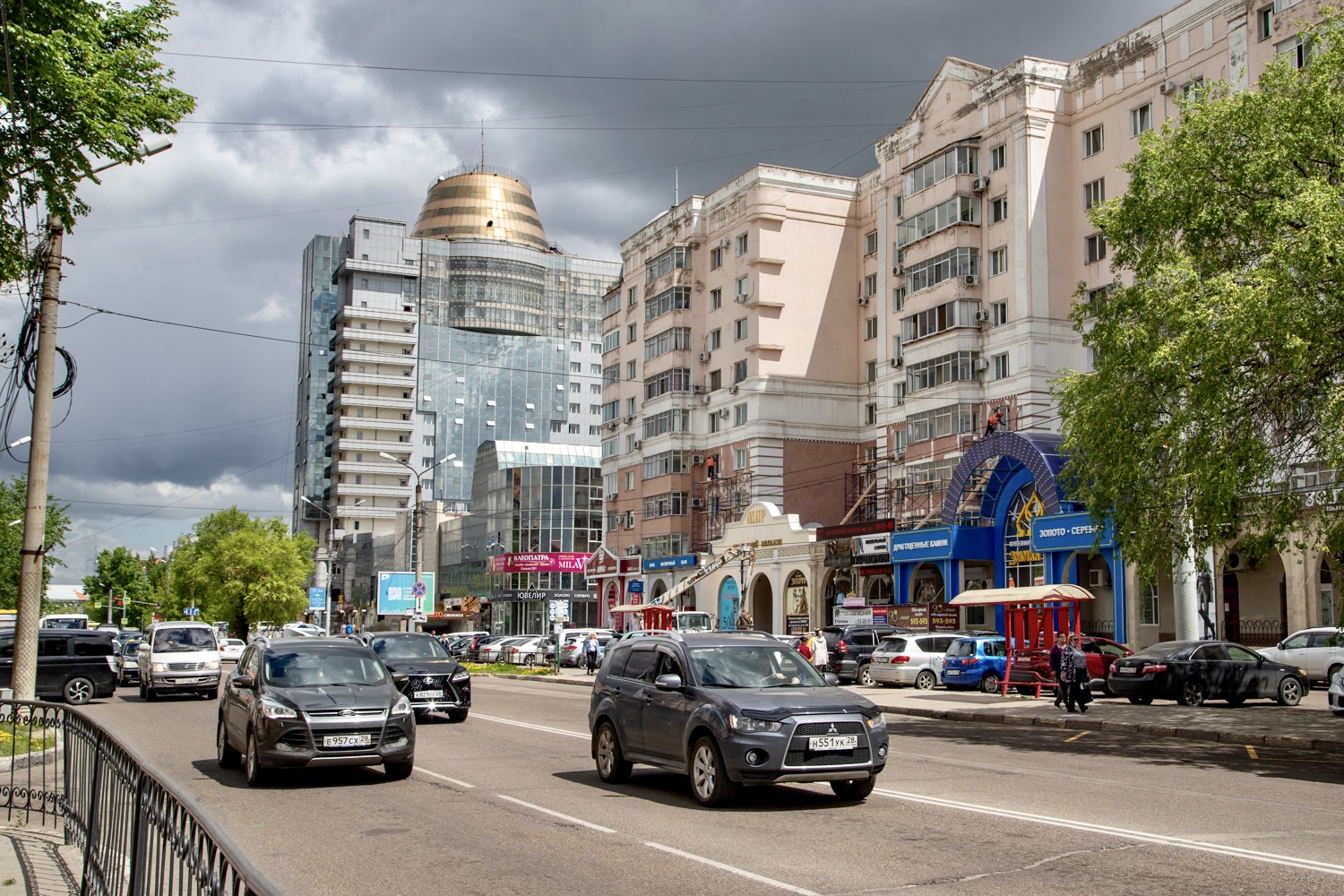 23
ГОСУДАРСТВЕННАЯ И МУНИЦИПАЛЬНАЯ
ПОДДЕРЖКА ИНВЕСТИЦИОННОЙ ДЕЯТЕЛЬНОСТИ
Государственная поддержка 
инвестиционной деятельности
Муниципальная поддержка 
инвестиционной деятельности
Налоговые преференции
Установление дифференцированных налоговых ставок по налогу на имущество организаций для отдельных категорий налогоплательщиков;
Установление пониженной ставки налога на прибыль, подлежащего зачислению в бюджет Амурской области, в размере 13,5% для отдельных  категорий налогоплательщиков
Установление размера ставки налога на прибыль, подлежащего зачислению в бюджет Амурской области, в течение первых пяти налоговых периодов – 0%, в течение следующих пяти периодов – 10% для проектов, имеющих статус региональных инвестиционных проектов в соответствии с федеральным законом от 30.09.2013 № 267-ФЗ
Установление дифференцированных налоговых ставок при применении упрощенной системы налогообложения
Установление нулевой налоговой ставки при применении упрощенной системы налогообложения в течение первых двух налоговых периодов для налогоплательщиков – индивидуальных предпринимателей, впервые зарегистрированных и осуществляющих отдельные виды деятельности
Установление при патентной системе налогообложения налоговой ставки в размере 0% в течение первых двух налоговых периодов для налогоплательщиков – индивидуальных предпринимателей, впервые зарегистрированных и осуществляющих отдельные виды деятельности
Предоставление инвестиционного налогового кредита
Отсрочка или рассрочка по уплате региональных налогов
Предоставление в аренду на льготных условиях земельных участков, зданий, сооружений, находящихся в собственности области
Предоставление поручительств по обязательствам (кредитные договоры, займы) НО «Фонд содействия кредитованию субъектов малого и среднего предпринимательства Амурской области»
Предоставление займов, микрозаймов (АНО «Центр кредитной поддержки предпринимательства АО», Фонд развития АО)
Нефинансовые меры поддержки
Сопровождение инвестиционных проектов по принципу «Одного окна» - АНО «Агентство Амурской области по привлечению инвестиций»
Маркетинговое, информационное, правовое сопровождение деятельности субъектов МСП проведение обучающих мероприятий Центром поддержки предпринимательства «Мой бизнес»
Предоставление муниципальных гарантий юридическим лицам, осуществляющим хозяйственную деятельность на территории муниципального образования
Предоставление в залог объектов залогового фонда муниципального образования города Благовещенска для реализации инвестиционных проектов в соответствии с основными стратегическими направлениями развития города
Предоставление льготы по арендной плате за земельные участки
Имущественная поддержка в части предоставления в аренду муниципального имущества, свободного от прав третьих лиц (за исключением имущественных прав субъектов малого и среднего предпринимательства), предназначенного для предоставления во владение и (или) в пользование на долгосрочной основе субъектам малого и среднего предпринимательства
Организационная, информационная и консультационная поддержки
Поддержка субъектов малого и среднего предпринимательства
Грант для субсидирования части затрат, связанных с уплатой первого взноса (аванса) при заключении договоров лизинга оборудования
Грант для субсидирования части затрат, связанных с приобретением оборудования в целях создания/развития/модернизации производства
Грант для субсидирования части затрат на приобретение, ремонт нежилых помещений, а также приобретение строительных материалов
Нефинансовые меры поддержки
Деятельность совета по улучшению инвестиционного климата и развитию предпринимательства при мэре города Благовещенска
Сопровождение инвестиционных проектов по принципу «Одного окна» управлением экономического развития и инвестиций администрации города Благовещенска
Внедрение Стандарта деятельности муниципального образования города Благовещенска по обеспечению благоприятного инвестиционного климата
Включение инвестиционных проектов c участием городского бюджета в муниципальные программы в соответствии с бюджетным законодательством Российской Федерации
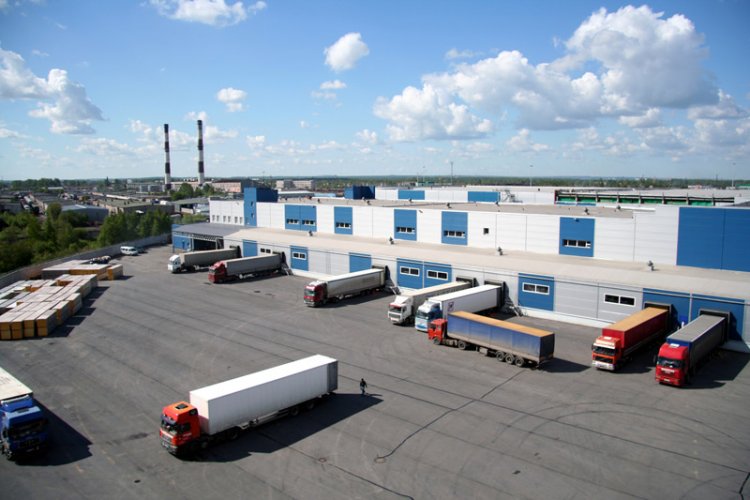 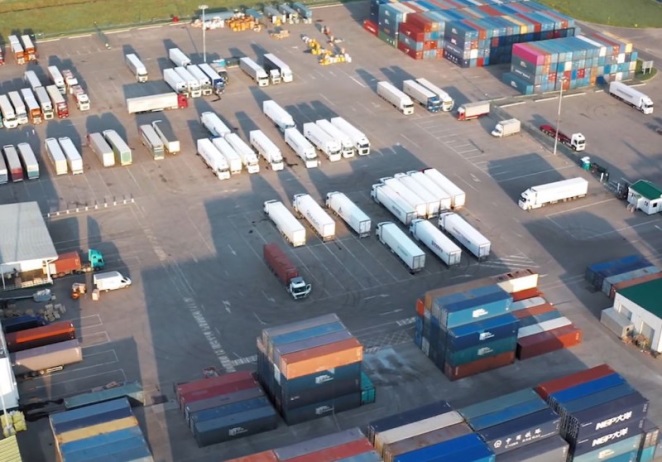 24
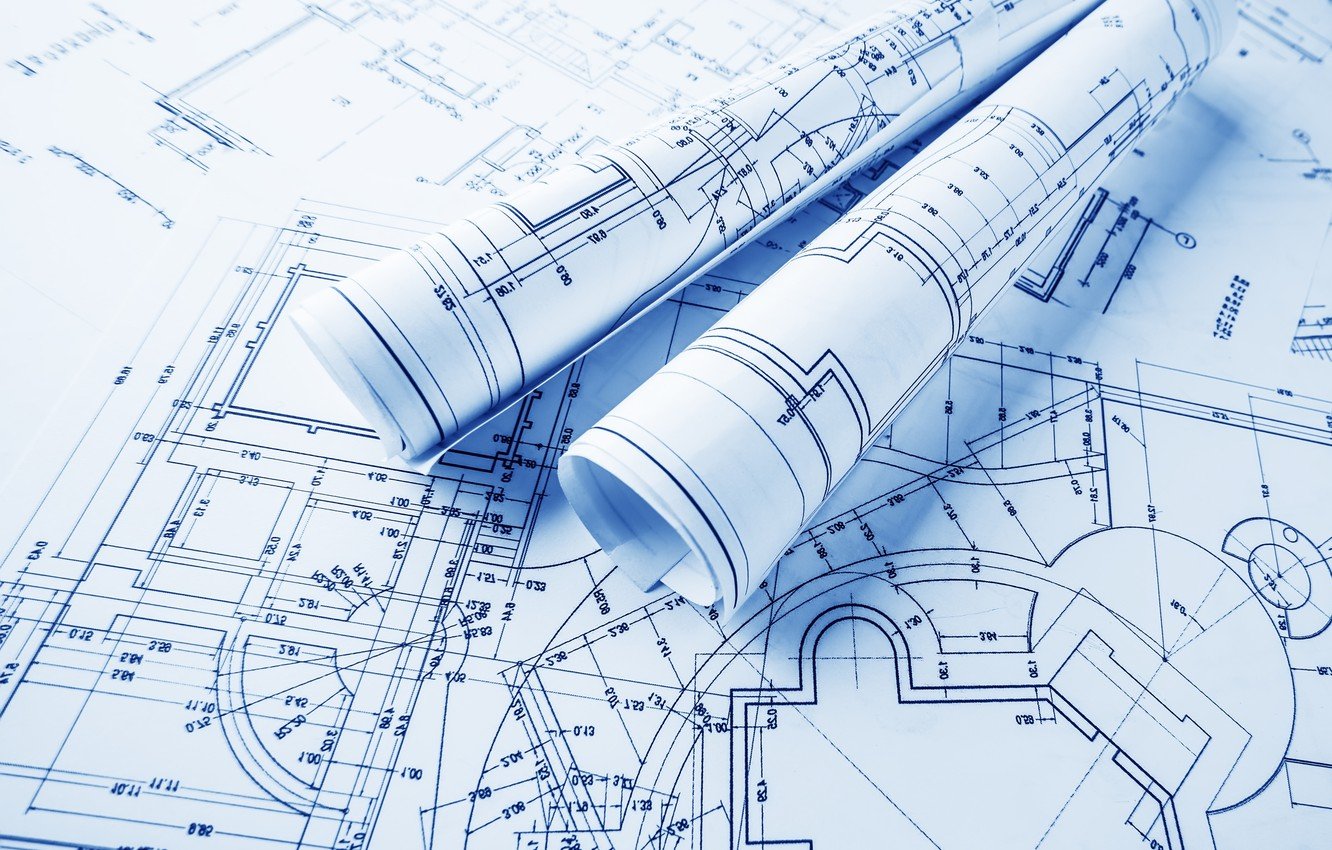 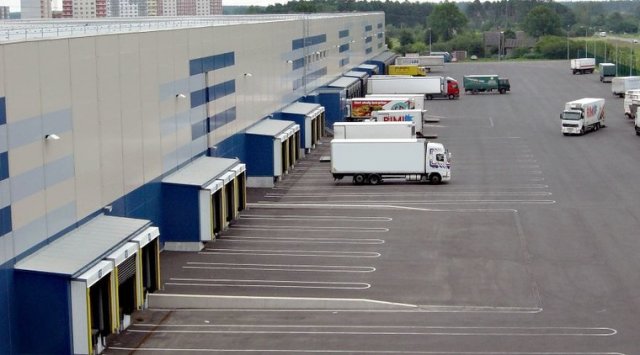 * в соответствии с распоряжением Правительства Амурской области от 08.08.2011 № 90-р (в ред. от 26.12.2023)
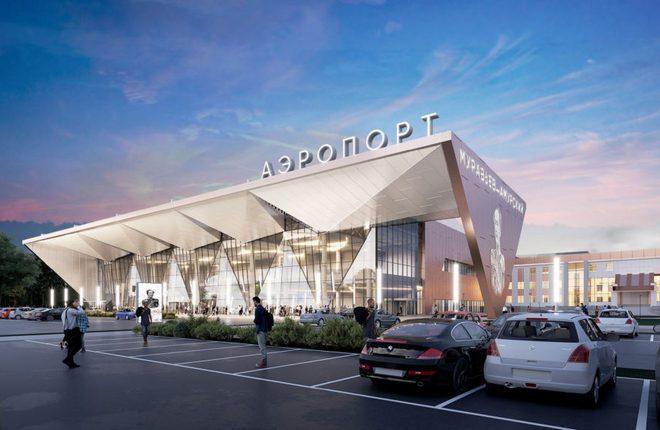 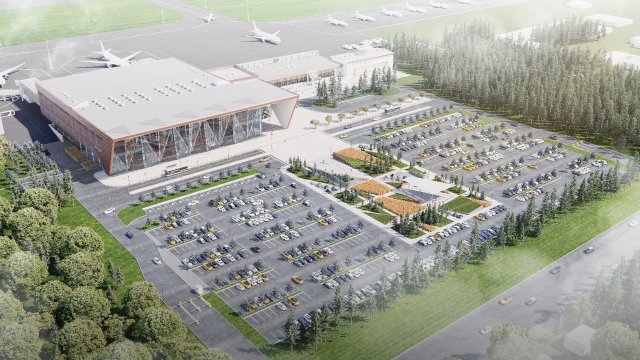 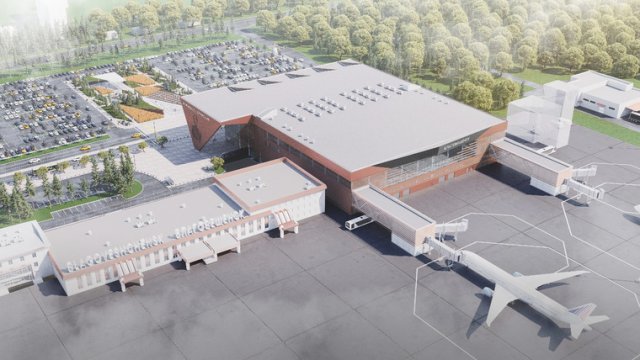 25
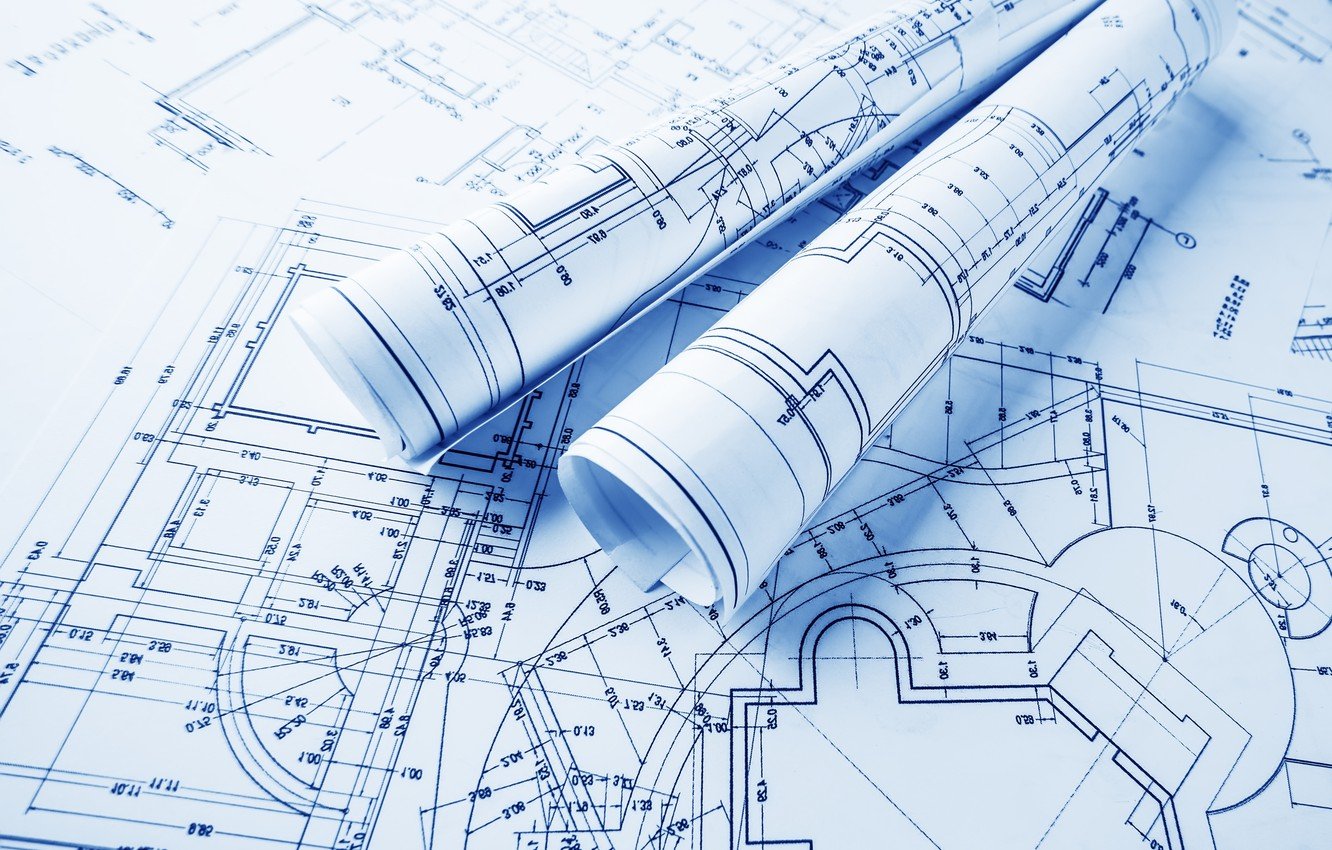 * в соответствии с распоряжением Правительства Амурской области от 08.08.2011 № 90-р (в ред. от 26.12.2023)
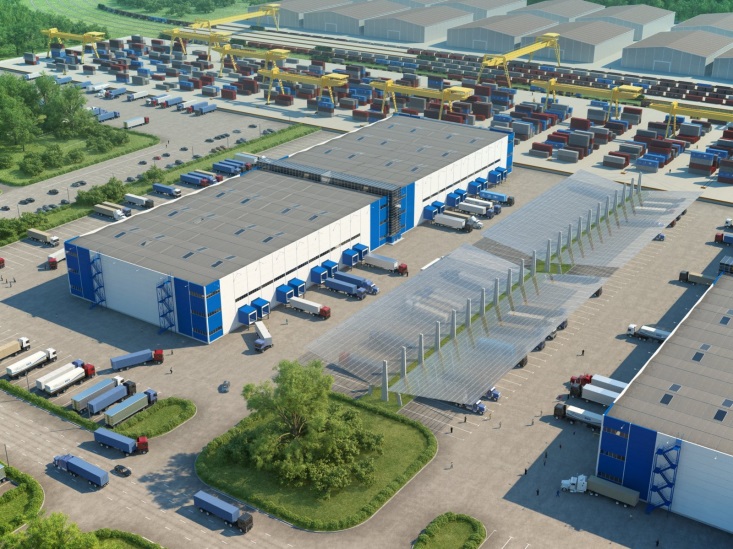 26
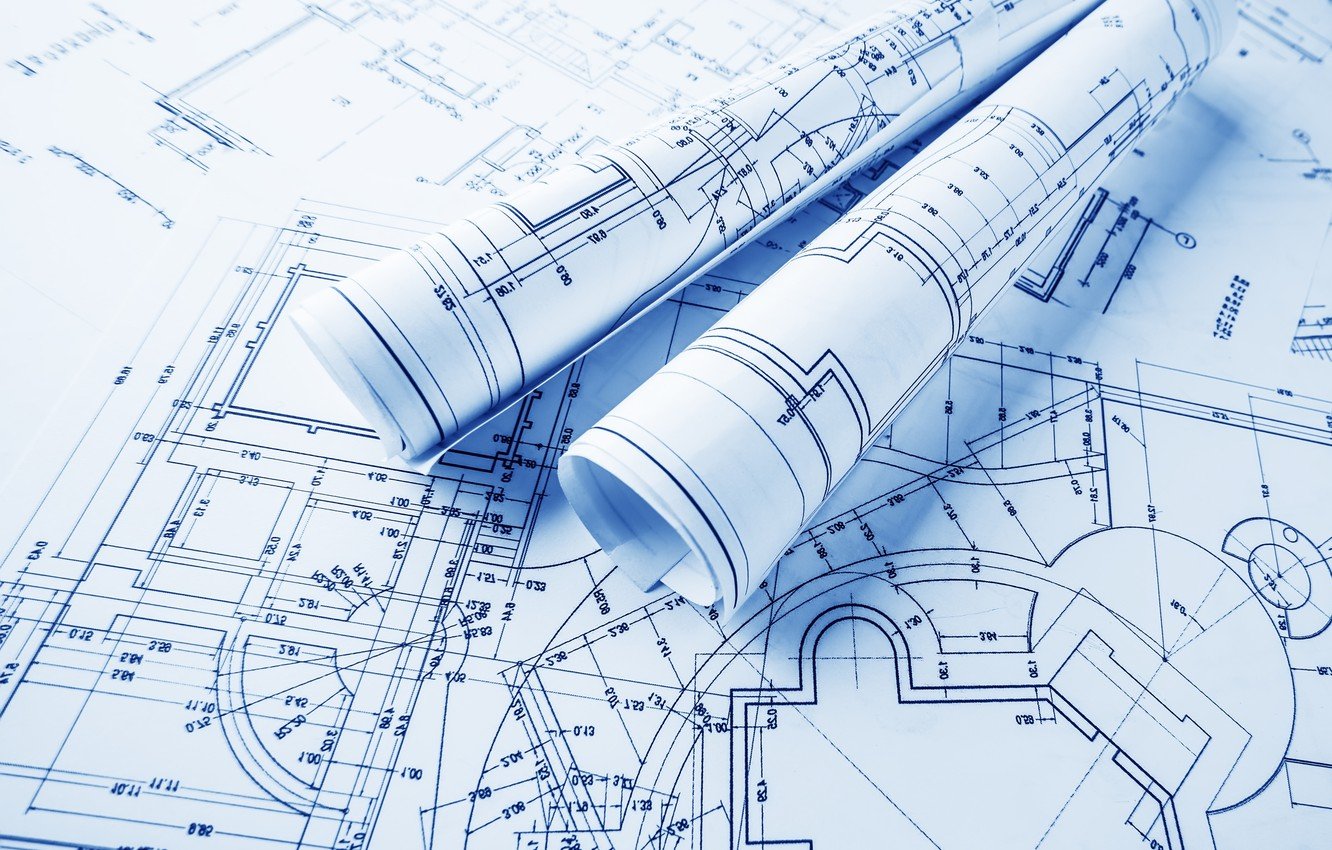 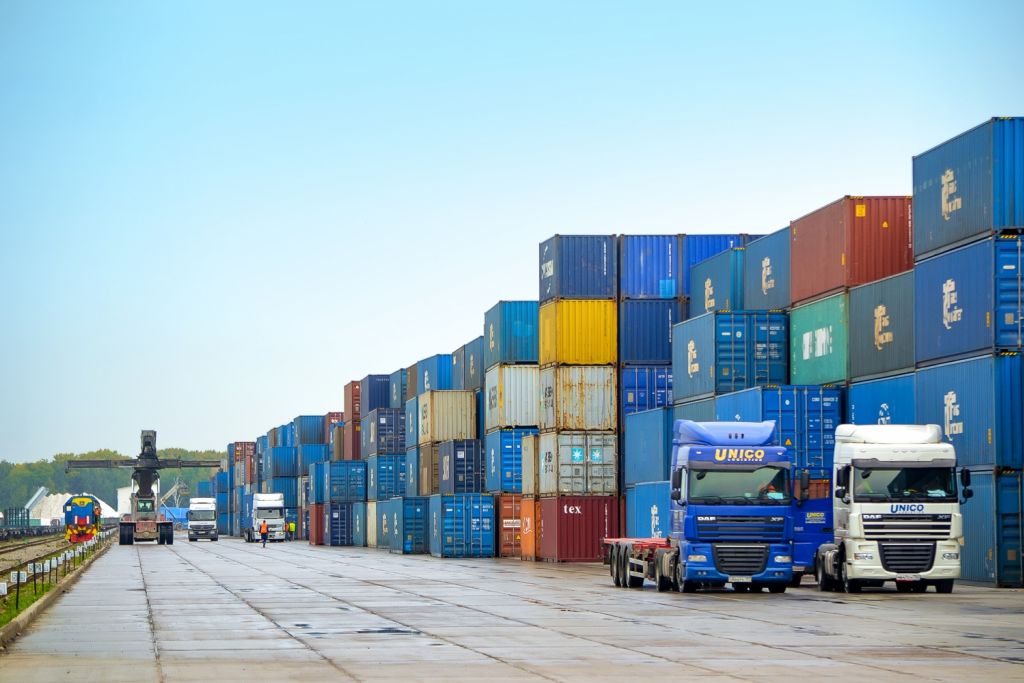 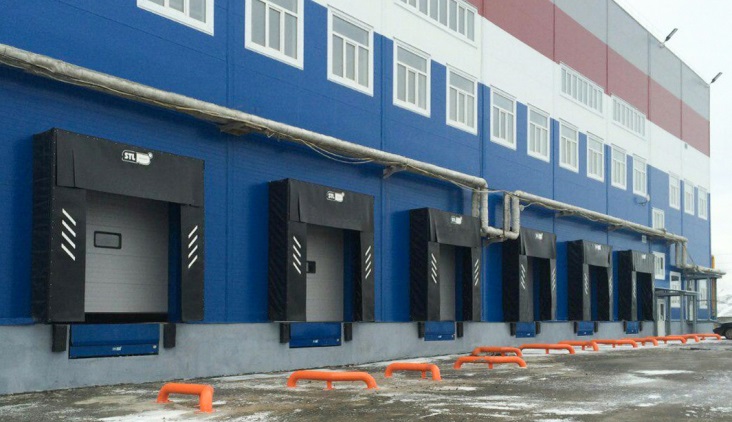 * в соответствии с распоряжением Правительства Амурской области от 08.08.2011 № 90-р (в ред. от 26.12.2023)
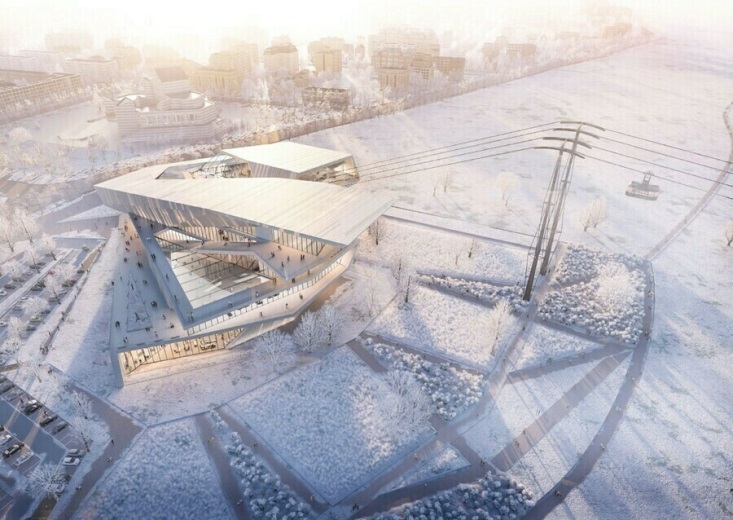 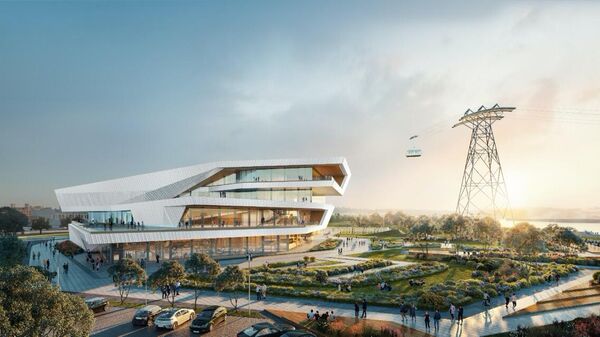 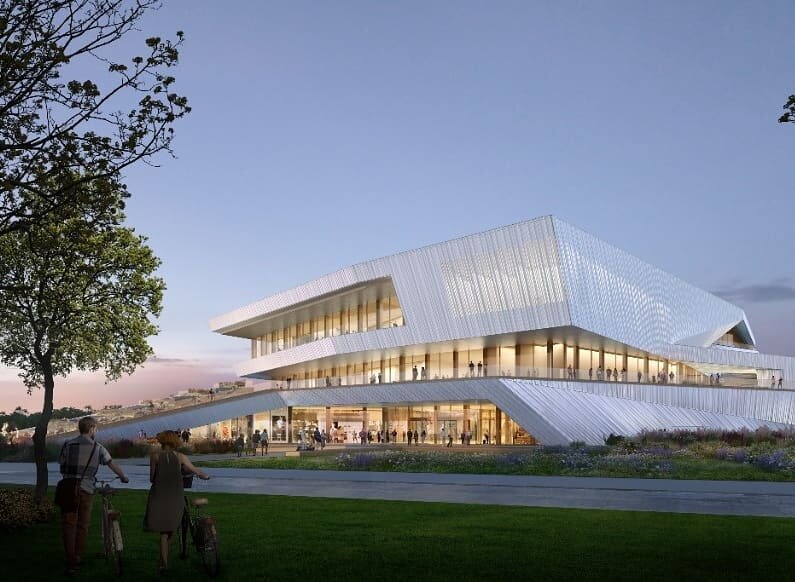 27
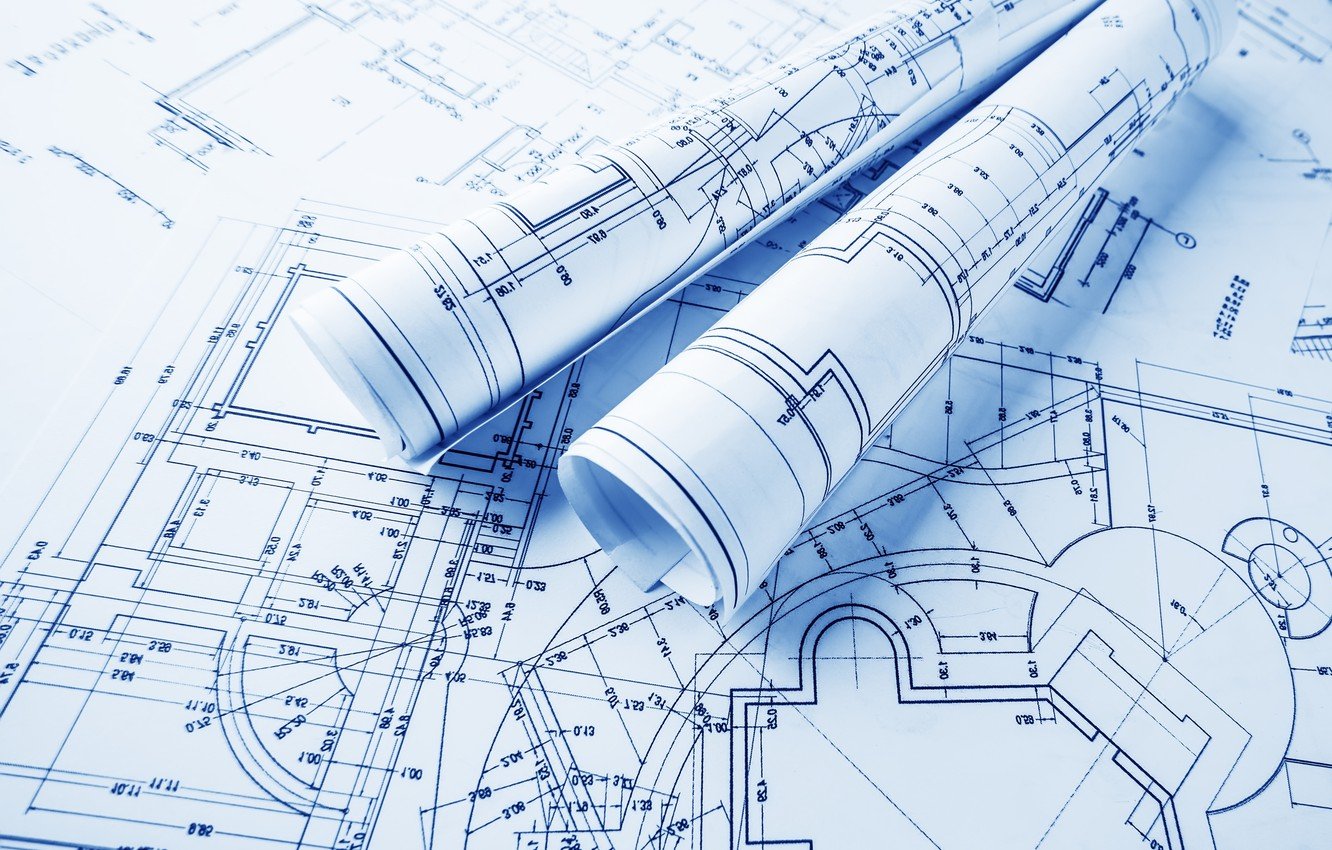 * в соответствии с распоряжением Правительства Амурской области от 08.08.2011 № 90-р (в ред. от 26.12.2023)
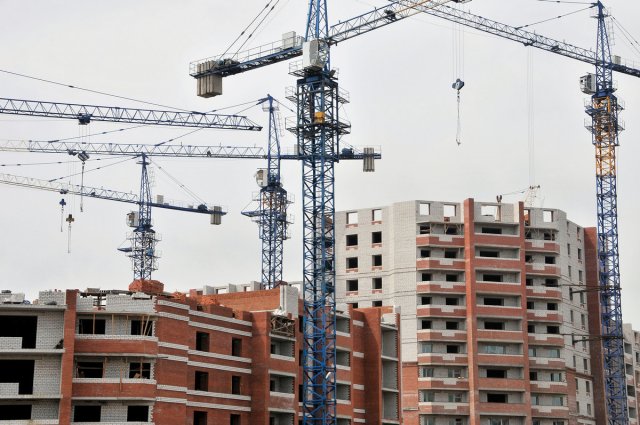 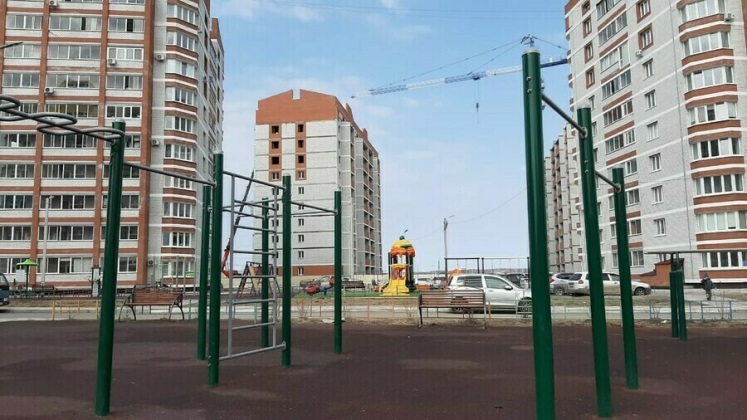 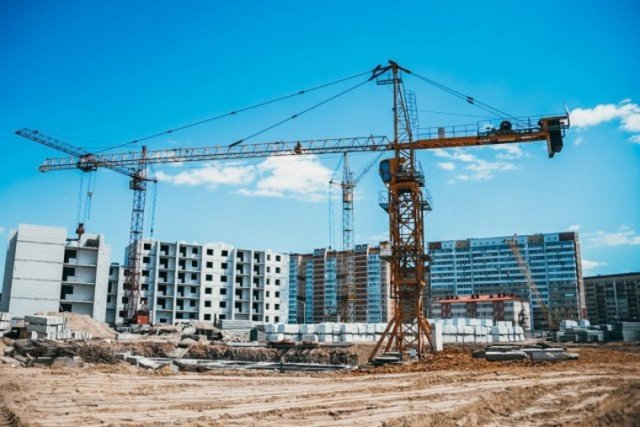 28
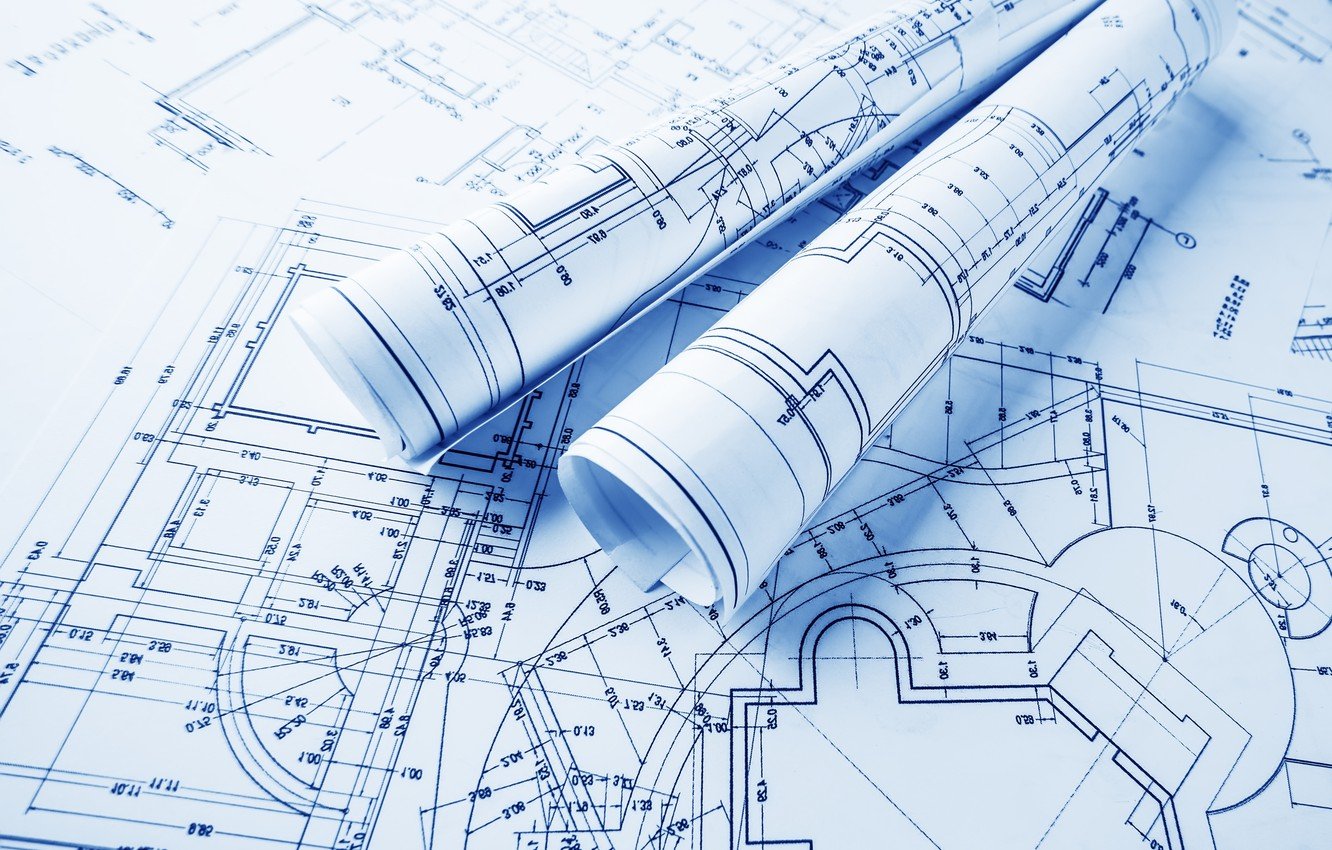 * в соответствии с распоряжением Правительства Амурской области от 08.08.2011 № 90-р (в ред. от 26.12.2023)
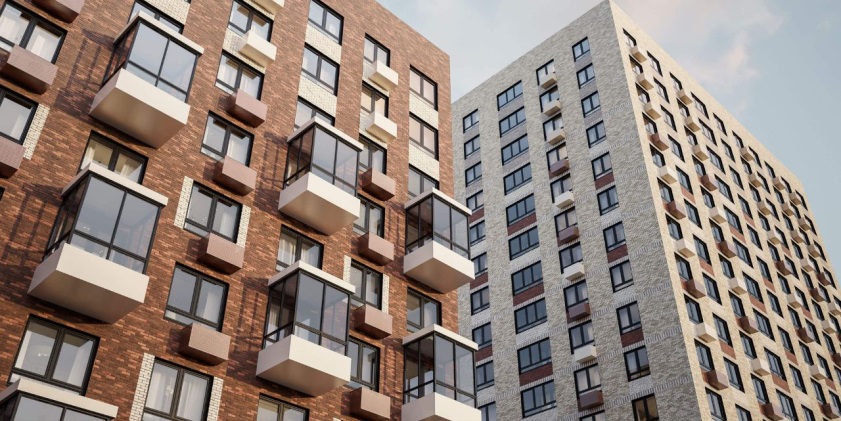 29
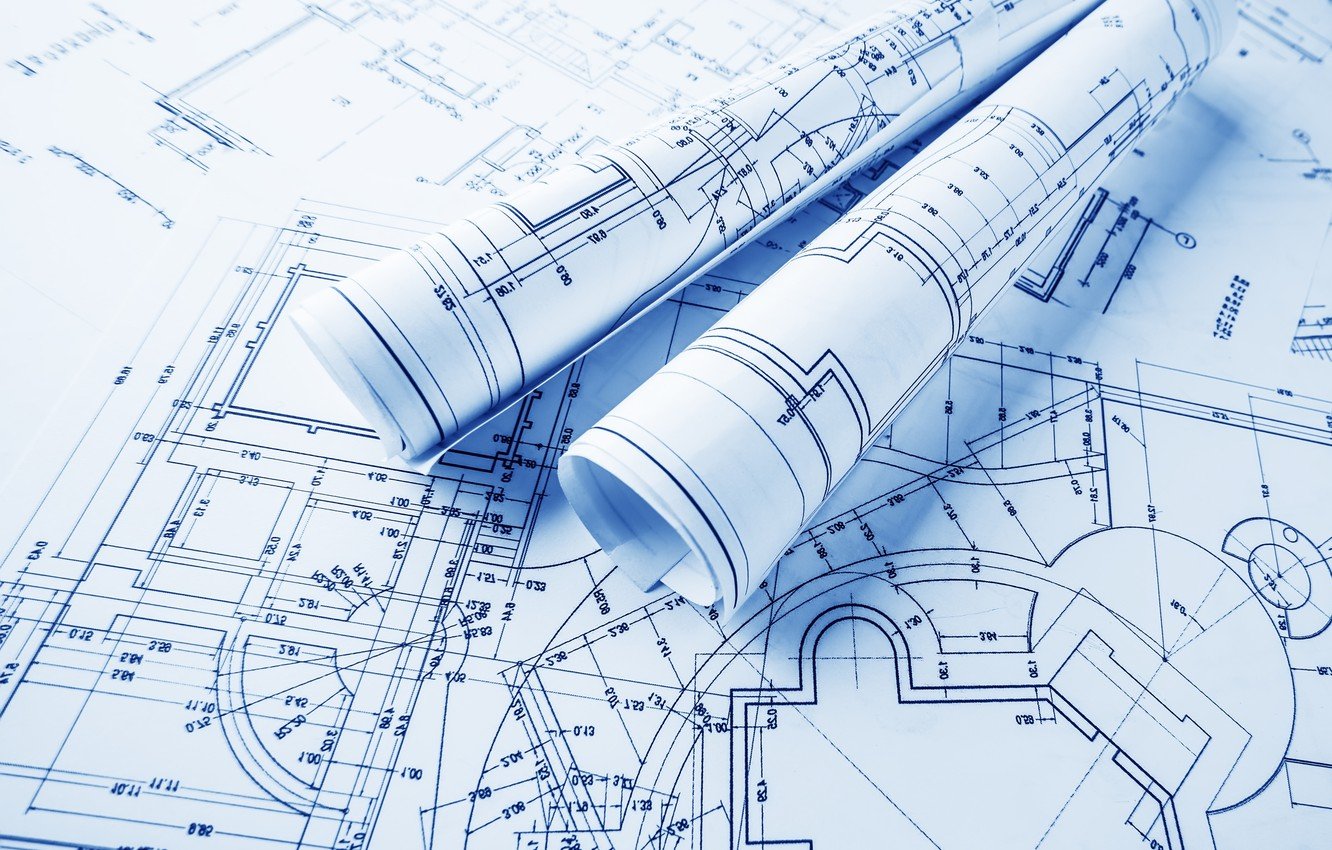 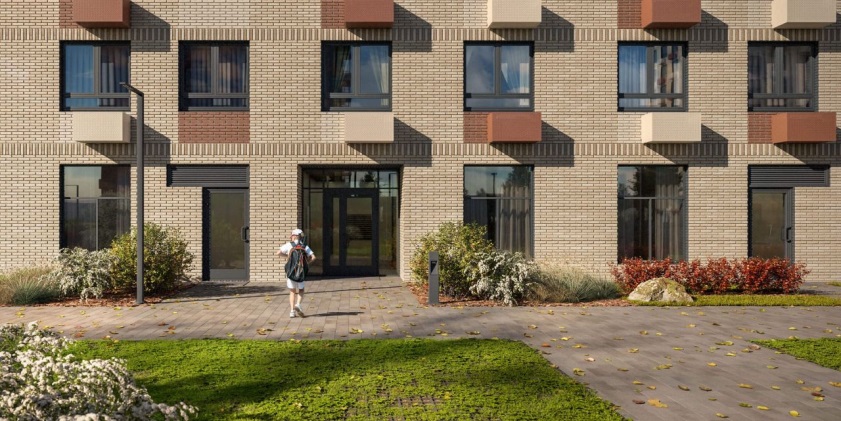 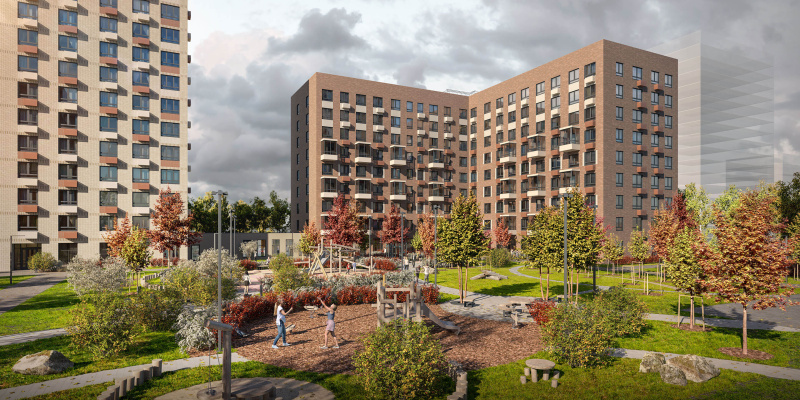 * в соответствии с распоряжением Правительства Амурской области от 08.08.2011 № 90-р (в ред. от 26.12.2023)
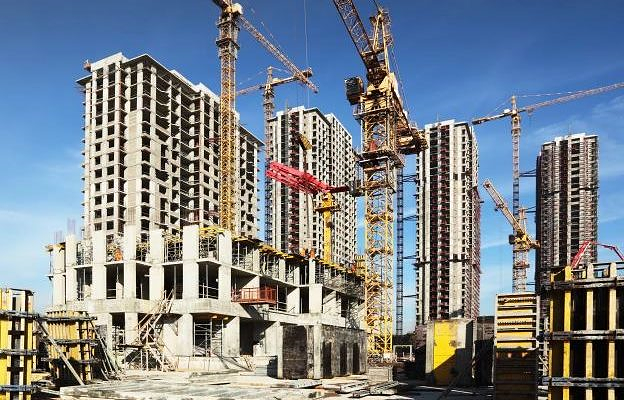 30
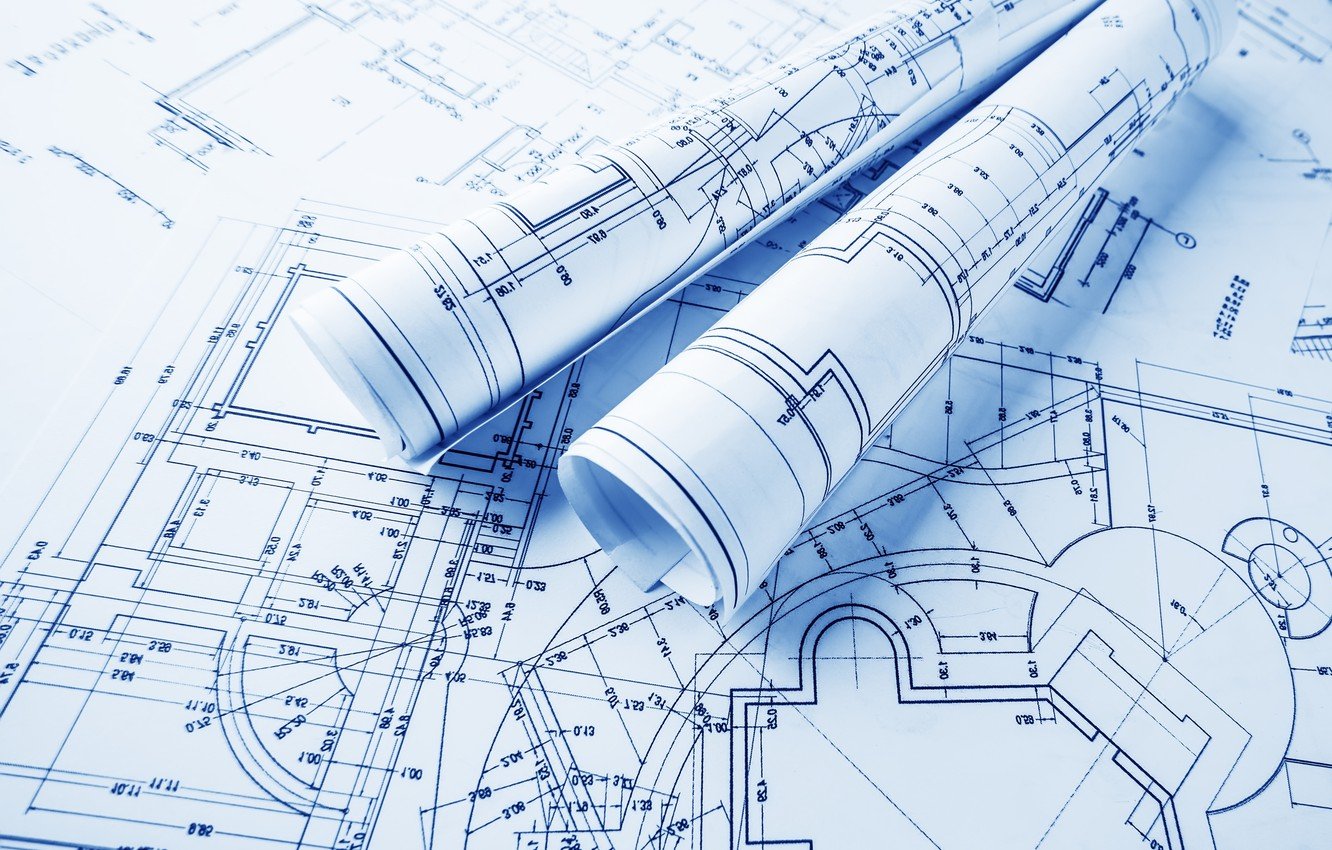 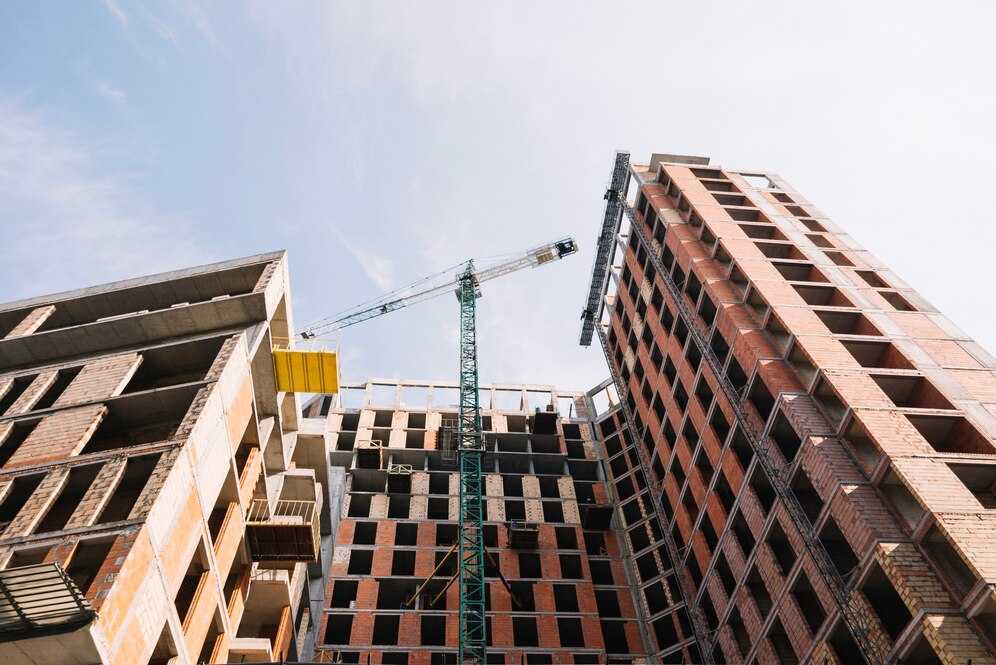 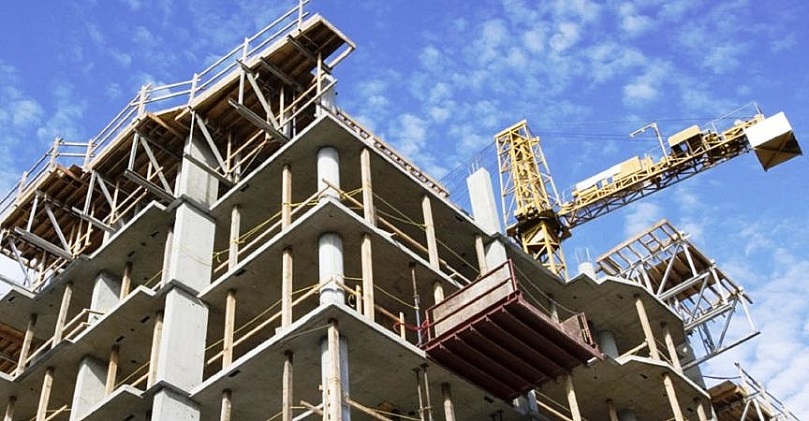 * в соответствии с распоряжением Правительства Амурской области от 08.08.2011 № 90-р (в ред. от 26.12.2023)
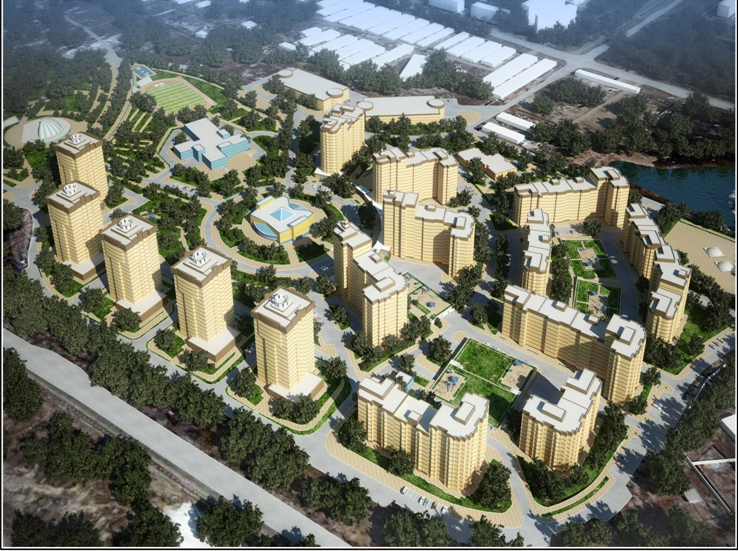 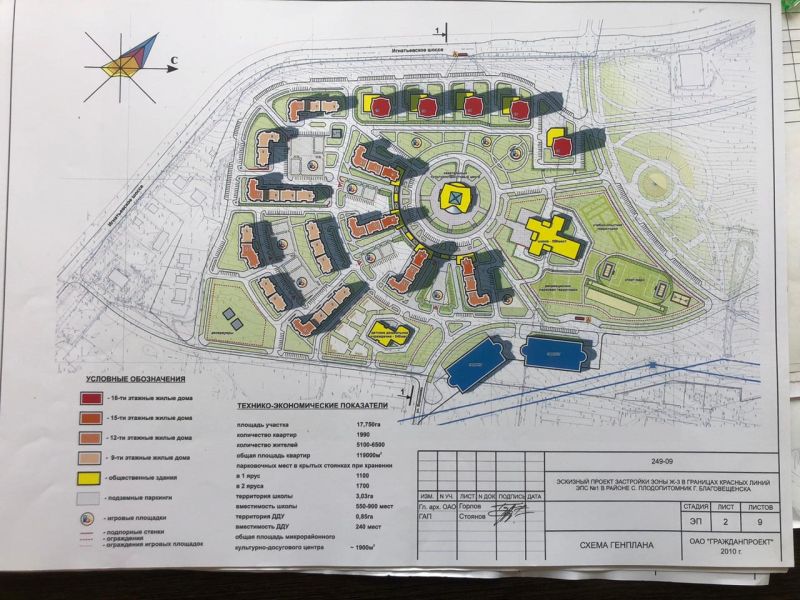 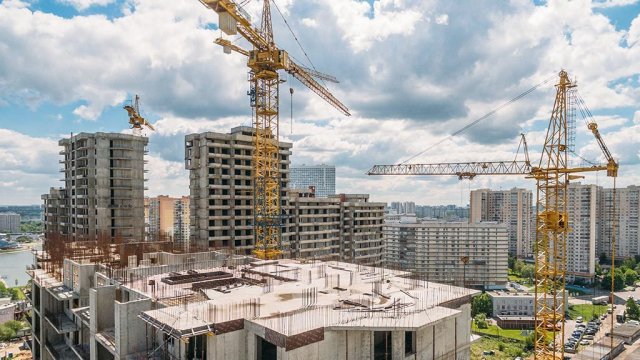 31
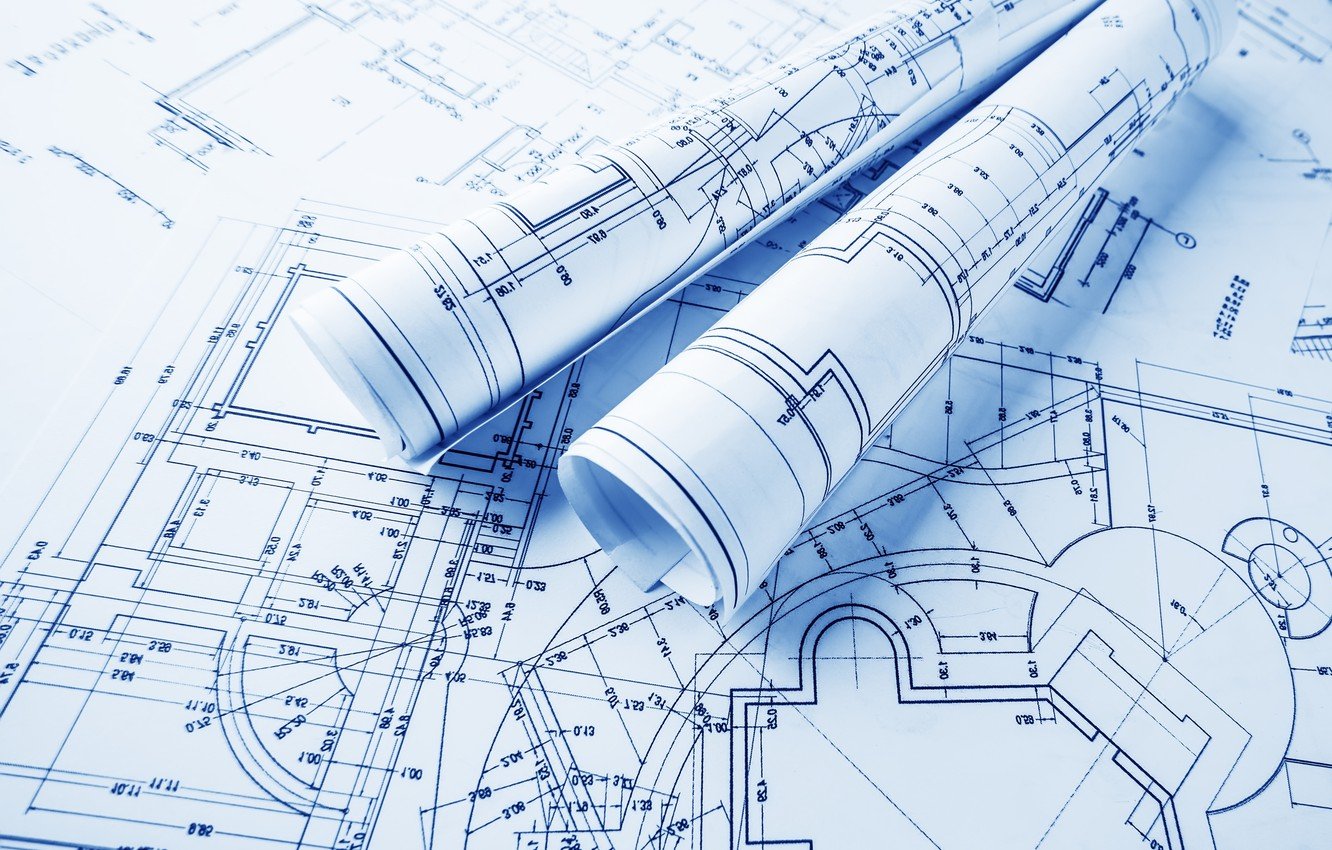 * в соответствии с распоряжением Правительства Амурской области от 08.08.2011 № 90-р (в ред. от 26.12.2023)
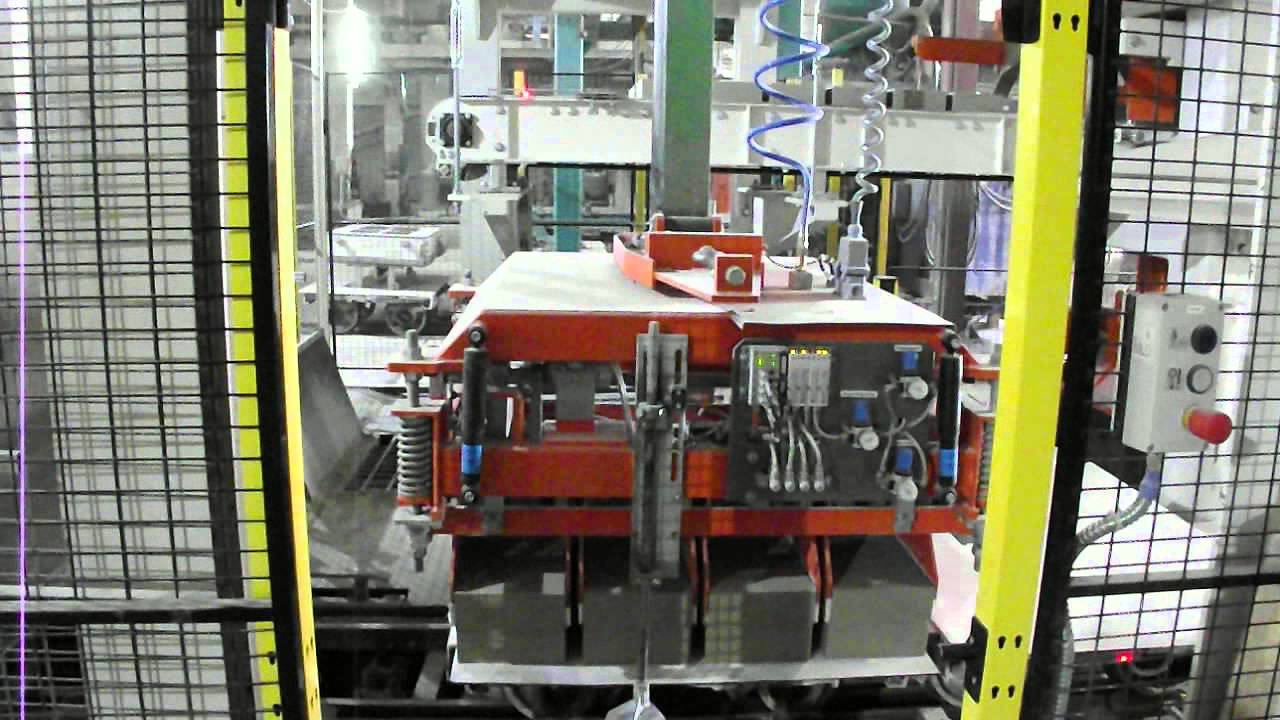 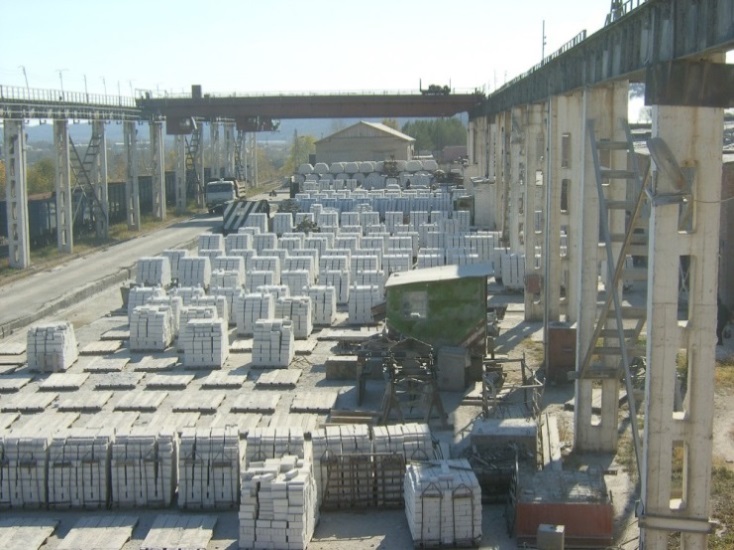 32
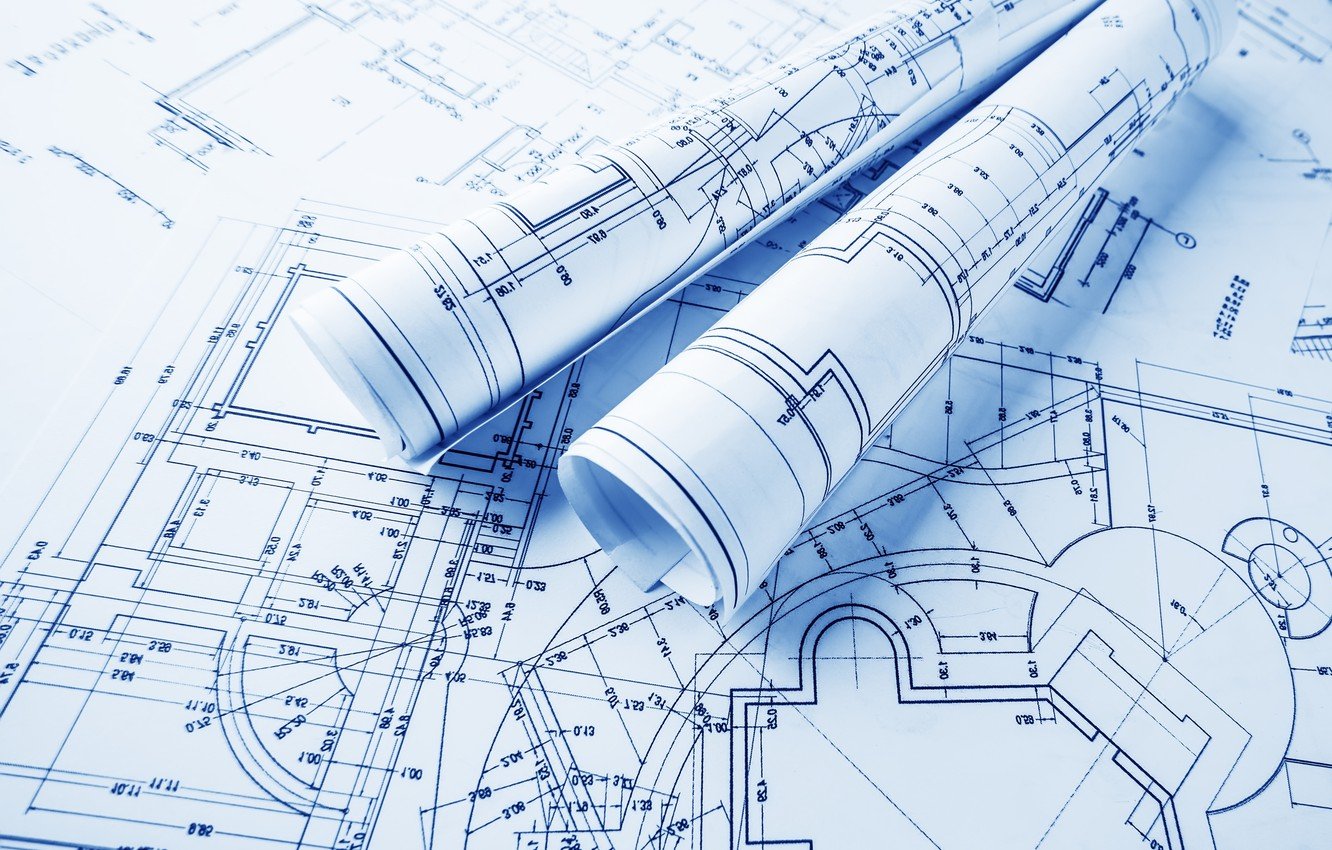 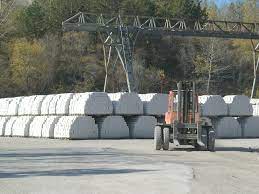 * в соответствии с распоряжением Правительства Амурской области от 08.08.2011 № 90-р (в ред. от 26.12.2023)
33
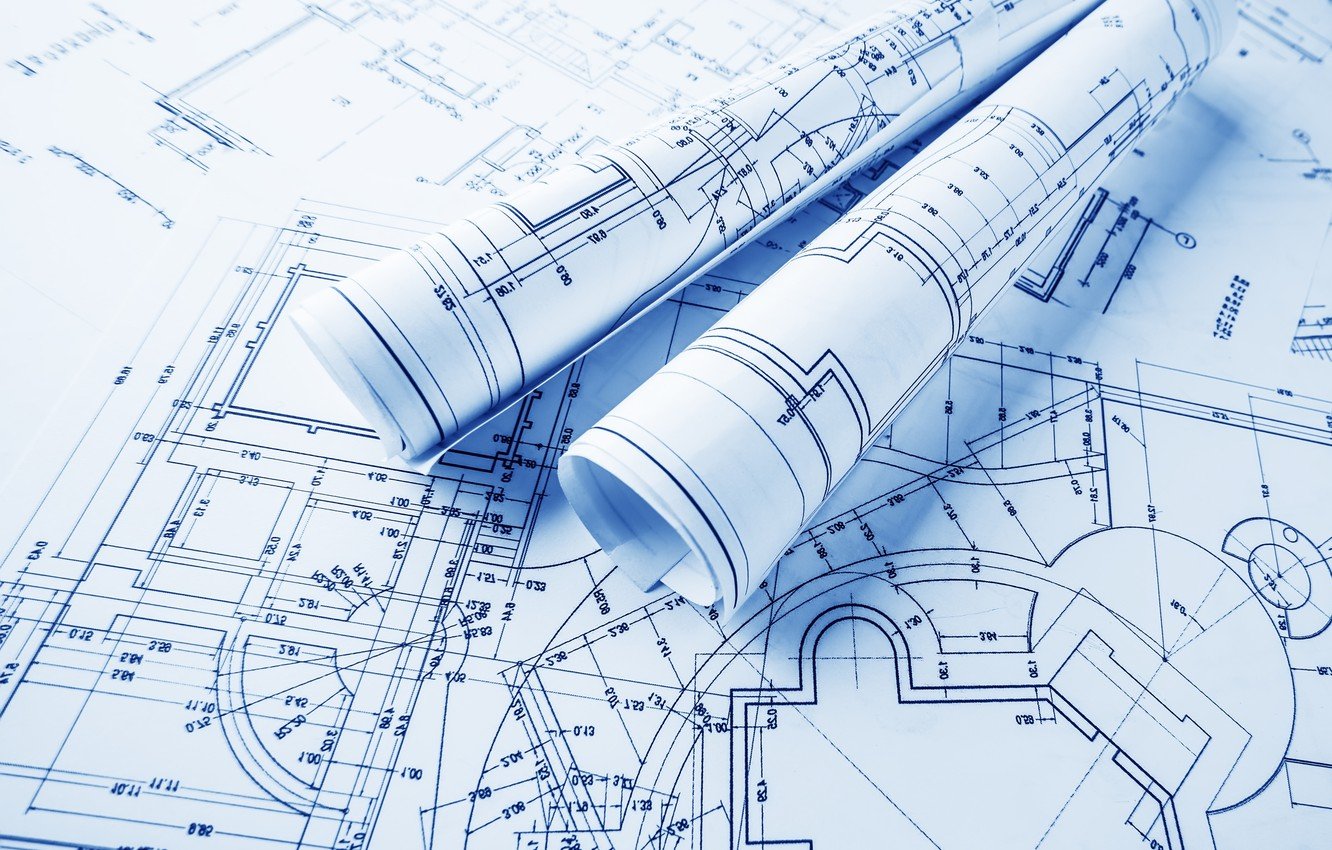 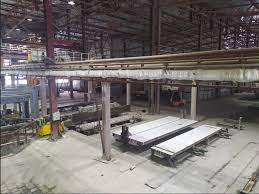 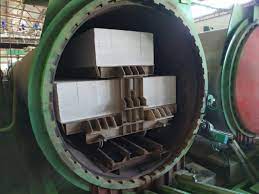 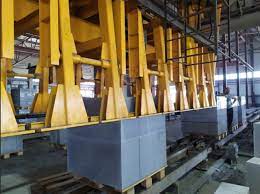 * в соответствии с распоряжением Правительства Амурской области от 08.08.2011 № 90-р (в ред. от 26.12.2023)
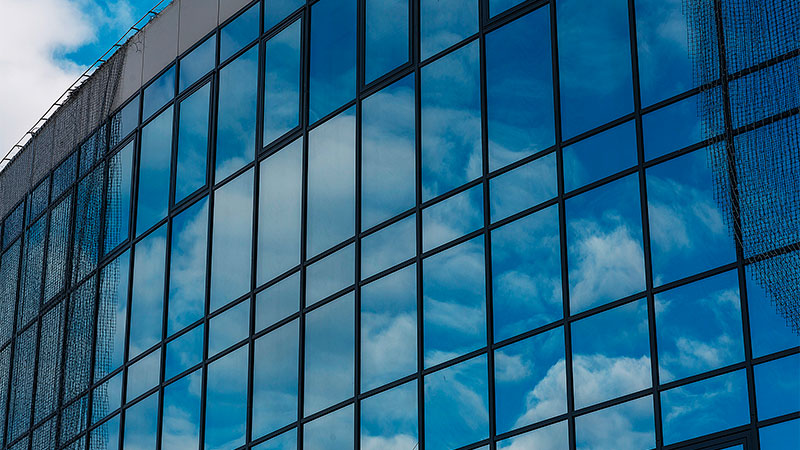 34
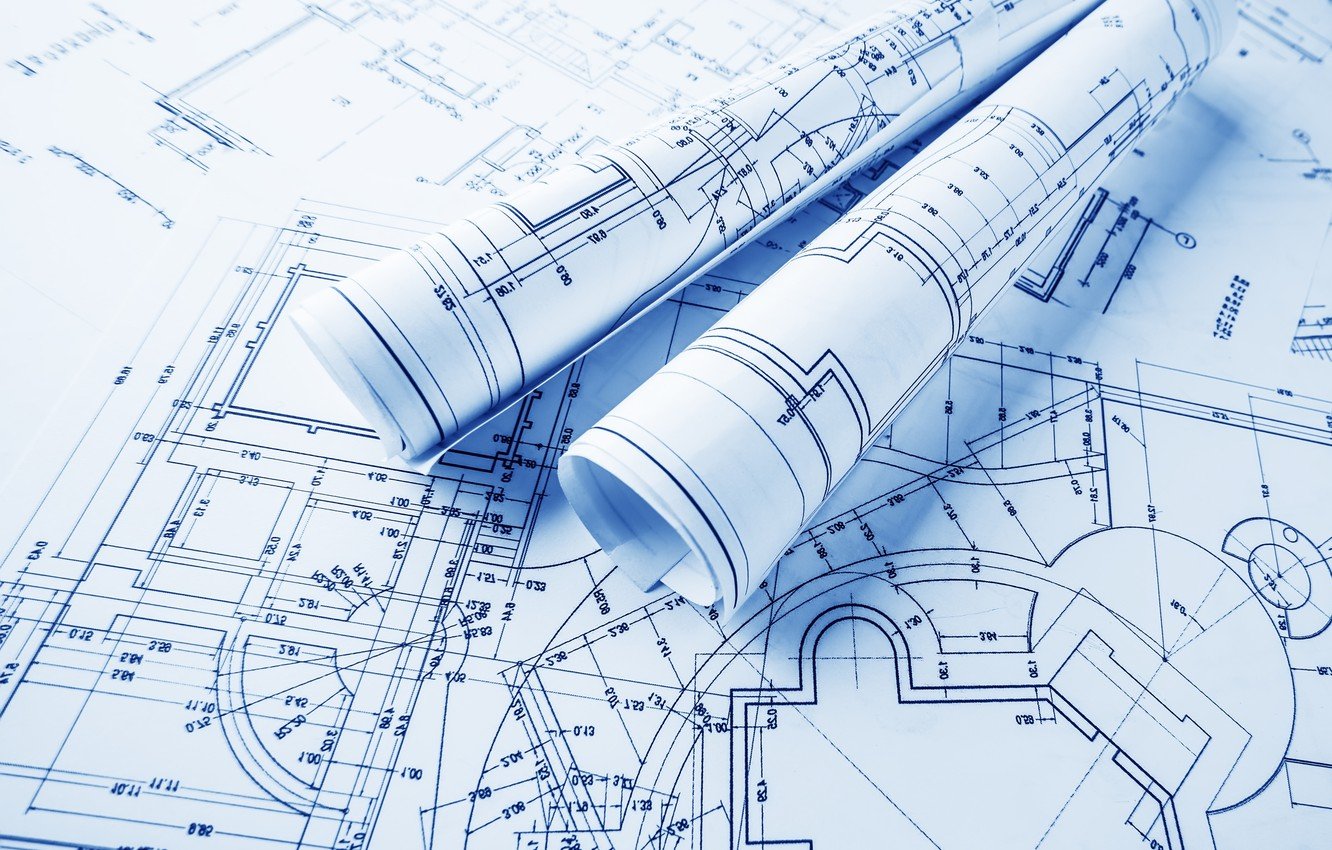 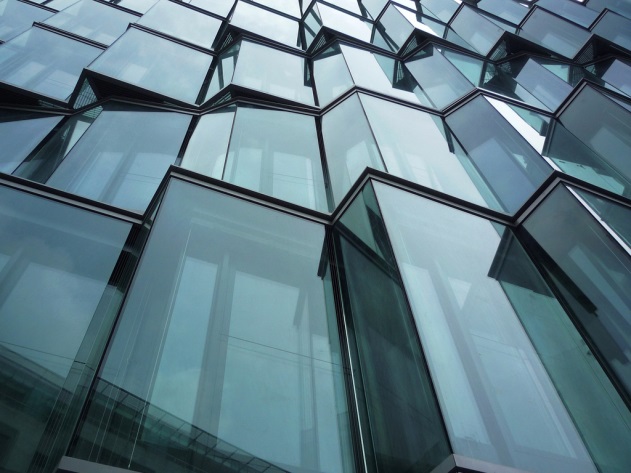 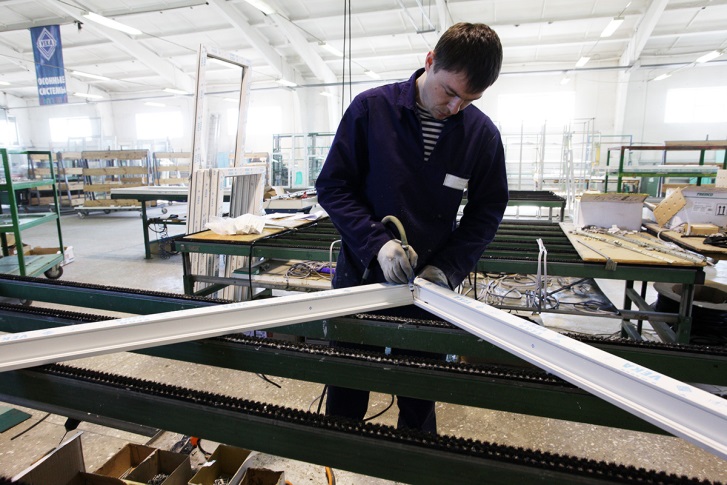 * в соответствии с распоряжением Правительства Амурской области от 08.08.2011 № 90-р (в ред. от 26.12.2023)
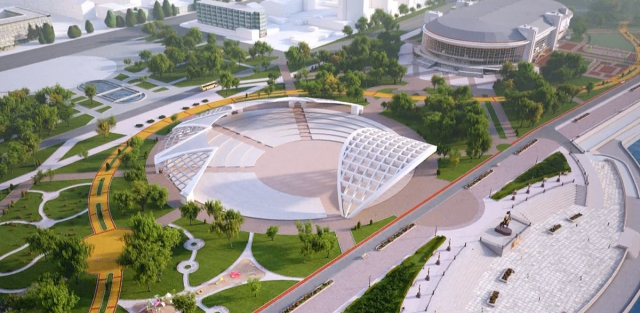 35
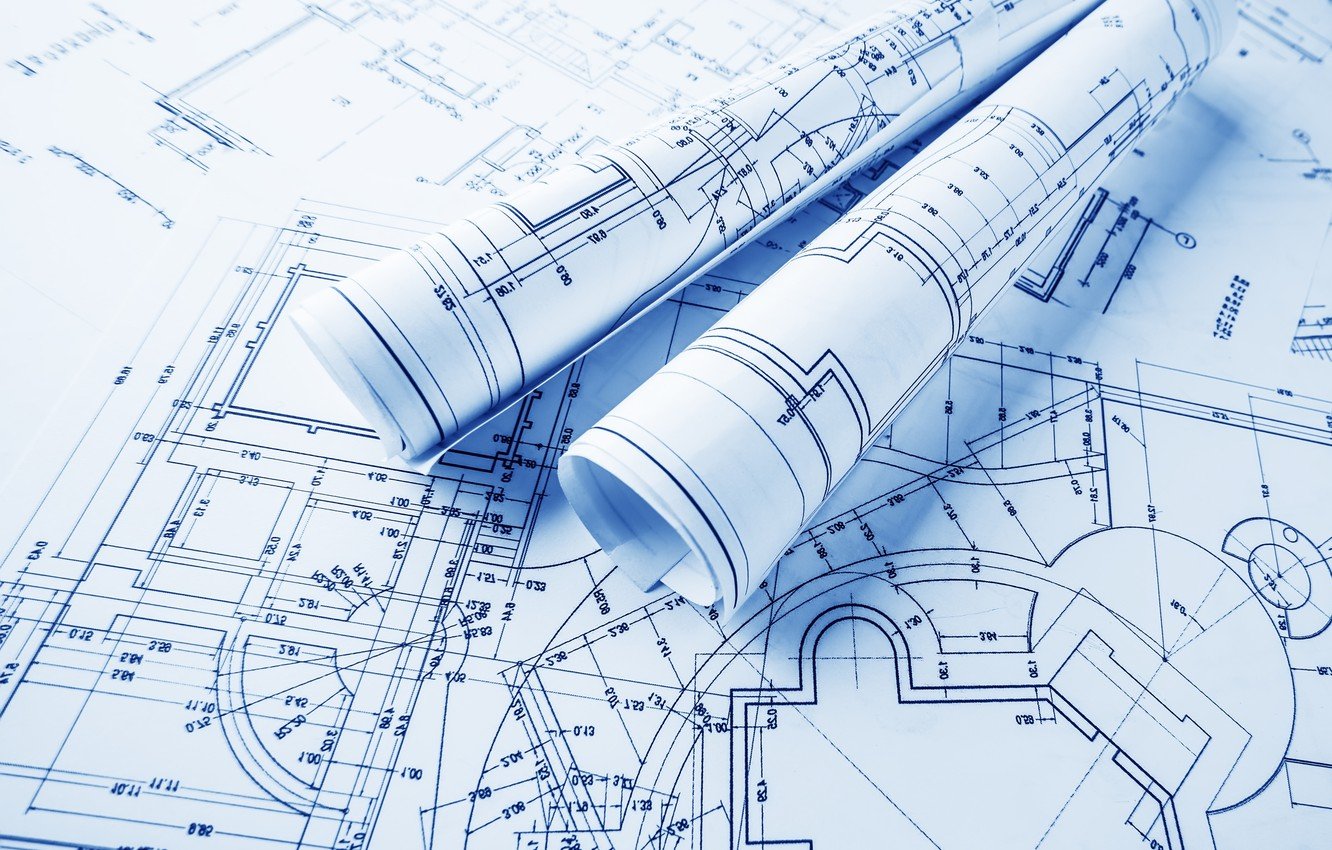 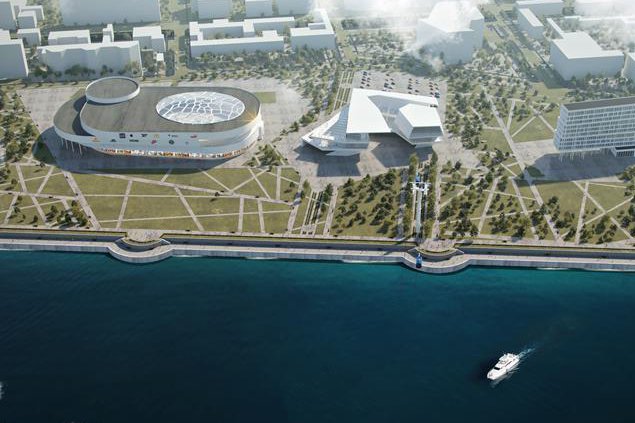 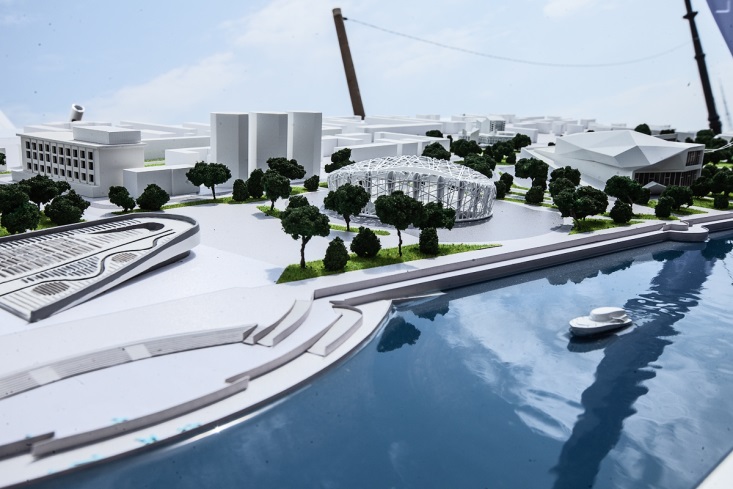 * в соответствии с распоряжением Правительства Амурской области от 08.08.2011 № 90-р (в ред. от 26.12.2023)
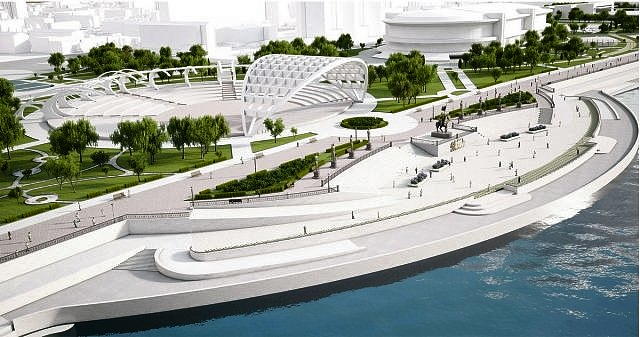 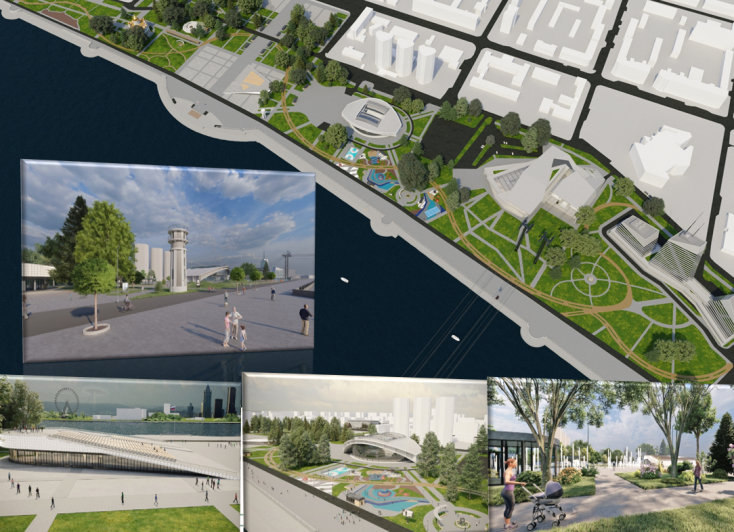 36
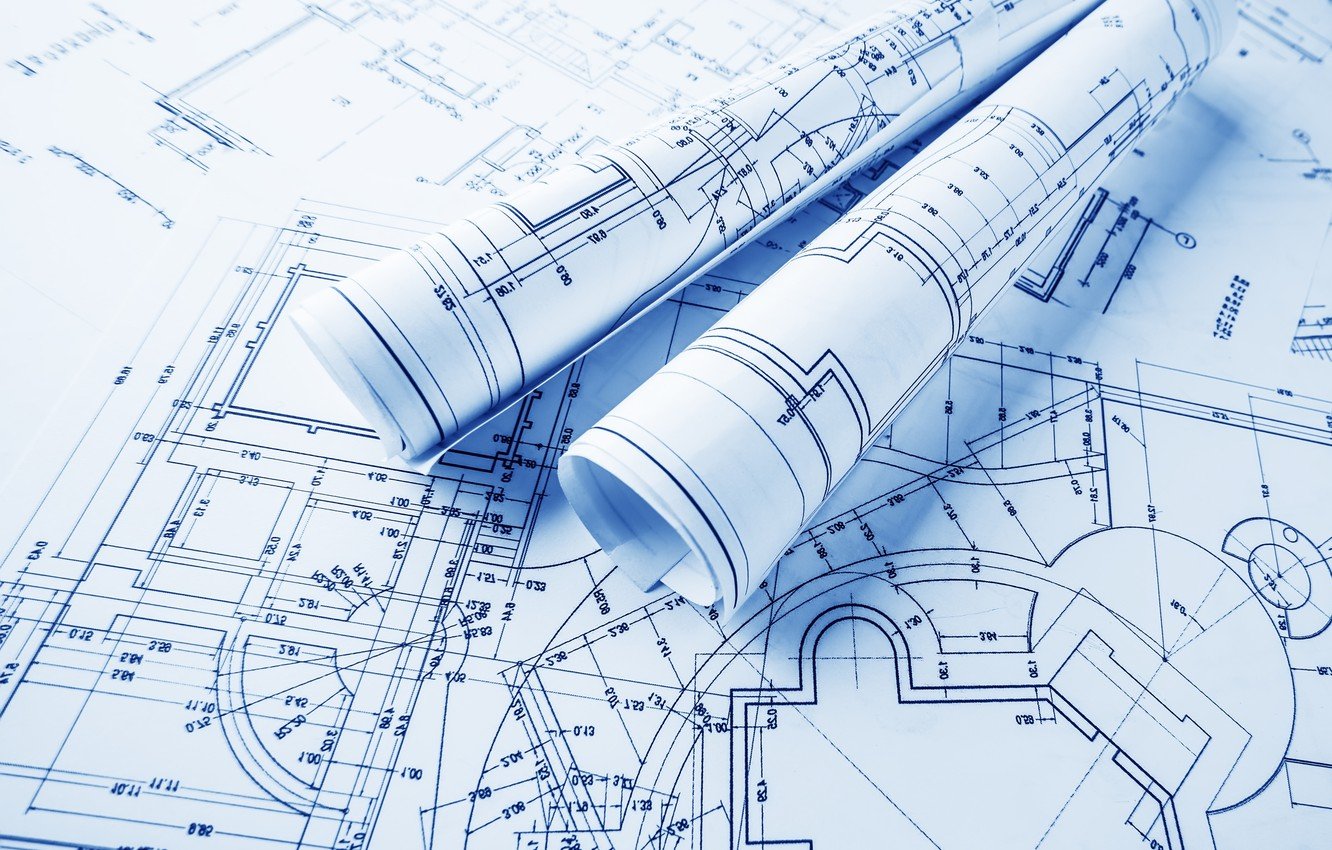 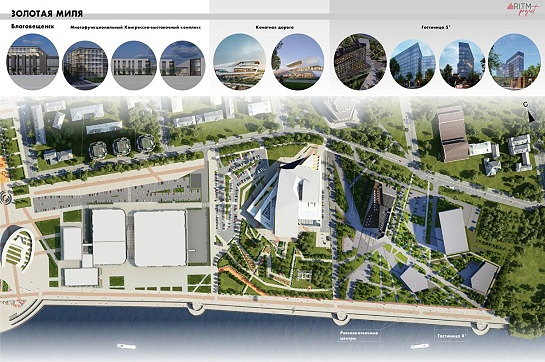 * в соответствии с распоряжением Правительства Амурской области от 08.08.2011 № 90-р (в ред. от 26.12.2023)
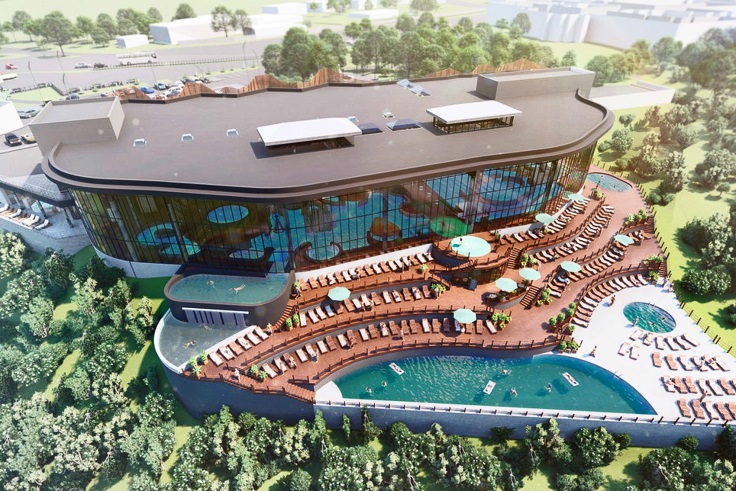 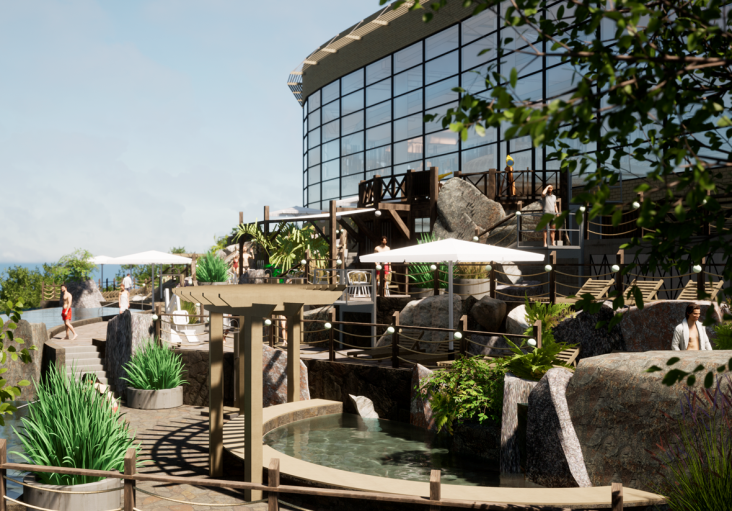 37
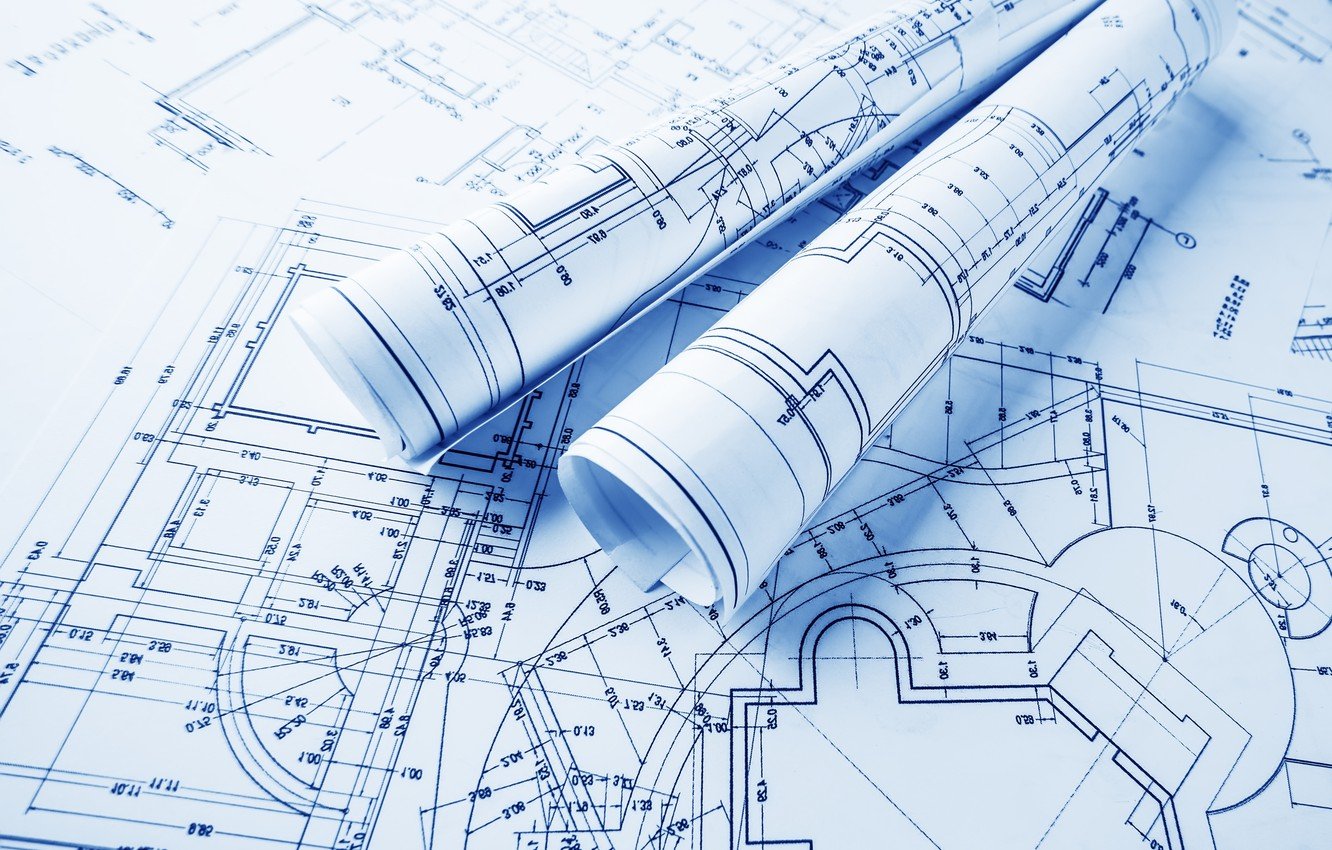 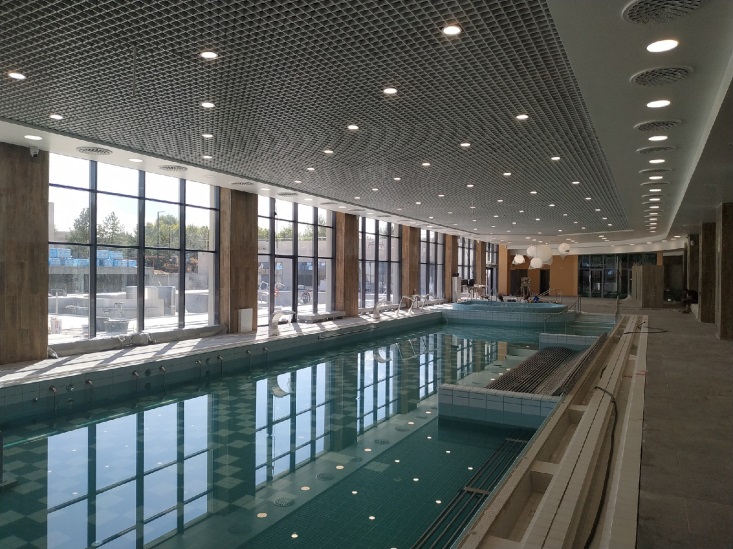 * в соответствии с распоряжением Правительства Амурской области от 08.08.2011 № 90-р (в ред. от 26.12.2023)
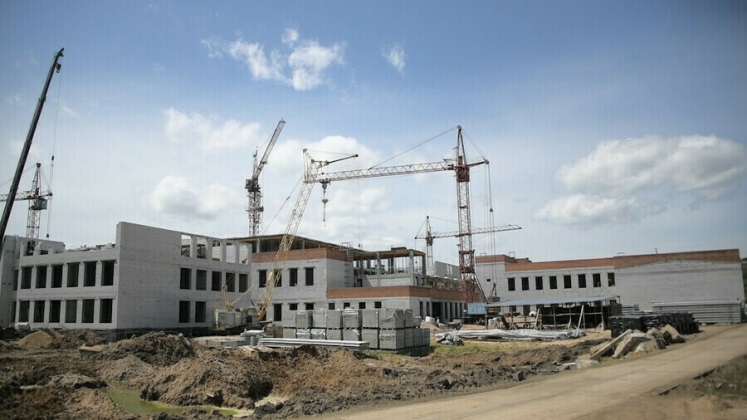 38
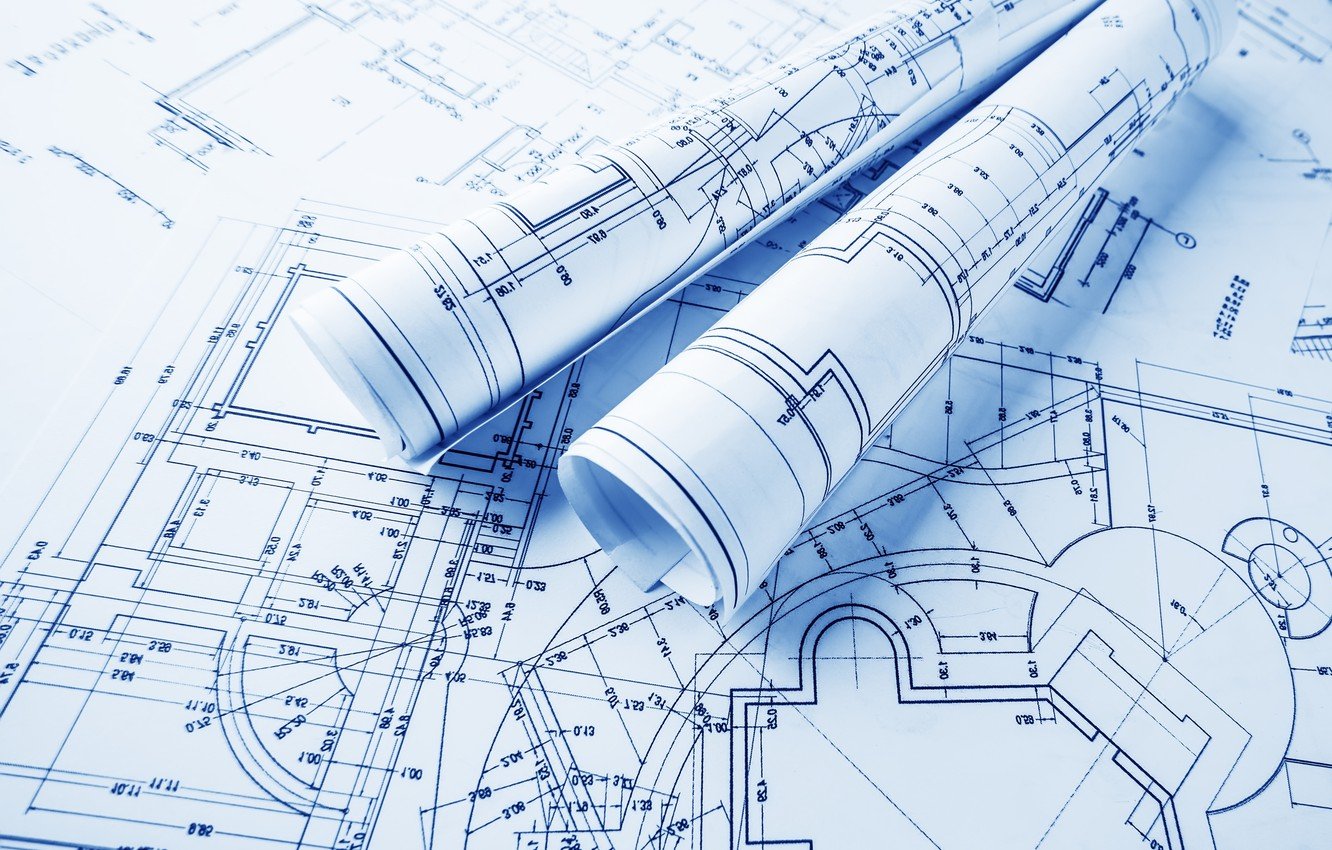 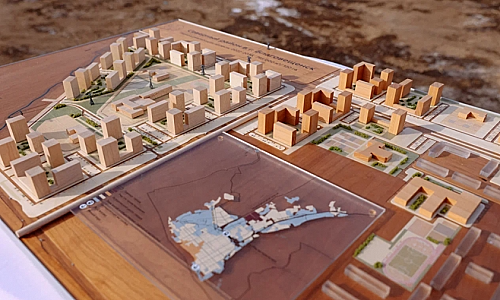 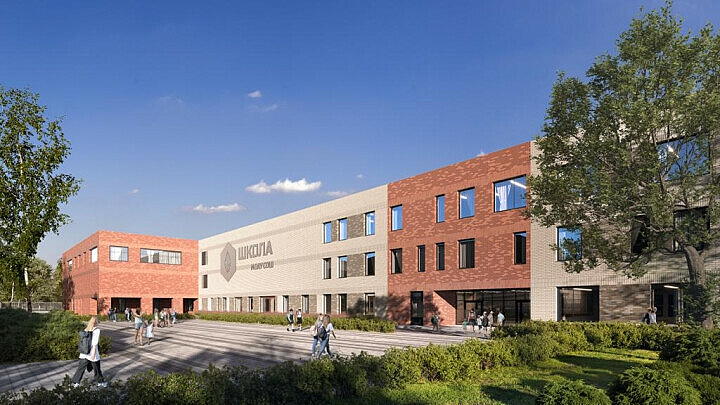 * в соответствии с распоряжением Правительства Амурской области от 08.08.2011 № 90-р (в ред. от 26.12.2023)
39
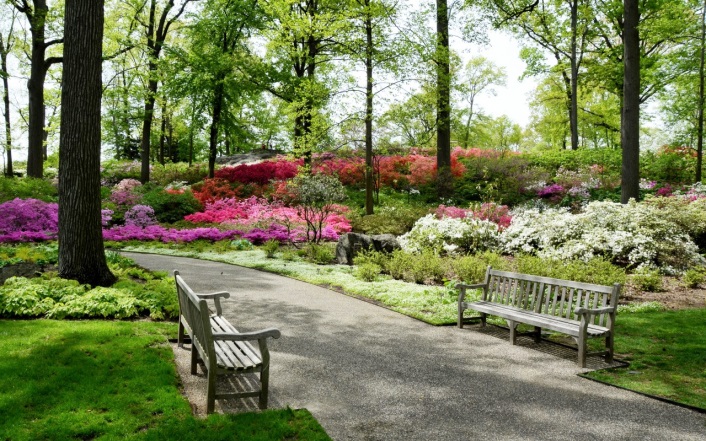 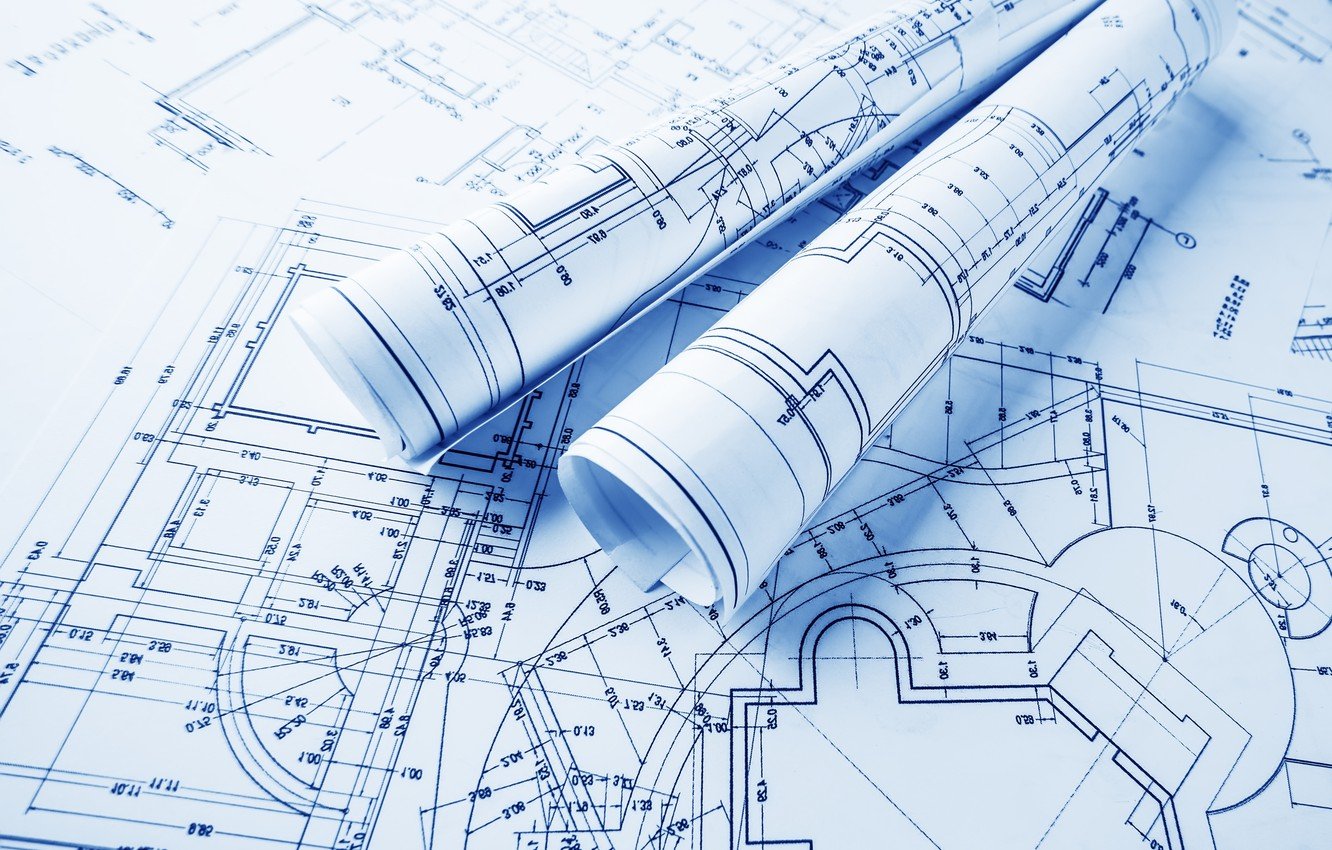 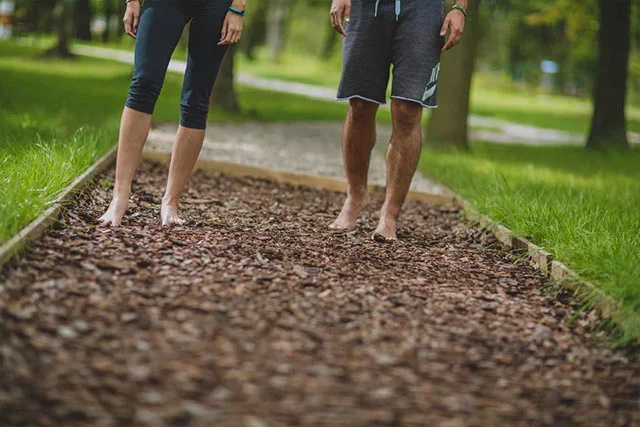 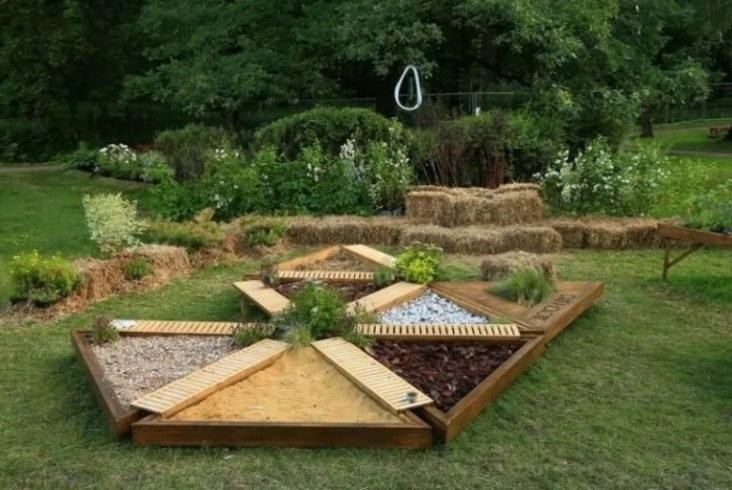 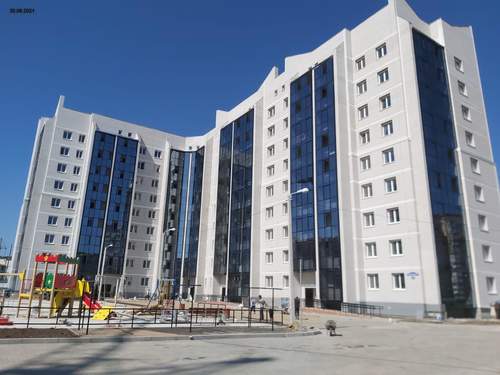 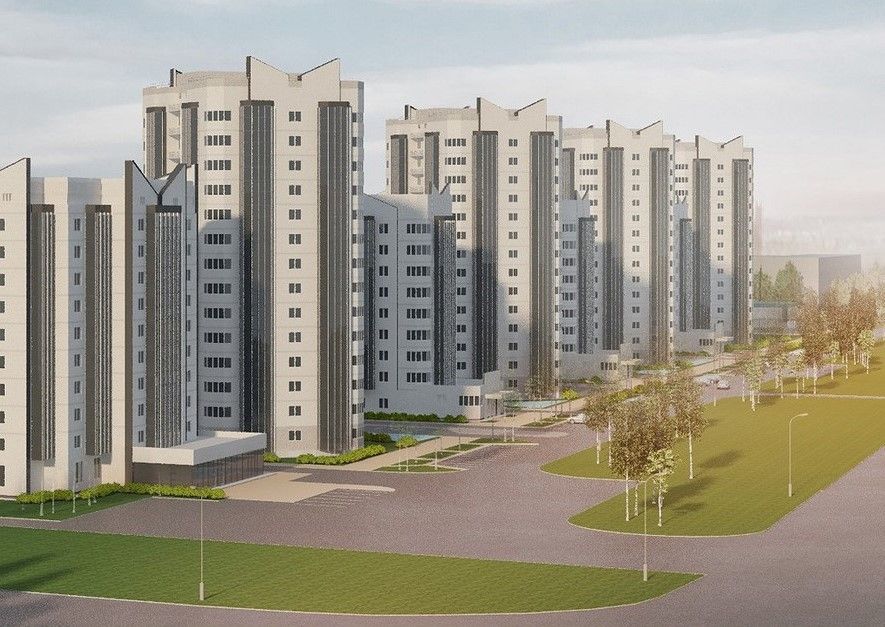 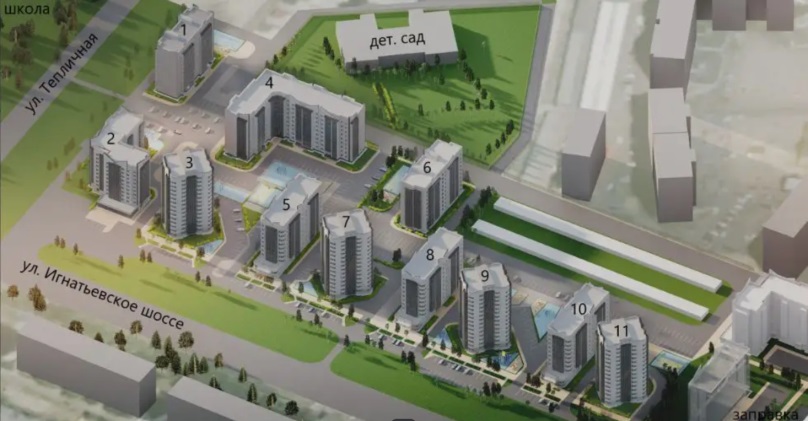 40
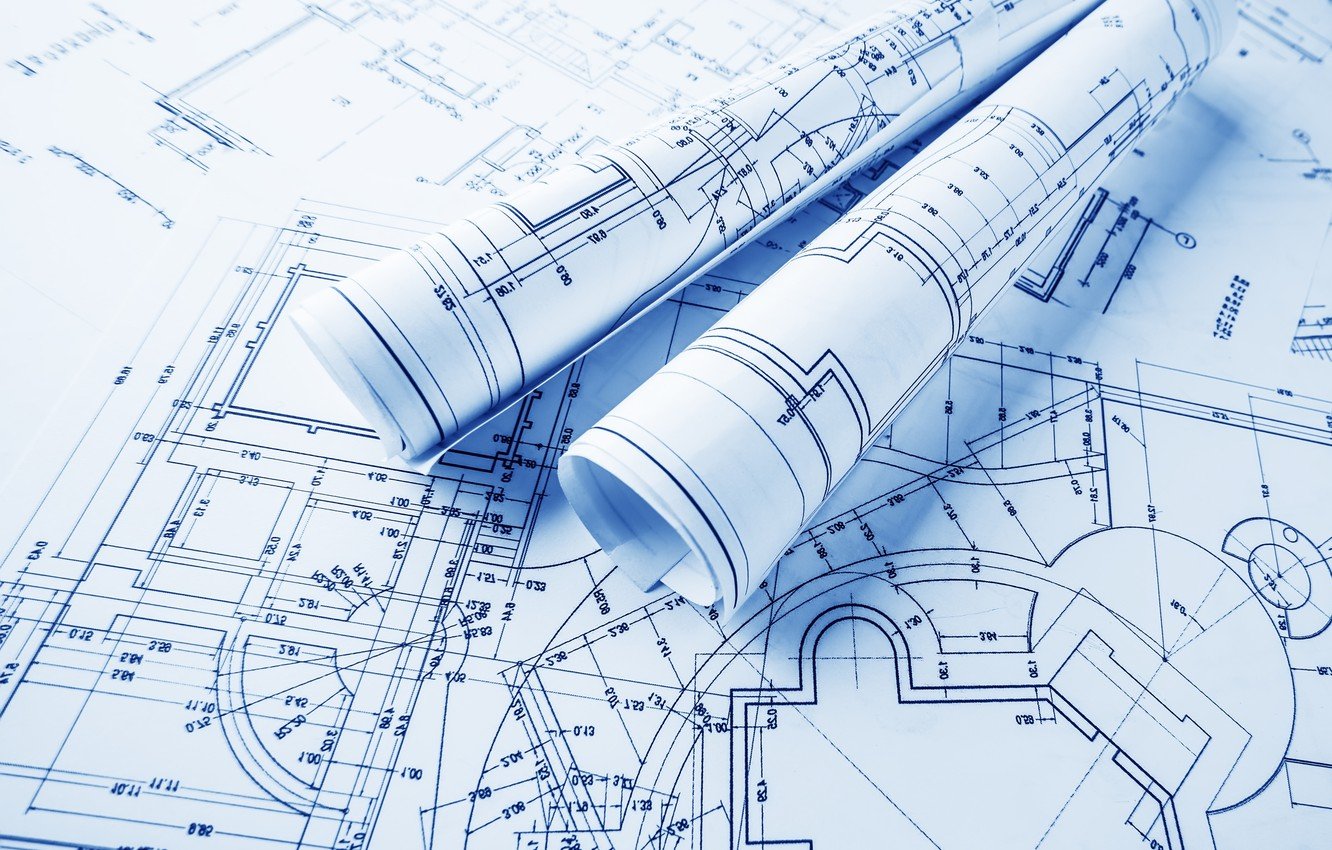 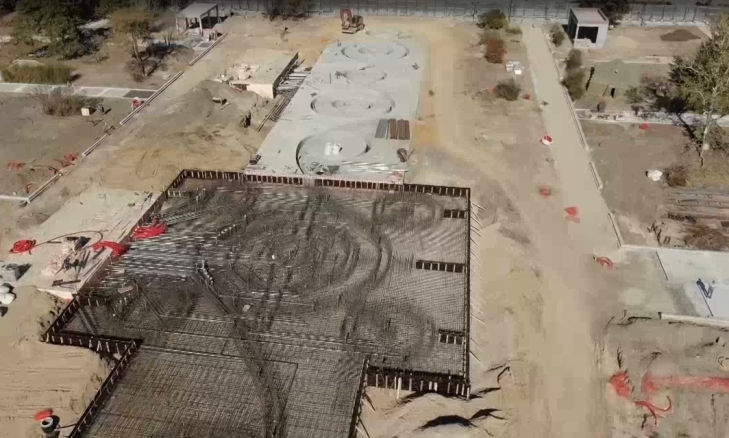 41
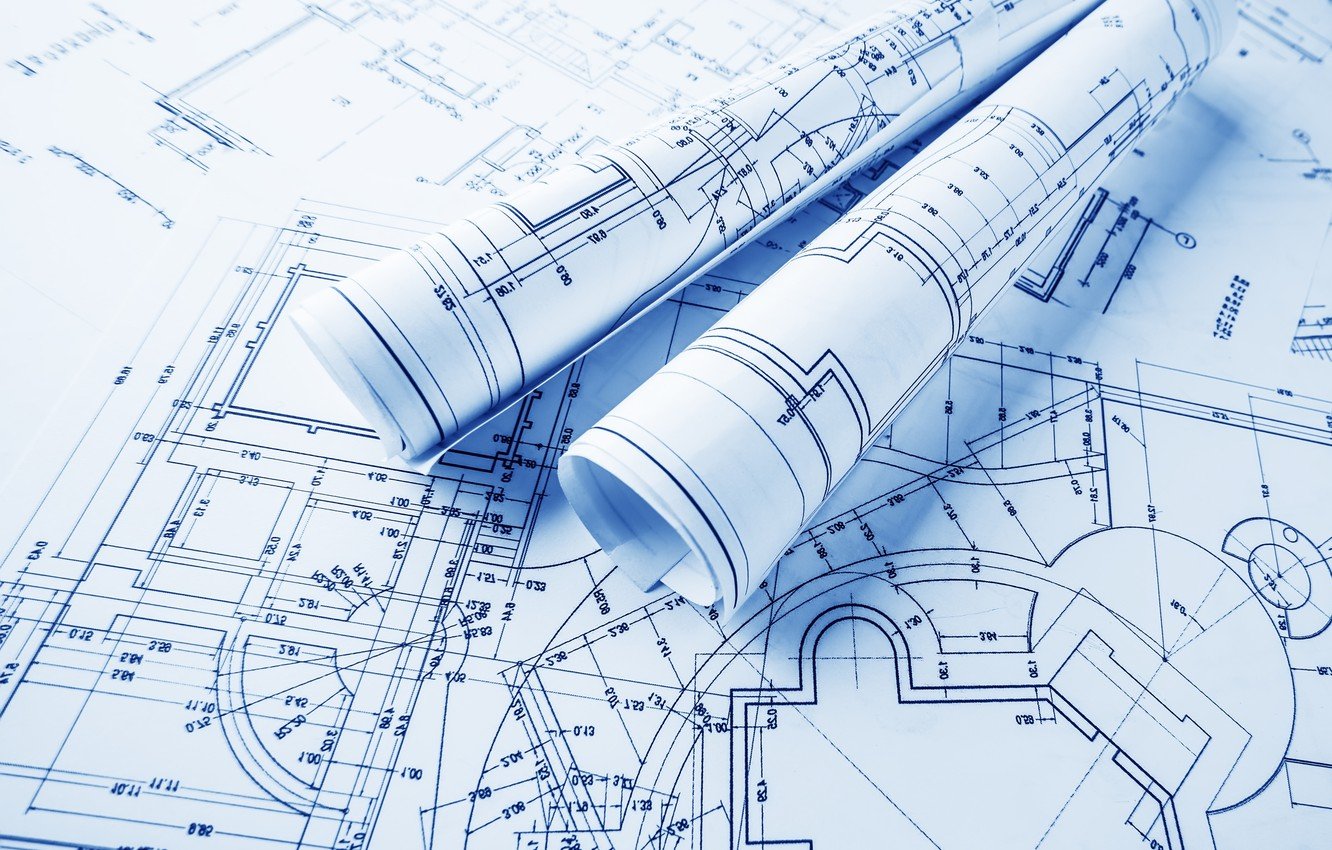 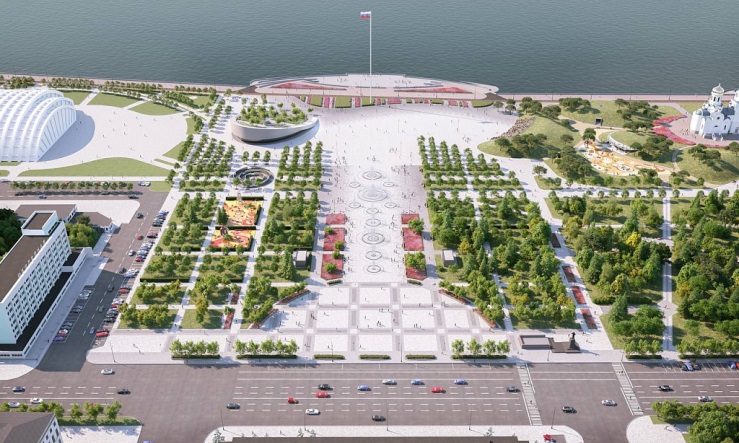 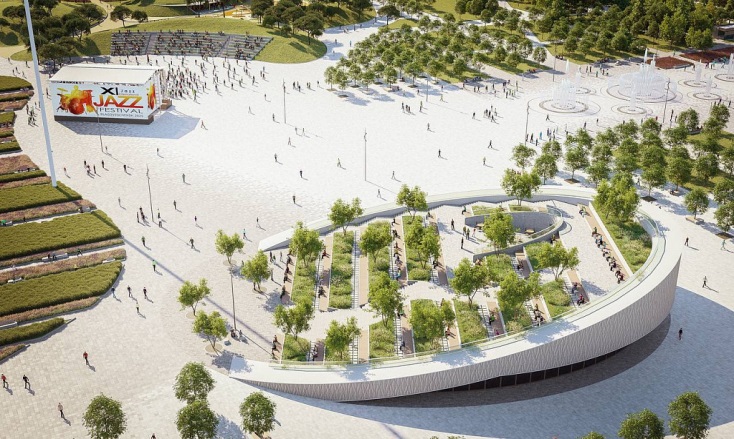 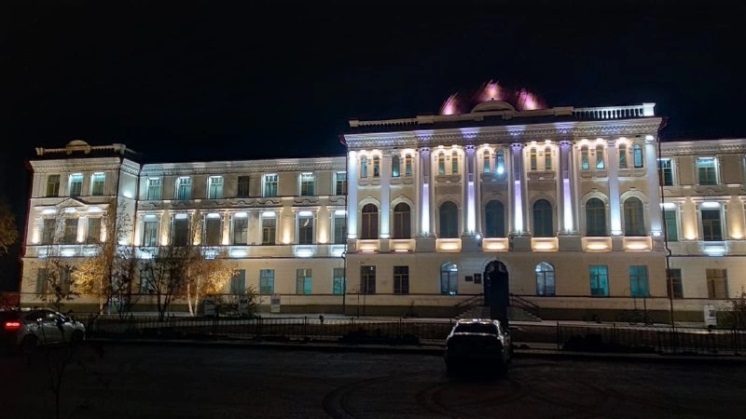 42
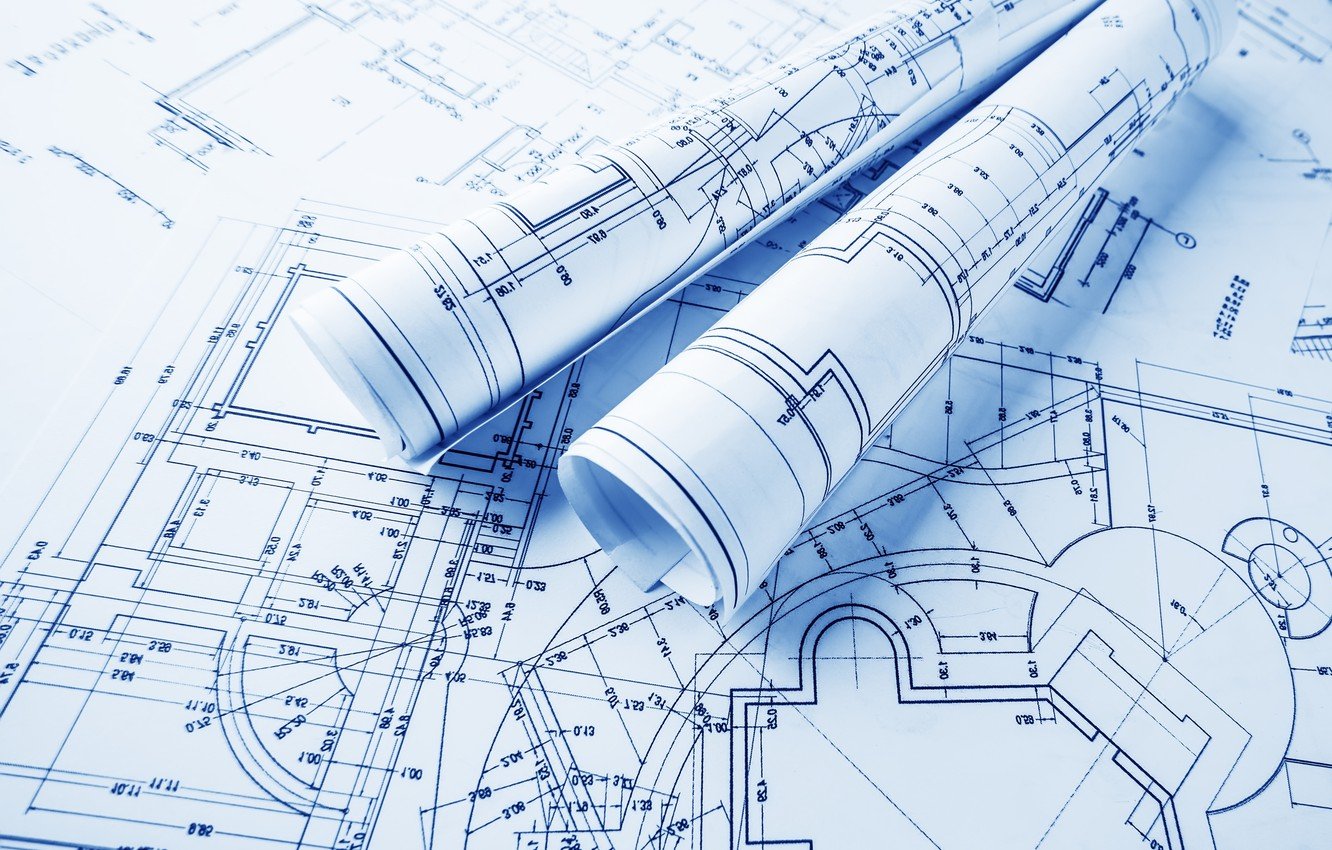 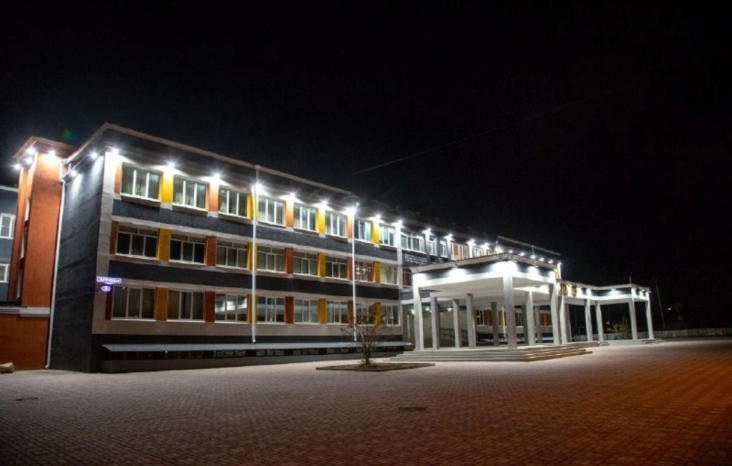 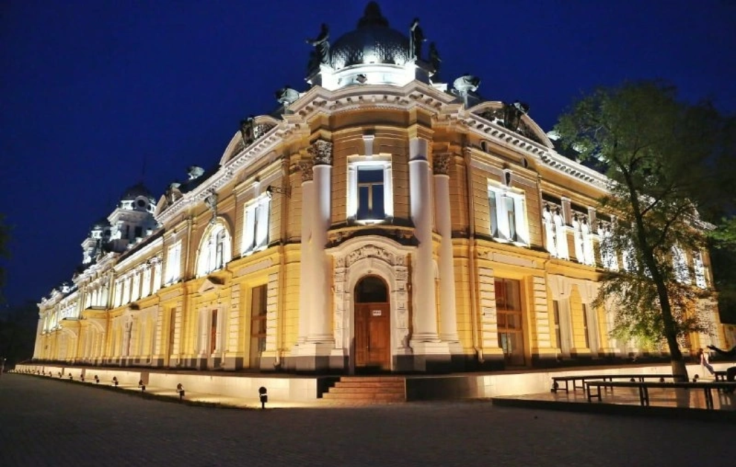 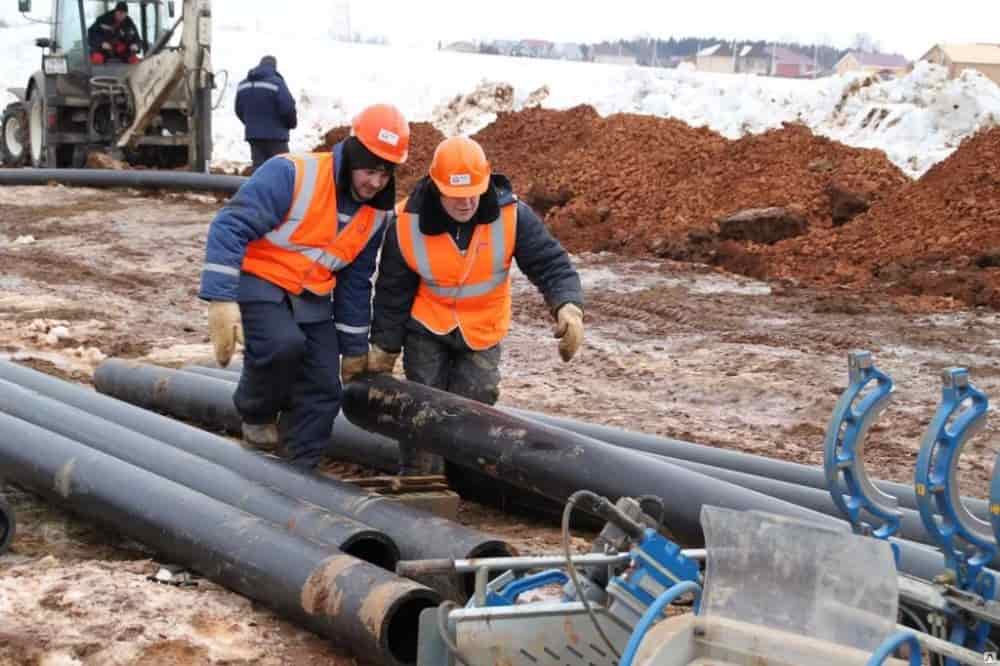 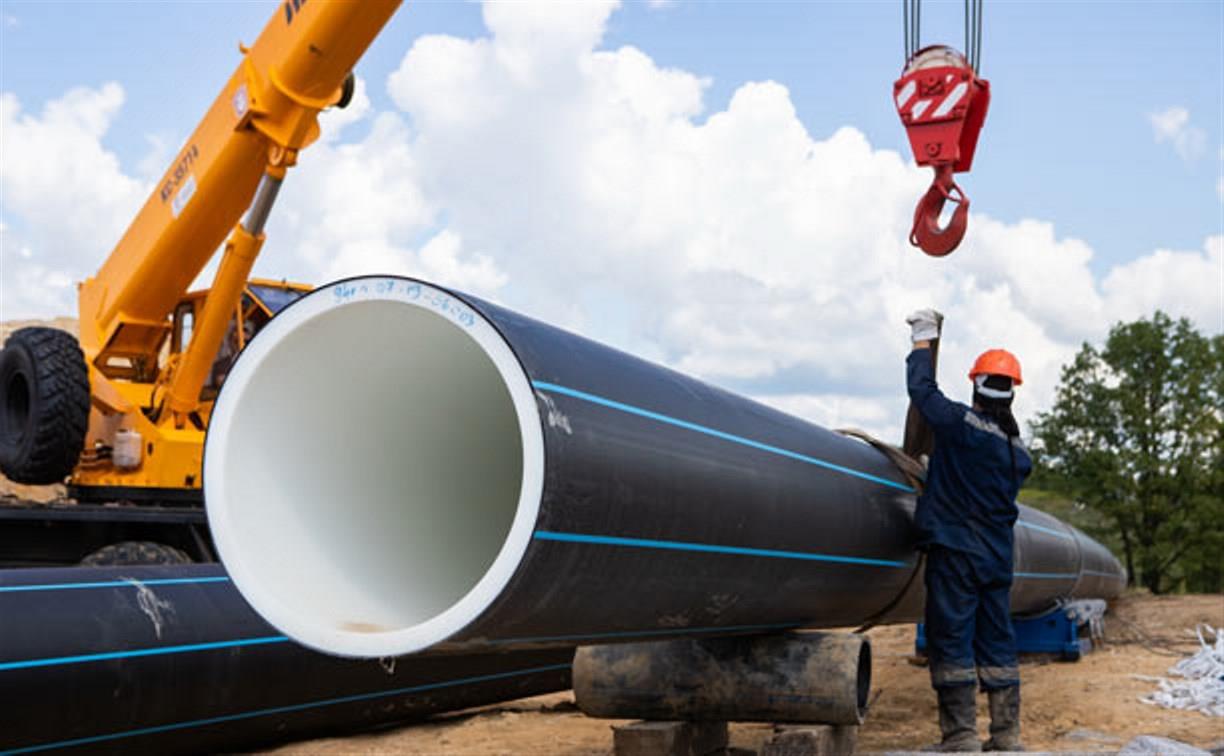 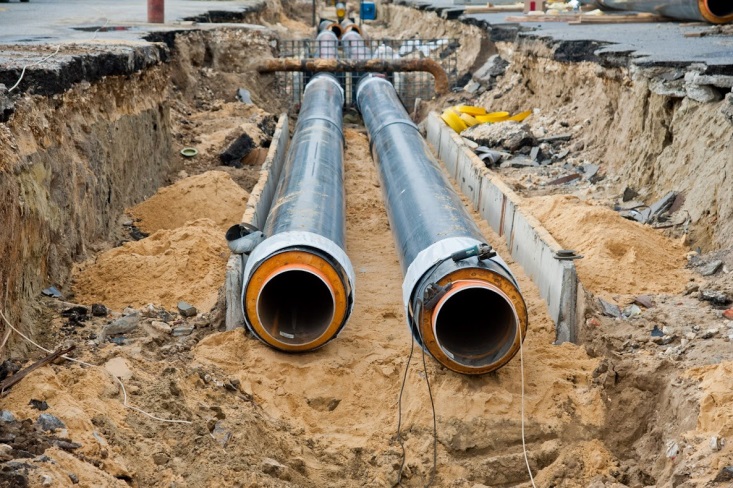 43
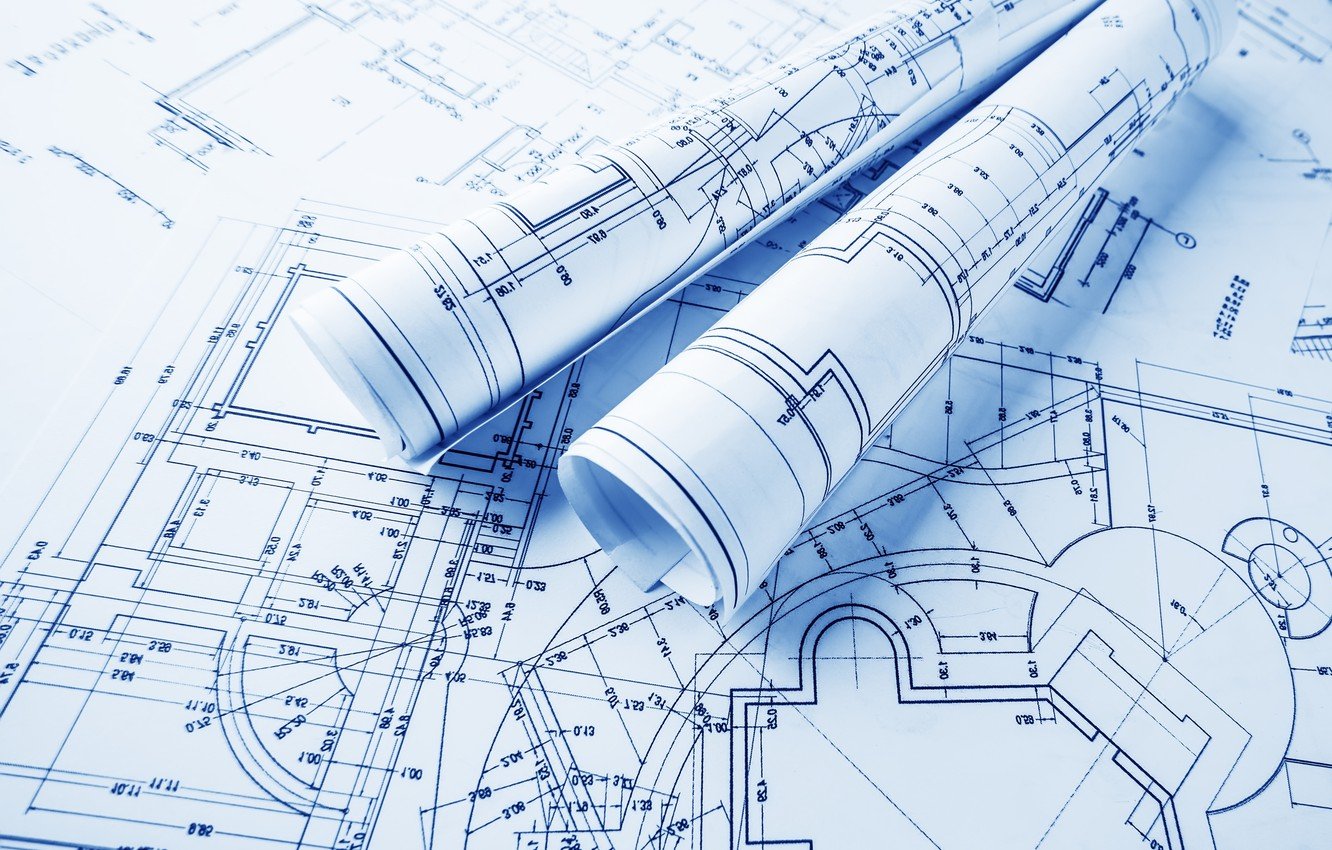 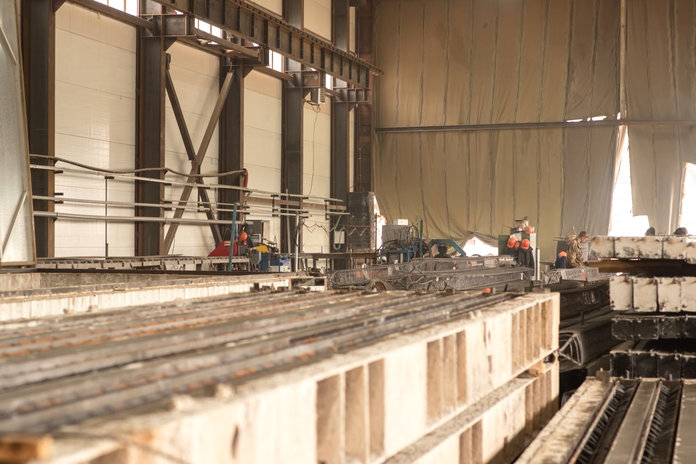 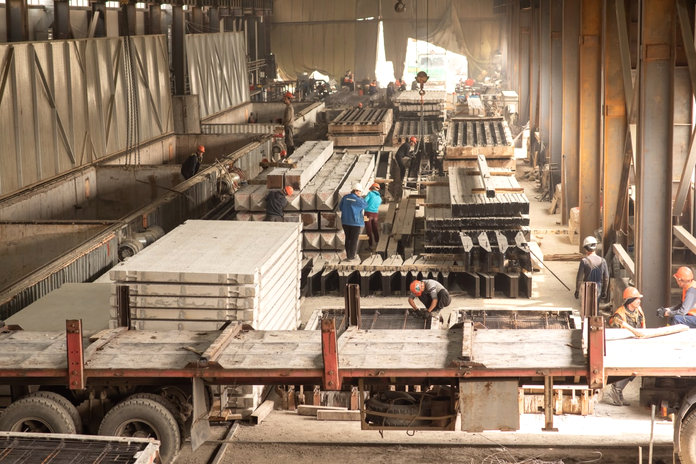 44
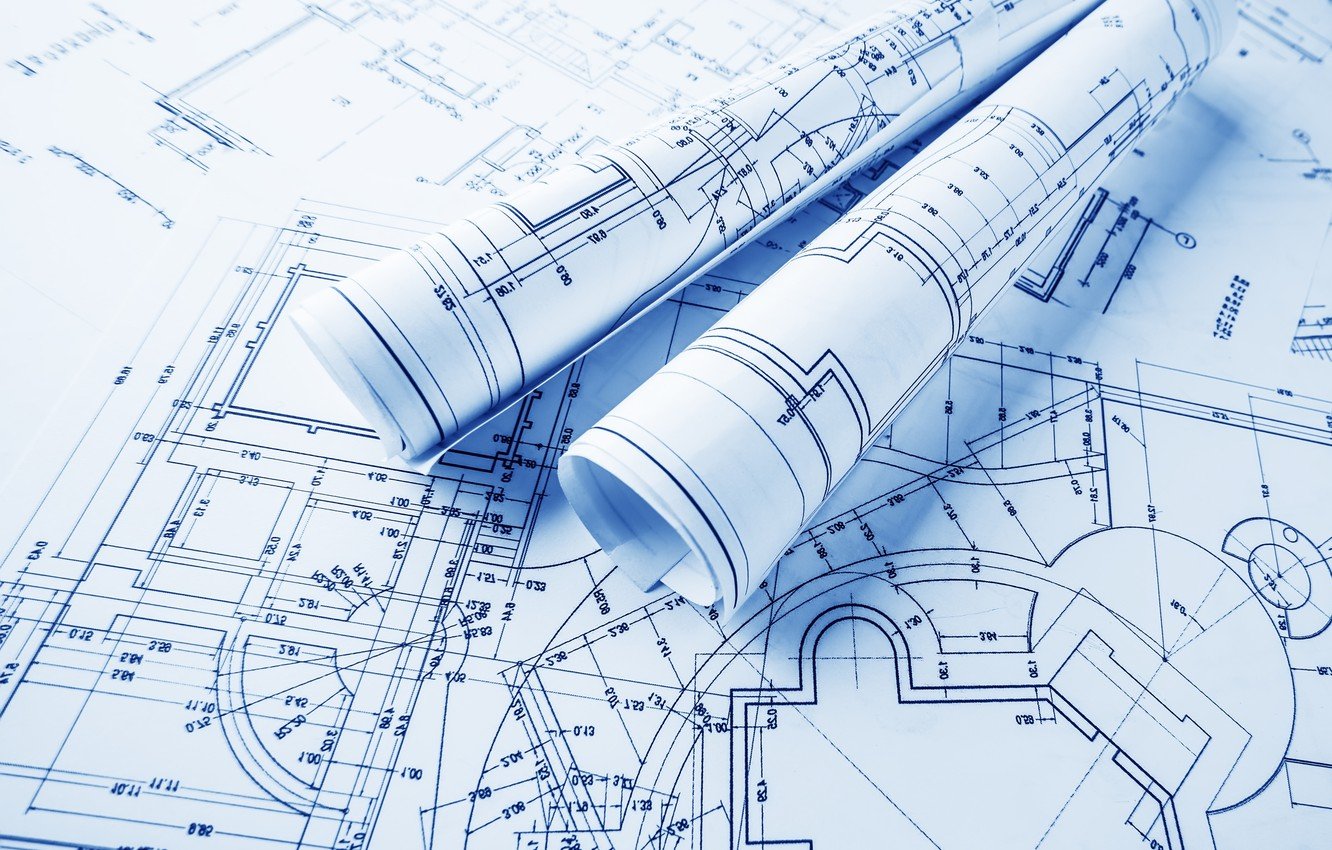 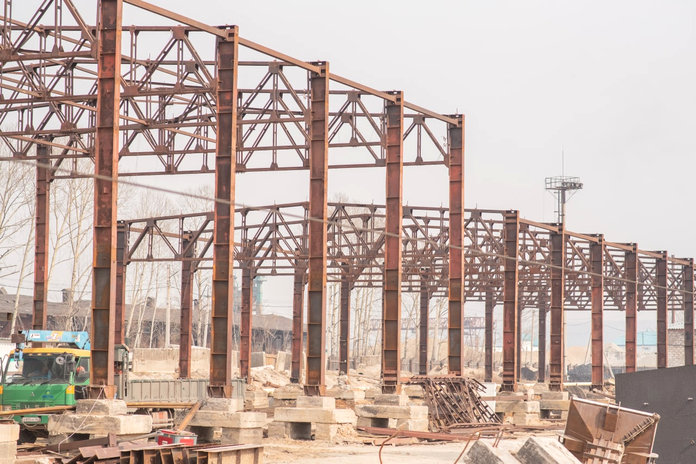 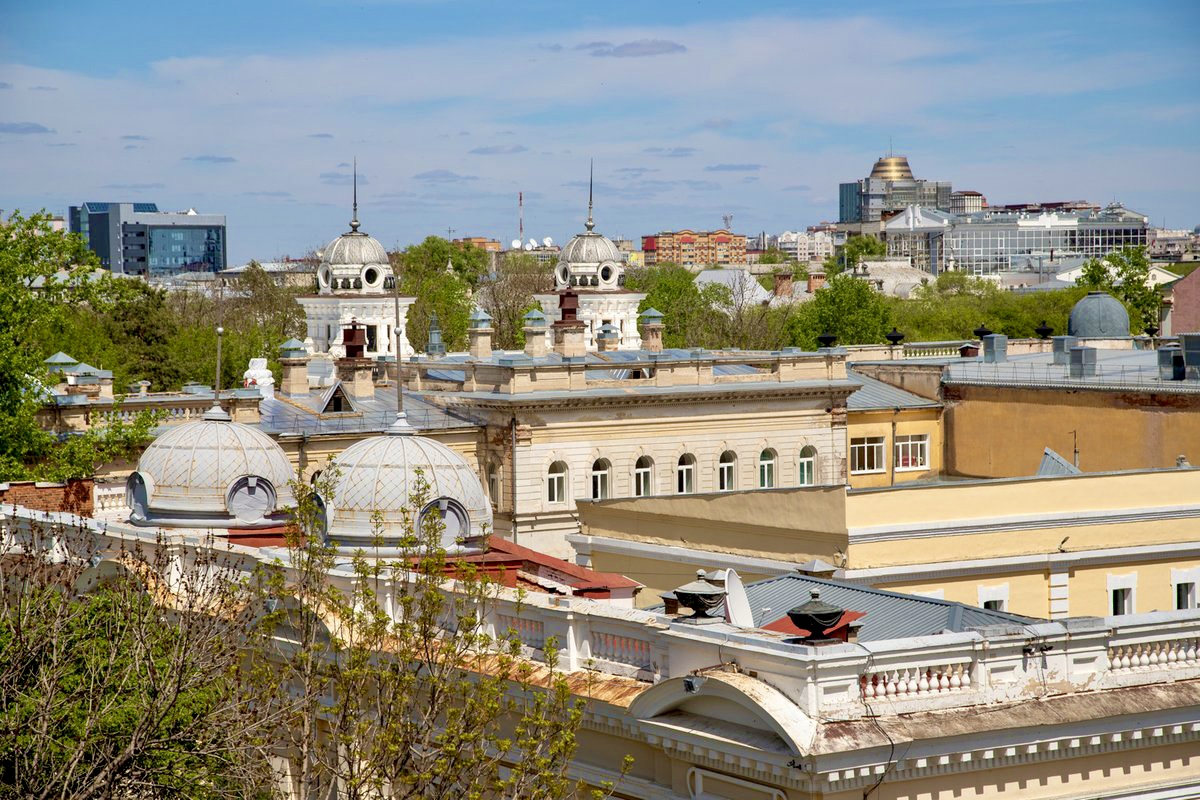 45
НОРМАТИВНОЕ ПРАВОВОЕ РЕГУЛИРОВАНИЕ 
ИНВЕСТИЦИОННОЙ И ПРЕДПРИНИМАТЕЛЬСКОЙ ДЕЯТЕЛЬНОСТИ
Федеральный закон от 25.02.1999 № 39-ФЗ «Об инвестиционной деятельности в Российской Федерации, осуществляемой в форме капитальных вложений»
Федеральный закон от 09.07.1999 № 160-ФЗ «Об иностранных инвестициях в Российской Федерации»
Федеральный закон от 13.07.2015 № 224-ФЗ «О государственно-частном партнерстве, муниципально-частном партнерстве в Российской Федерации и внесении изменений в отдельные законодательные акты Российской Федерации» 
Федеральный закон от 24.07.2007 № 209-ФЗ «О развитии малого и среднего предпринимательства в Российской Федерации»
«Земельный кодекс Российской Федерации» от 25.10.2001 № 136-ФЗ (статья 39.6 «Случаи предоставления земельных участков, находящихся в государственной или муниципальной собственности, в аренду на торгах и без проведения торгов»)
«Градостроительный кодекс Российской Федерации» от 29.12.2004 № 190-ФЗ (часть 2 статья 51 «Разрешение на строительство»)
Закон Амурской области от 05.09.2007 № 374-ОЗ «Об инвестиционной деятельности в Амурской области» 
Закон Амурской области от 11.01.2010 № 298-ОЗ «О поддержке и развитии малого и среднего предпринимательства в Амурской области»
Закон Амурской области от 04.10.2010 № 389-ОЗ «О пониженных ставках налога на прибыль организаций, подлежащего зачислению в областной бюджет» 
Закон Амурской области от 28.11.2003 № 266-ОЗ «О налоге на имущество организаций на территории Амурской области»
Закон Амурской области от 14.02.2014 № 321-ОЗ «О реализации отдельных положений Налогового кодекса Российской Федерации в части осуществления региональных инвестиционных проектов»
Закон Амурской области от 05.05.2015 № 528-ОЗ «Об установлении нулевой ставки налога, взимаемого в связи с применением упрощенной системы налогообложения, для налогоплательщиков - индивидуальных предпринимателей»
Закон Амурской области от 09.10.2012 № 93-ОЗ «О патентной системе налогообложения на территории Амурской области»
Постановление Правительства Российской Федерации от 09.02.2021 № 141 «Об утверждении правил предоставления субсидий из федерального бюджета российским кредитным организациям и государственной корпорации развития «ВЭБ.РФ» на возмещение недополученных ими доходов по кредитам, выданным по льготной ставке инвесторам для  реализации инвестиционных проектов, необходимых для устойчивого развития внутреннего и въездного туризм, и о внесении изменения в положение о правительственной комиссии по развитию туризма в Российской Федерации»
Постановление Правительства Российской Федерации от 19.10.2020 № 1704 «Об утверждении правил определения новых инвестиционных проектов, в целях реализации которых средства бюджета субъекта Российской Федерации, высвобождаемые в результате снижения объема погашения задолженности субъекта Российской Федерации перед Российской Федерацией по бюджетным кредитам, подлежат направлению на осуществление субъектом Российской Федерации бюджетных инвестиций в объекты инфраструктуры»
Постановление Правительства Российской Федерации от 12.10.2021   № 1740 «Об утверждении правил списания задолженности субъекта Российской Федерации перед Российской Федерацией по бюджетным кредитам, методики расчета поступления налоговых доходов в федеральный бюджет от реализации новых инвестиционных проектов, в объеме поступления в федеральный бюджет которых Правительство Российской Федерации вправе списать задолженность субъектов Российской Федерации по бюджетным кредитам, и о признании утратившим силу постановления Правительства Российской Федерации от 19.10.2020 № 1705»
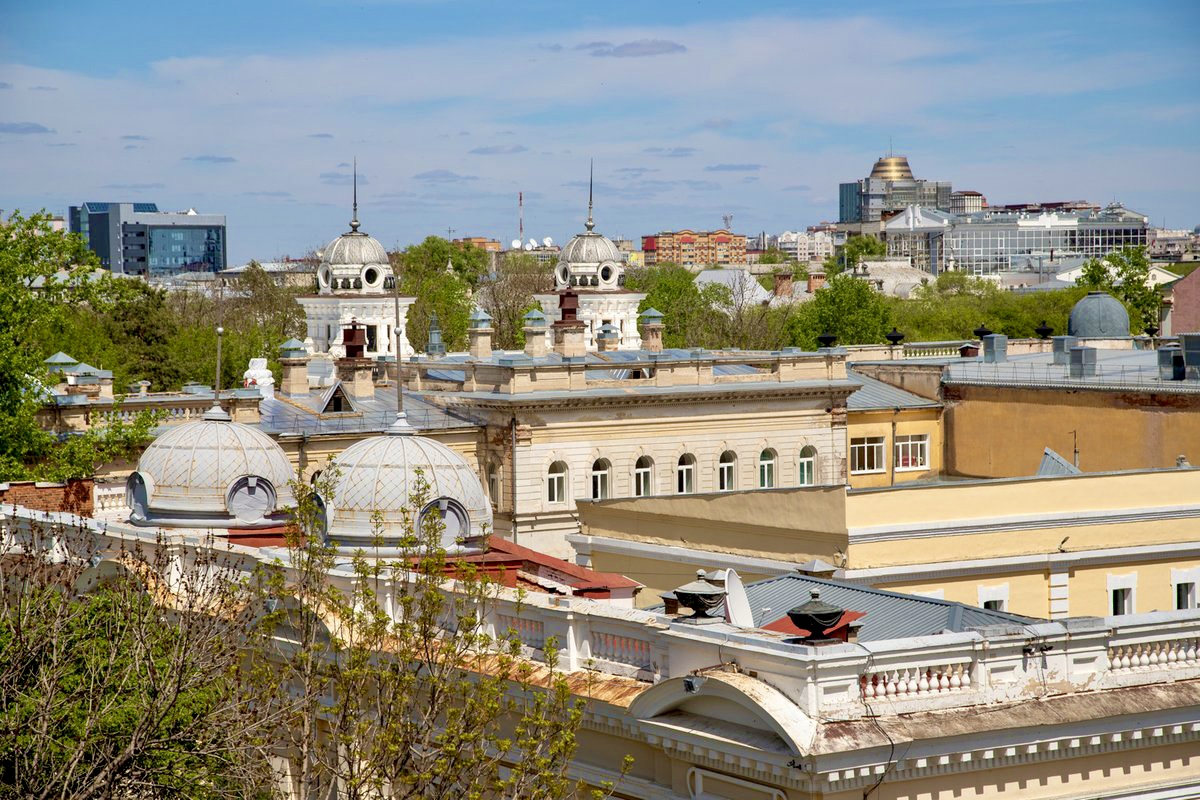 46
НОРМАТИВНОЕ ПРАВОВОЕ РЕГУЛИРОВАНИЕ 
ИНВЕСТИЦИОННОЙ И ПРЕДПРИНИМАТЕЛЬСКОЙ ДЕЯТЕЛЬНОСТИ
Постановление Губернатора Амурской области от 04.04.2011 № 217 «Об утверждении порядка формирования перечня приоритетных инвестиционных проектов»
Постановление Правительства Амурской области от 18.04.2013 № 186 «Об организации работы по предоставлению налоговых льгот»
Постановление Правительства Амурской области от 19.11.2014 № 697 «Об утверждении Регламента сопровождения инвестиционных проектов по принципу «одного окна»
Постановление Правительства Амурской области от 01.07.2021 № 423 «Об утверждении порядка предоставления субсидий юридическим лицам на возмещение части затрат по подключению (технологическому присоединению) объектов капитального строительства к электрическим сетям и сетям инженерно-технического обеспечения при реализации приоритетных инвестиционных проектов амурской области в соответствии с распоряжением правительства амурской области от 8 августа 2011 г. n 90-р «Об утверждении перечня приоритетных инвестиционных проектов амурской области»
Постановление Правительства Амурской области от 13.10.2021 № 796 «Об утверждении Порядка предоставления субсидий из областного бюджета на возмещение части затрат в связи с реализацией приоритетных инвестиционных проектов Амурской области»
Решение Благовещенской городской Думы от 24.09.2020 № 16/80 «Об имущественной поддержке субъектов малого и среднего предпринимательства»
Решение Благовещенской городской Думы от 25.10.2007 № 34/114 «Об утверждении Положения о плате за земельные участки, находящиеся в собственности муниципального образования города Благовещенска»
Решение Благовещенской городской Думы от 27.11.2014 № 4/27 «Об утверждении Положения о залоговом фонде муниципального образования города Благовещенска»
Решение Благовещенской городской Думы от 20.12.2018                             № 51/128 «Стратегия социально-экономического развития муниципального образования города Благовещенска на период до 2025 года»
Постановление администрации города Благовещенска от 24.12.2018               № 4255 «Об утверждении Плана мероприятий по реализации Стратегии социально-экономического развития муниципального образования города Благовещенска на период до 2025 года, утвержденной решением Благовещенской городской Думы от 20 декабря 2018 г. N 51/128»
Постановление мэра города Благовещенска от 30.06.2016 № 20 «Об определении органа местного самоуправления муниципального образования города Благовещенска на осуществление полномочий в сфере муниципально-частного партнерства»
Постановление администрации города Благовещенска от 20.12.2019             № 4387 «О реализации отдельных положений законодательства о концессионных соглашениях, муниципально-частном партнерстве на территории муниципального образования города Благовещенска» 
Постановление администрации города Благовещенска от 03.10.2014 № 4129 «Об утверждении муниципальной программы «Развитие малого и среднего предпринимательства и туризма на территории города Благовещенска»
Постановление администрации города Благовещенска от 24.04.2017 № 1197 «Об утверждении инвестиционной стратегии муниципального образования города Благовещенска до 2025 года»
Постановление администрации города Благовещенска от 09.10.2017         № 3472 «Об утверждении Положения о муниципальной поддержке инвестиционной деятельности на территории муниципального образования города Благовещенска»
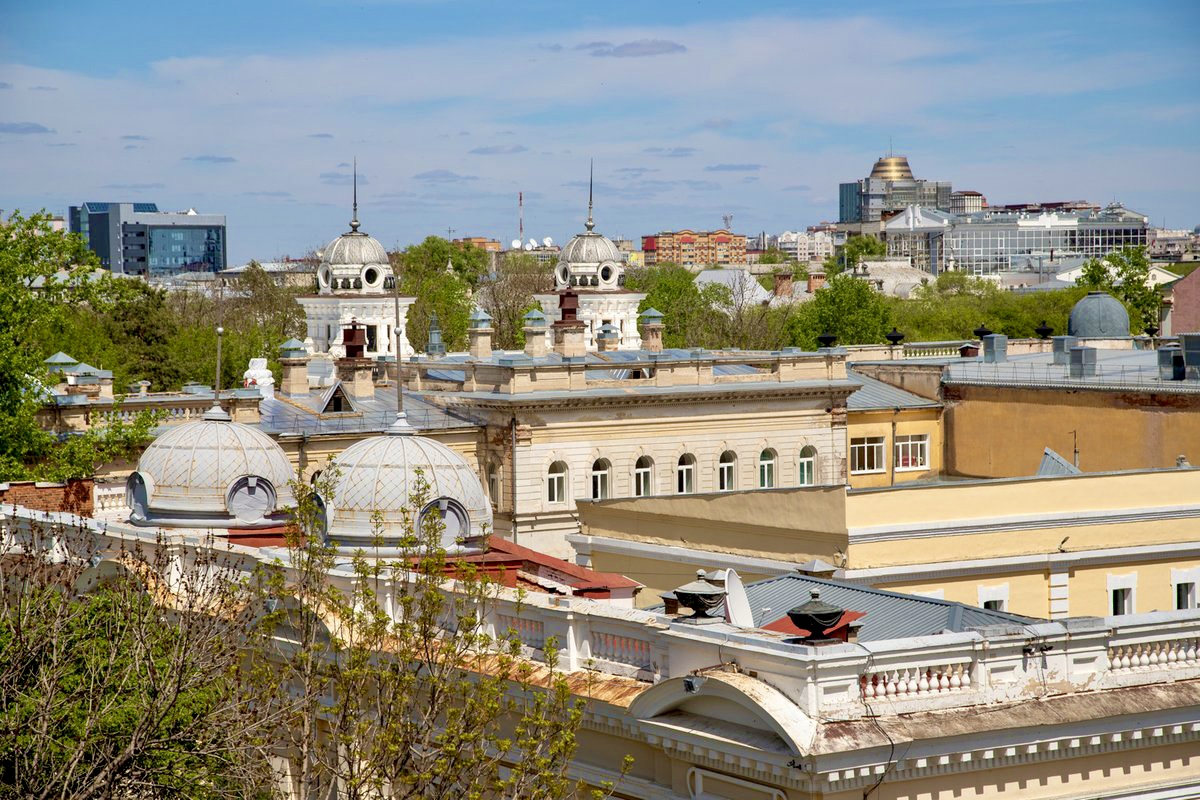 47
НОРМАТИВНОЕ ПРАВОВОЕ РЕГУЛИРОВАНИЕ 
ИНВЕСТИЦИОННОЙ И ПРЕДПРИНИМАТЕЛЬСКОЙ ДЕЯТЕЛЬНОСТИ
Постановление администрации города Благовещенска от 15.09.2015 № 3484 «О проведении оценки регулирующего воздействия проектов муниципальных нормативных правовых актов и экспертизы муниципальных нормативных правовых актов, затрагивающих вопросы осуществления предпринимательской и инвестиционной деятельности»
Постановление администрации города Благовещенска от 17.07.2015 № 2691 «Об утверждении Регламента сопровождения инвестиционных проектов на территории города Благовещенска по принципу «одного окна»
Постановление администрации города Благовещенска от 11.09.2017 № 3040 «О создании совета по улучшению инвестиционного климата и развитию предпринимательства при мэре города Благовещенска»
Постановление администрации города Благовещенска от 25.06.2015 № 2415 «Об утверждении Административного регламента администрации города Благовещенска «Реализация преимущественного права выкупа муниципального имущества, находящегося в собственности муниципального образования города Благовещенска и арендуемого субъектами малого и среднего предпринимательства»
Постановление администрации города Благовещенска от 02.02.2017 № 266 «Об утверждении Положения о предоставлении муниципальной гарантии муниципального образования города Благовещенска»
Постановление администрации города Благовещенска от 10.03.2015 № 1066 «О порядке предоставления в залог объектов залогового фонда муниципального образования города Благовещенска»
Постановление администрации города Благовещенска от 14.01.2022           № 149 «Об утверждении правил землепользования и застройки муниципального образования города Благовещенска»
Постановление администрации города Благовещенска от 10.11.2020               № 3894 «Об утверждении Перечня имущества и земельных участков, находящихся в собственности муниципального образования города Благовещенска, и земельных участков, государственная собственность на которые не разграничена, предназначенных для предоставления во владение и (или) пользование субъектам малого и среднего предпринимательства и организациям, образующим инфраструктуру поддержки субъектов малого и среднего предпринимательства»
Постановление администрации города Благовещенска от 17.08.2022           № 4407 «О распределении обязанностей между первым заместителем мэра города Благовещенска, заместителями мэра города Благовещенска и руководителями аппарата мэра города Благовещенска» (в ред. от 04.04.2024 № 1487)
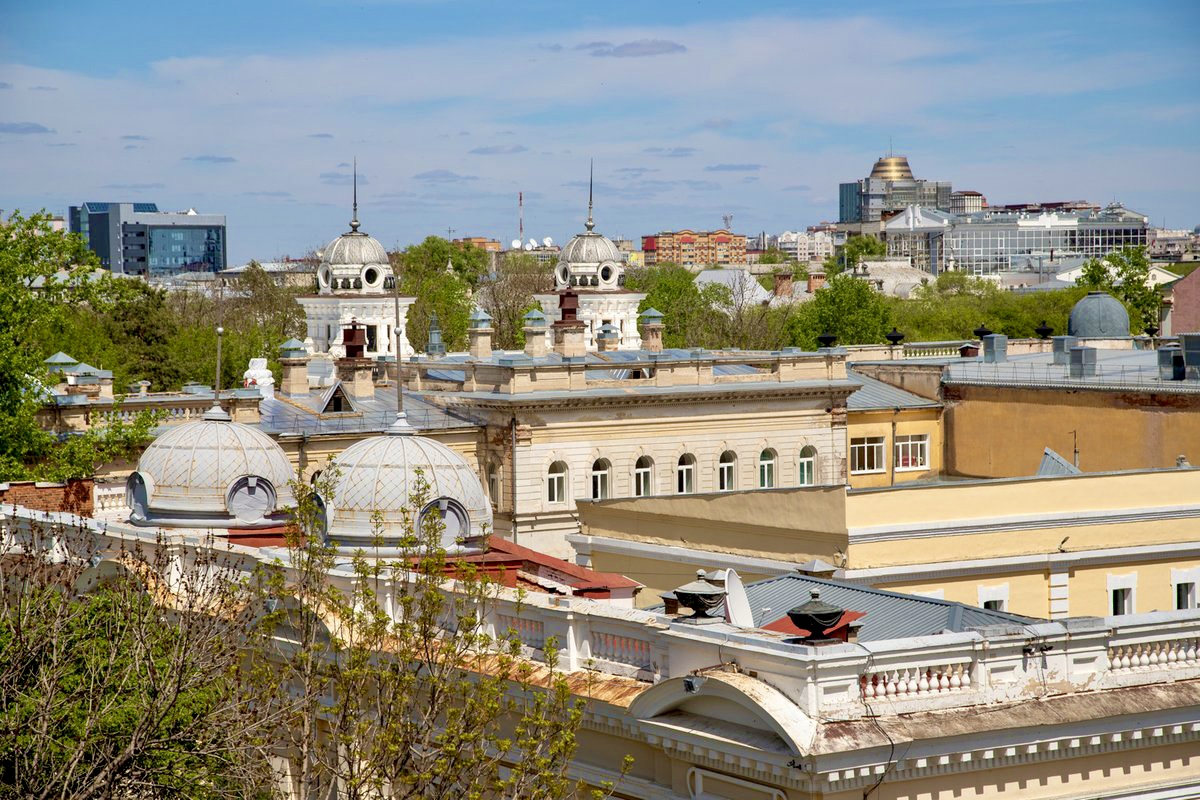 48
ИНФРАСТРУКТУРА ПОДДЕРЖКИ ИНВЕСТИЦИОННОЙИ ПРЕДПРИНИМАТЕЛЬСКОЙ ДЕЯТЕЛЬНОСТИ
Автономная некоммерческая организация «Агентство Амурской области по привлечению инвестиций» 
(в состав АНО входит Центр поддержки экспорта Амурской области)
Разработка бизнес-планов, технико-экономических обоснований.
Оказание содействия предприятиям и организациям в подготовке необходимых документов для финансирования проектов, в том числе с помощью государственной поддержки.
Организация и проведение выставочно-ярмарочных и презентационных  мероприятий, международных бизнес-миссий.
Организационное и информационное сопровождение инвестиционных проектов, в том числе координация взаимодействия инвесторов с органами государственной власти области и органами местного самоуправления муниципальных образований области по принципу «одного окна».
Содействие в обеспечении защиты интеллектуальной собственности за рубежом.
Содействие в размещении субъектов МСП на международных электронных торговых площадках.
675000, Амурская область, 
г. Благовещенск, ул. Амурская, 38,
2 этаж, каб. 212, 213;
e-mail: invest.amurobl@mail.ru,
www.invest.amurobl.ru
Центр поддержки экспорта
тел. (4162) 772-609;
e-mail: info@amurexport.ru
Некоммерческая организация «Фонд содействия кредитованию субъектов малого и среднего предпринимательства Амурской области» (входит в состав НО «Центр поддержки предпринимательства» и «Центр кластерного развития»)
Предоставление поручительств по обязательствам (кредитные договоры, договоры займа, договоры лизинга, договоры банковской гарантии) субъектов малого и среднего предпринимательства.
Финансовое, маркетинговое, информационное, правовое сопровождение деятельности субъектов малого и среднего предпринимательства.
Организация и проведение семинаров, тренингов, мастер-классов, форумов.
Оказание содействия в выводе на рынок новых продуктов (работ, услуг) участников территориальных кластеров;  продвижение товаров (работ, услуг) на конгрессно-выставочных мероприятиях.
Обеспечение участия в мероприятиях на крупных российских и международных выставочных площадках.
675000, Амурская область, 
г. Благовещенск, ул. Амурская, 38;
тел. +7 (4162) 77 26 46,
+7 (965) 671 10 70;
https://business.amurobl.ru,
amurfondgarant.ru
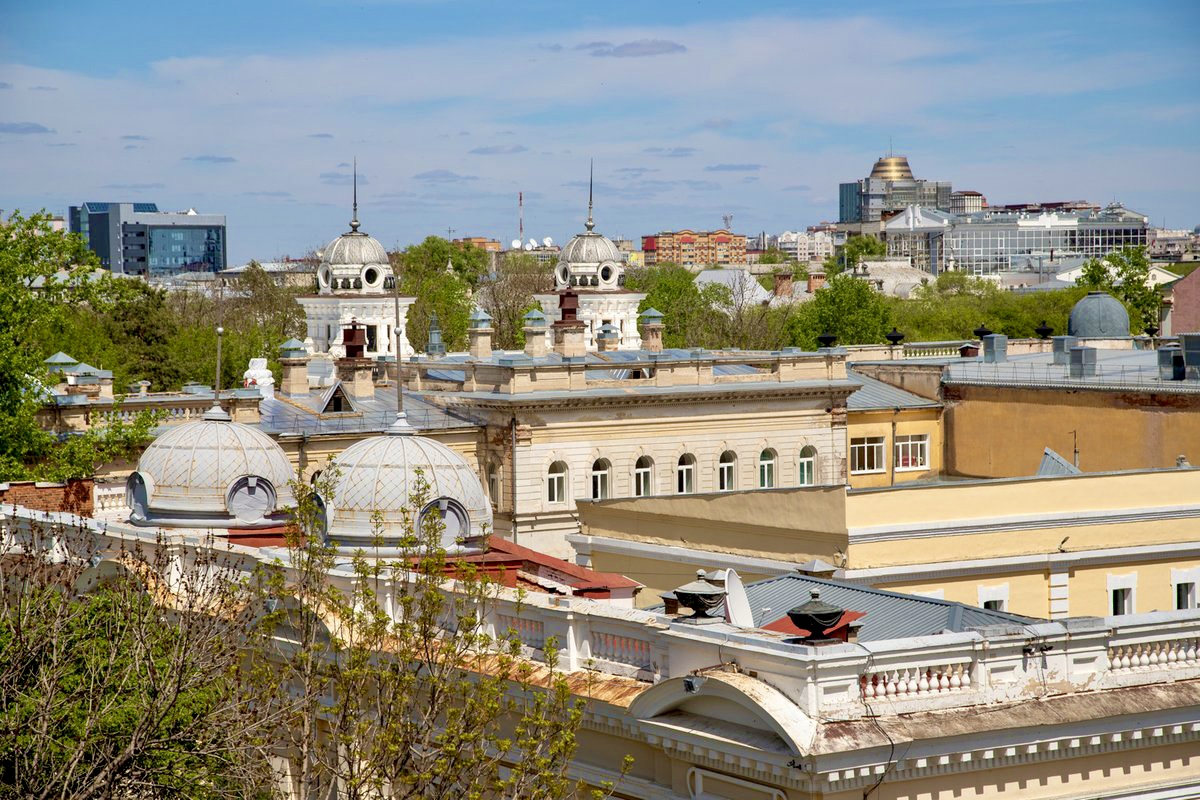 49
ИНФРАСТРУКТУРА ПОДДЕРЖКИ ИНВЕСТИЦИОННОЙИ ПРЕДПРИНИМАТЕЛЬСКОЙ ДЕЯТЕЛЬНОСТИ
Совет по улучшению инвестиционного климата и развитию предпринимательства при мэре города Благовещенска
Содействие инвесторам (инициаторам) инвестиционных проектов и субъектам малого и среднего предпринимательства в преодолении административных и других барьеров, возникающих при реализации инвестиционных и иных проектов на территории города Благовещенска.
Рассмотрение вопросов, возникающих у инвесторов и субъектов предпринимательства по реализации инвестиционных и иных проектов .
Подготовка предложений по повышению инвестиционной привлекательности и созданию благоприятной среды для развития предпринимательства на территории города Благовещенска.
675000, Амурская область, 
г. Благовещенск, 
ул. Ленина 131, каб. 105;
тел. (4162) 233-911, 233-912
Амурское региональное отделение общероссийской общественной организации малого и среднего предпринимательства «ОПОРА РОССИИ»
675000, Амурская область, 
г. Благовещенск, ул. Пушкина, 64;
тел. (4162) 58-21-92,
+7 (914) 558-21-92;
e-mail: opora-amur@mail.ru;
www.opora-amur.ru
Юридическое сопровождение деятельности субъектов малого и среднего предпринимательства.
Консультационные услуги в целях содействия развитию предпринимательской деятельности.
Проведение для малых и средних предприятий семинаров, конференций, форумов, «круглых столов».
Амурское региональное отделение общероссийской общественной организации «Деловая Россия»
Объединение усилий предпринимателей для содействия созданию в России благоприятного делового климата, ускоренному развитию отечественной экономики, становлению среднего класса – класса новых российских собственников – и росту благосостояния народа; установление делового и социального партнерства между властью и деловым сообществом; защита законных прав и интересов предпринимателей.
675000, Амурская область, 
г. Благовещенск, ул. Зейская 301, офис 118;
тел. (4162) 37-70-10, 
+7 (909) 817 70 10;
e-mail: Dellorosamur28@mail.ru;
https://deloros.ru/regiony/dalnevostochnyy/amurskaya-oblast/
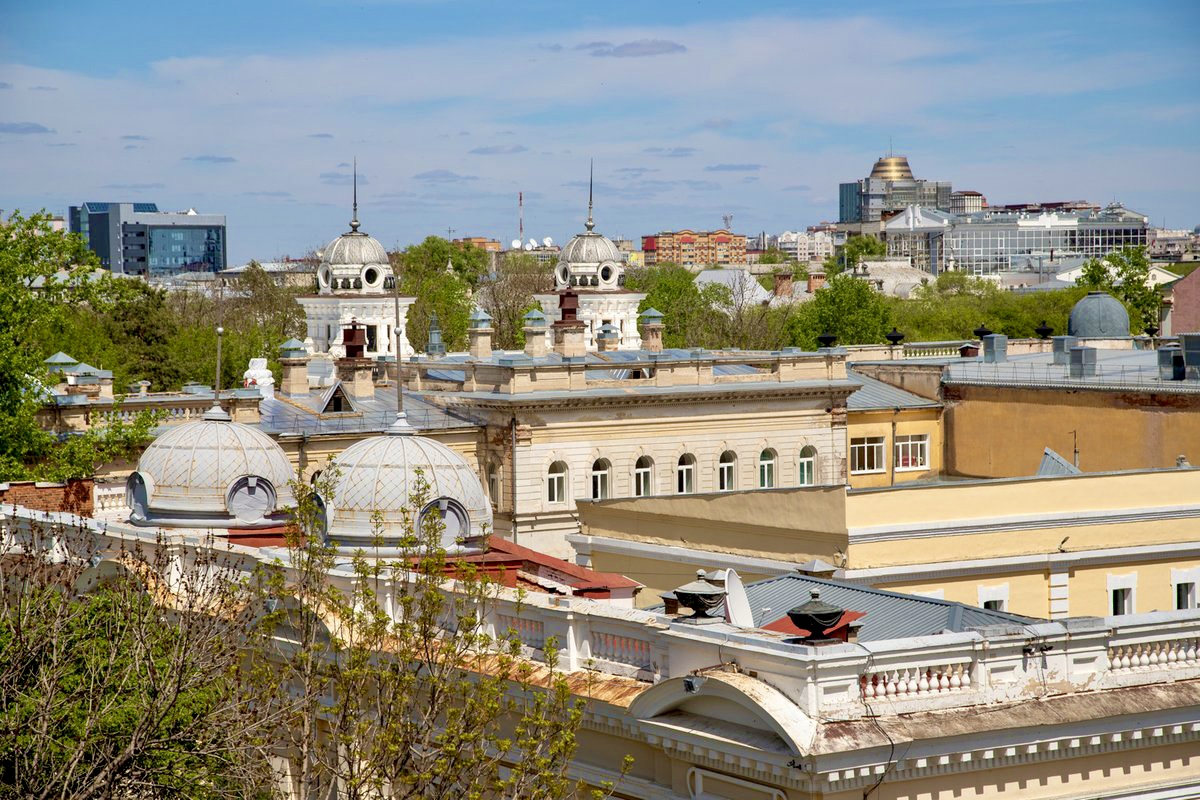 50
ИНФРАСТРУКТУРА ПОДДЕРЖКИ ИНВЕСТИЦИОННОЙИ ПРЕДПРИНИМАТЕЛЬСКОЙ ДЕЯТЕЛЬНОСТИ
ГАУ Амурской области «Многофункциональный центр предоставления государственных и муниципальных услуг по городу Благовещенску»
675000, Амурская область, 
г. Благовещенск, 
ул. 50 лет Октября, 4/2, 6/1, 8/2,
ул. Амурская, 38; 
тел. (4162) 992-222;
e-mail: mfc_blag@mail.ru;
https://mfc-amur.ru
Предоставление широкого спектра государственных и муниципальных услуг по принципу «одного окна».
Автономная некоммерческая организация микрокредитная компания «Центр кредитной поддержки предпринимательства Амурской области»
Обеспечение доступа субъектов малого и среднего предпринимательства и организаций, образующих инфраструктуру поддержки субъектов малого и среднего предпринимательства на территории Амурской области, к финансовым ресурсам посредством предоставления микрозаймов.
675000, Амурская область, 
г. Благовещенск, ул. Амурская, 38;
тел. (4162) 770-730,
+7-914-556-36-06;
https://бизнескредит28.рф
Уполномоченный по защите прав предпринимателей Амурской области – Радченко Игорь Павлович
675000, Амурская область, 
г. Благовещенск,
ул. Зейская, 211, каб. 102 
тел. (4162) 221-651, 
+7-909-817-08-56,
+7-914-387-16-06
e-mail: amurobl@ombudsmanbiz.ru
Защита прав и законных интересов субъектов предпринимательской деятельности.
Осуществление контроля за соблюдением прав и законных интересов предпринимателей федеральными органами исполнительной власти, органами исполнительной власти субъектов Российской Федерации, органами местного самоуправления.
Содействие развитию общественных институтов, ориентированных на защиту прав и законных интересов субъектов предпринимательской деятельности.
Взаимодействие с предпринимательским сообществом.
Участие в формировании и реализации государственной политики в области развития предпринимательской деятельности.
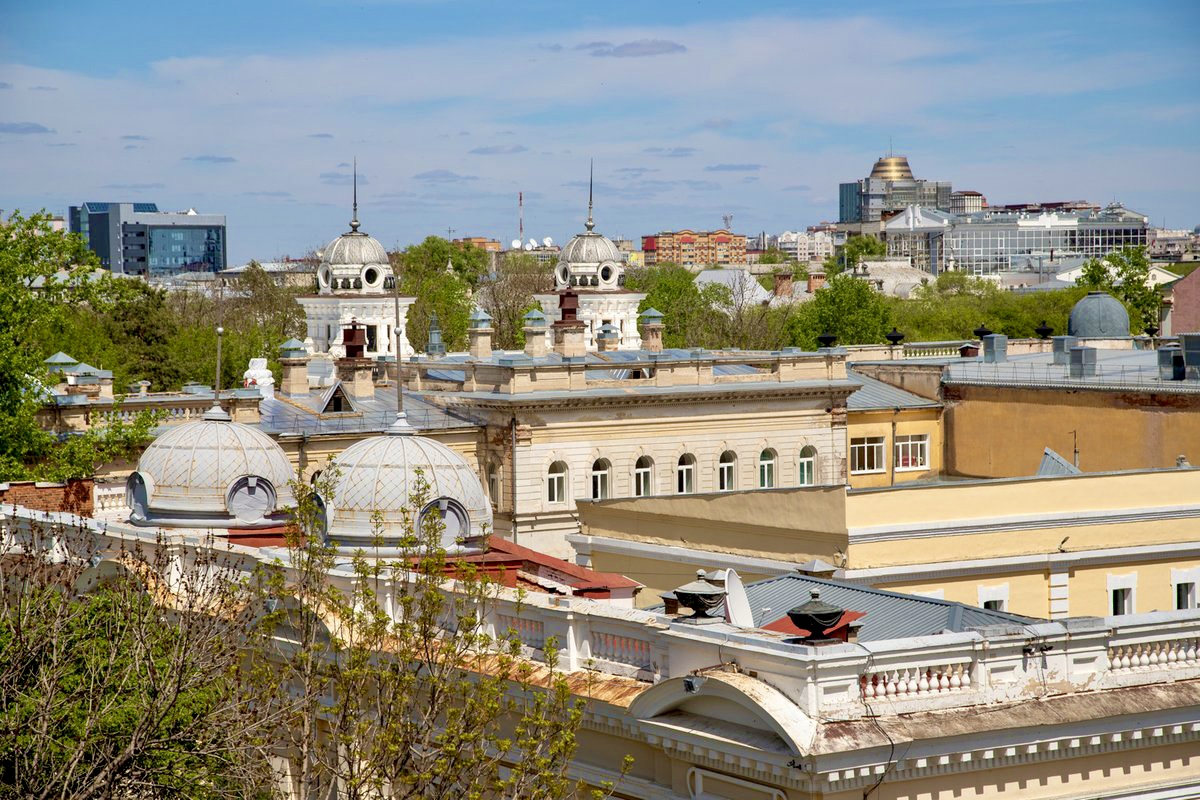 51
ИНФРАСТРУКТУРА ПОДДЕРЖКИ ИНВЕСТИЦИОННОЙИ ПРЕДПРИНИМАТЕЛЬСКОЙ ДЕЯТЕЛЬНОСТИ
Региональное объединение работодателей «Союз промышленников, предпринимателей и работодателей Амурской области»
тел. (4162) 51-07-65;
e-mail: Pvb-amur@mail.ru,
class@drsk.ru;
http://amur.rspp.ru
Оценка регулирующего воздействия нормативных правовых актов.
Услуги в сфере международного сотрудничества.
Оказание информационной и консультационной помощи по вопросам социальной ответственности и социально-трудовых отношений.
Союз «Торгово-промышленная палата Амурской области»
Представление и защита прав и интересов бизнеса; содействие урегулированию споров между хозяйствующими субъектами; содействие развитию образования и подготовки кадров для предпринимательской деятельности; содействие в патентовании изобретений, полезных моделей, промышленных образцов, регистрация товарных знаков и т.п. Информационные и консультационные услуги по вопросам организации и ведения предпринимательской деятельности, независимая оценка различных видов собственности, услуги по внешнеэкономической и коммерческой деятельности, независимые услуги в области охраны труда, официальные переводы.
675000, Амурская область, 
г. Благовещенск, 
ул. Чайковского, 1, каб. 314; 
тел. гор. линии/приёмная:
+7 (929) 475-72-03;
e-mail: info@tppamur.ru;
http://www.amur.tpprf.ru
Фонд «Центр компетенций в сфере сельскохозяйственной кооперации и поддержки фермеров Амурской области»
675000, Амурская область, 
г. Благовещенск, 
ул. Ленина, 120, оф. 37; 
тел. (4162) 209-533, 219-533, 
+7 (929) 475-72-03;
e-mail: ck-amur@yandex.ru
Основной целью деятельности Центра компетенций является оказание информационных и консультационных услуг в области сельского хозяйства физическим и юридическим лицам, включая граждан, ведущих личное подсобное хозяйство (ЛПХ) и главам крестьянских (фермерских) хозяйств (КФХ).
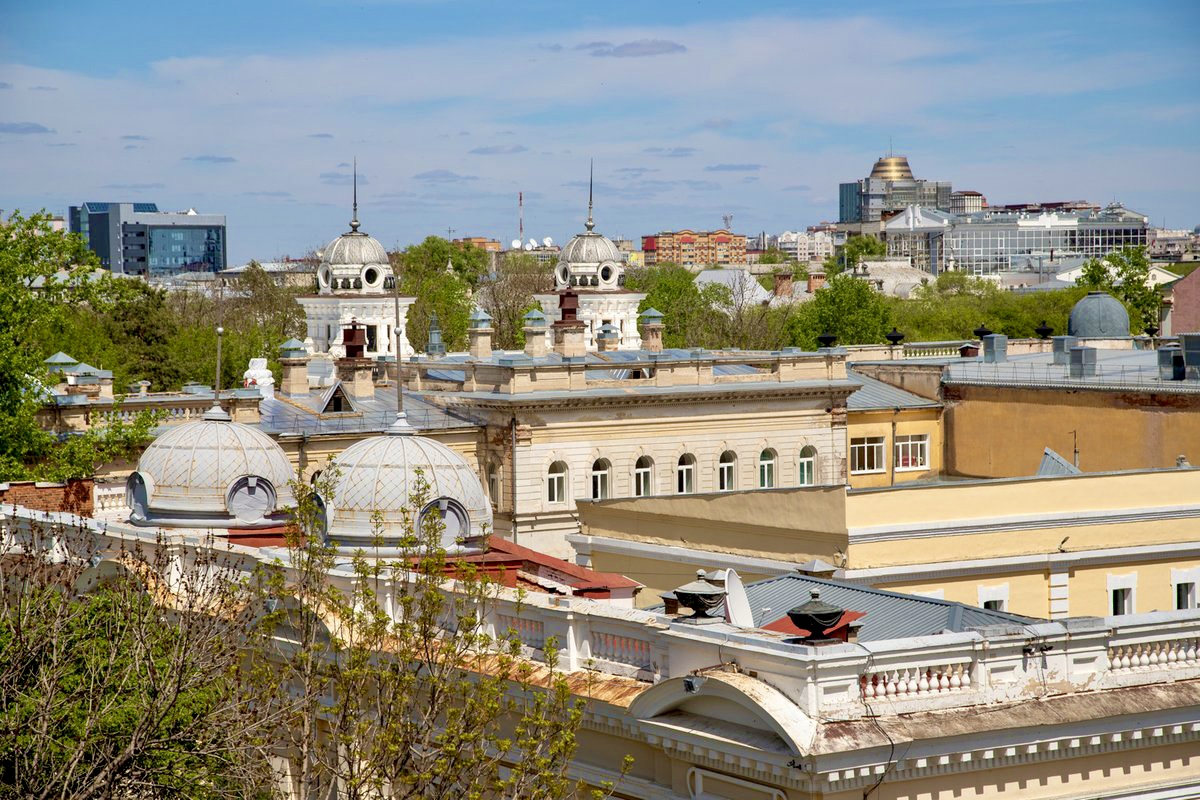 52
ИНФРАСТРУКТУРА ПОДДЕРЖКИ ИНВЕСТИЦИОННОЙИ ПРЕДПРИНИМАТЕЛЬСКОЙ ДЕЯТЕЛЬНОСТИ
Фонд развития Амурской области
675002, Амурская область,
г. Благовещенск,
ул. Амурская, 38, каб. 306-308
тел. (4162) 777-778;
e-mail: frao.amurobl@mail.ru,
https://fond.amurobl.ru
Оказывает комплекс финансовых и консультационных услуг по мерам государственной поддержки субъектов промышленности и иных сфер экономики Амурской области в формате «Одного окна»;
Предоставление льготных займов для приобретения технологического оборудования, разработки новых продуктов и внедрения технологий, проведения маркетинговых мероприятий, сертификации, оформления лицензий, патентов, подготовки ПСД, ПИР, ТЭО, организации/модернизации производства комплектующих изделий, приобретения деревообрабатывающего оборудования, частичной уплаты первоначального взноса по Договорам лизинга, финансирования расходов в рамках текущей деятельности
Содействие открытию и развитию в Амурской области новых направлений бизнеса, промышленных кластеров, особых экономических зон и территорий опережающего развития
Фонд контролирует целевое использование и возвратность средств, предоставленных в качестве финансовой поддержки, а также осуществляет мониторинг реализации проектов и состояния залогового обеспечения
ООО «КРДВ Амурская»
675004, Амурская область, 
г. Благовещенск, 
ул. Амурская, 38, каб. 315; 
тел. 8 (914) 610-01-21,
e-mail: info.amurskaya@erdc.ru
https://erdc.ru/dzo/ooo-uk-amurskaya/
ООО «КРДВ Амурская» является управляющей компанией ТОР «Амурская».
ТОР «Амурская» – часть территории Амурской области, на которой установлен особый правовой режим с целью осуществления предпринимательской и иных видов деятельности, призванный сформировать условия, благоприятные для привлечения инвесторов и обеспечить развитие социально экономической сферы ускоренными темпами.
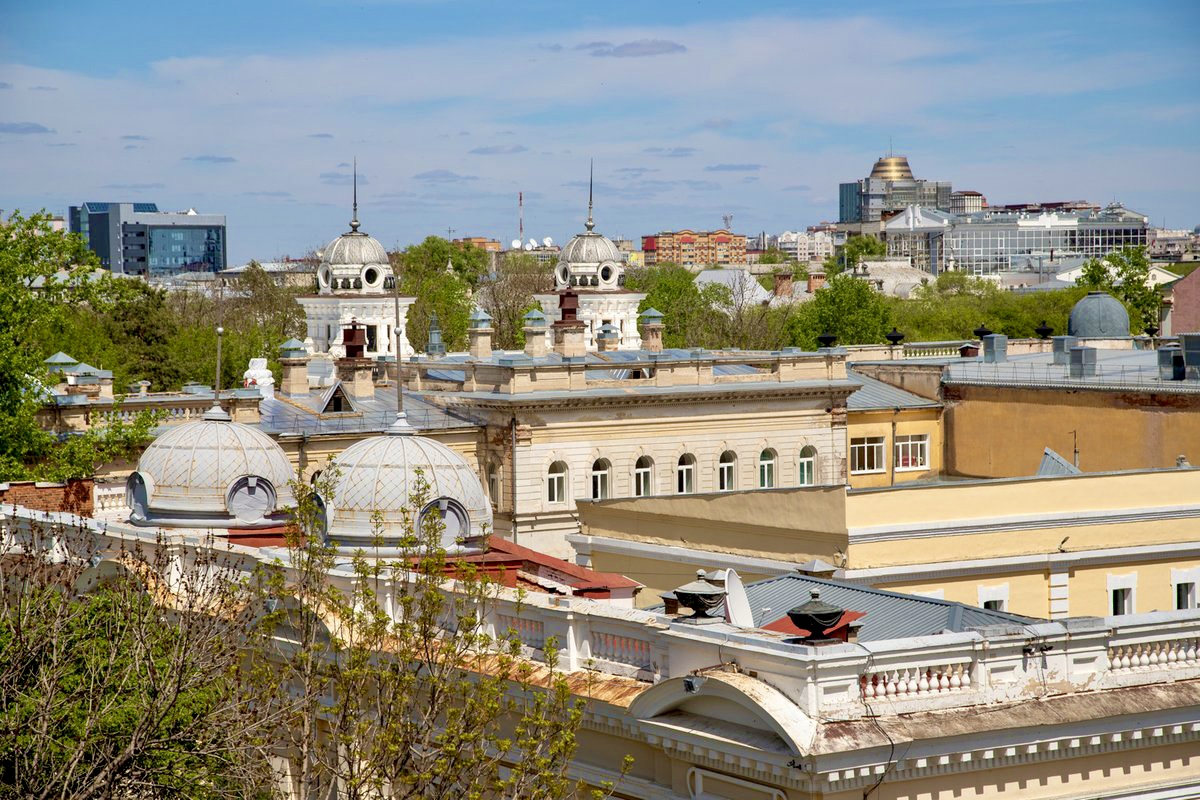 53
СПРАВОЧНАЯ ИНФОРМАЦИЯ
ДЛЯ ИНВЕСТОРОВ И ПРЕДПРИНИМАТЕЛЕЙ
Контакты

Калашников Александр Сергеевич - заместитель мэра города Благовещенска, инвестиционный уполномоченный, телефон: 233-714

Кролевецкий Андрей Анатольевич - начальник управления архитектуры и градостроительства администрации города Благовещенска, телефон: 233-817, 233-815

Покарева Ольга Михайловна - начальник земельного управления администрации города Благовещенска, 
телефон: 233-861

Богданова Ольга Альбертовна - председатель комитета по управлению имуществом муниципального образования города Благовещенска, телефон: 223-701
Управление экономического развития и инвестиций администрации города Благовещенска

675000, Амурская область, г. Благовещенск, ул. Ленина, 131

Начальник управления – Соколовская Елена Александровна, тел. +7 (4162) 233-900

Отдел развития предпринимательства и инвестиций – каб. 105, тел. +7 (4162) 233-911, +7 (4162) 233-912, +7 (4162) 233-913

e-mail: otdel.opin@admblag.ru

Обратная связь на сайте - адрес в сети Интернет: www.admblag.ru
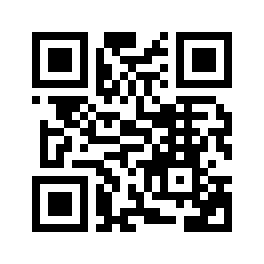 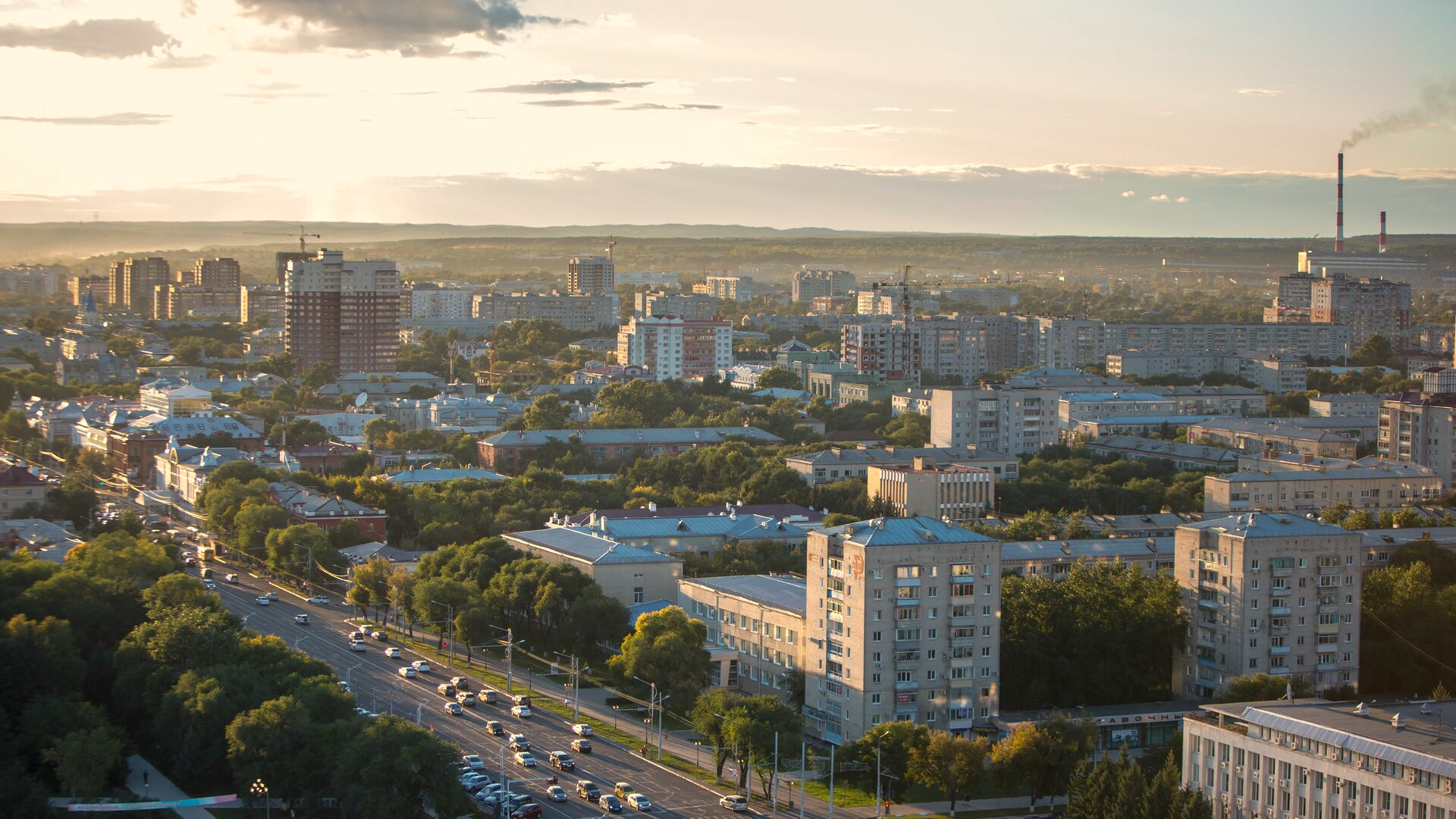 ДОБРО ПОЖАЛОВАТЬ В БЛАГОВЕЩЕНСК!